Neurulation  Chapter 9 p333-345
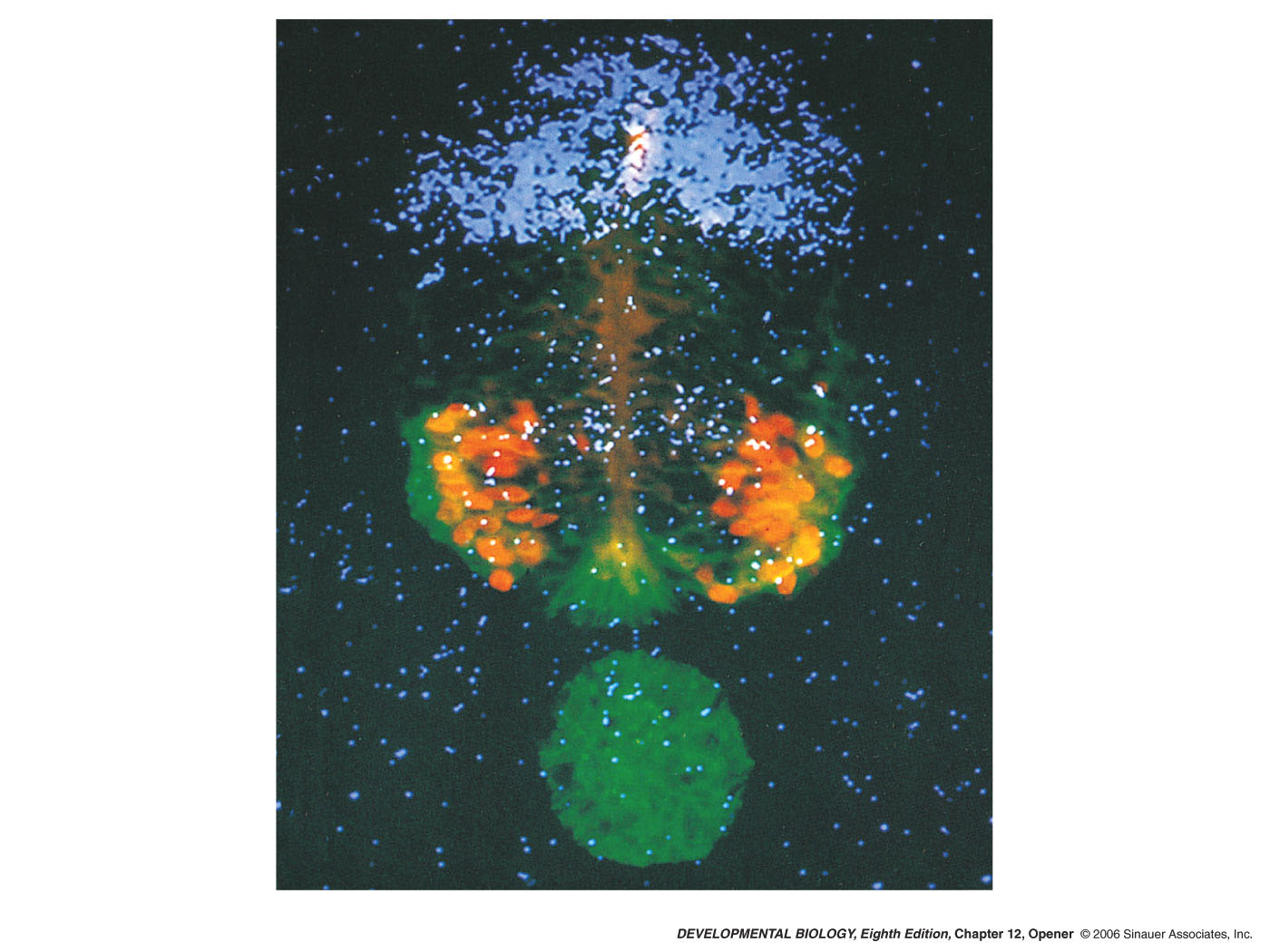 [Speaker Notes: devbio8e-chptopener-12.jpg]
12.1  Major derivatives of the ectoderm germ layer
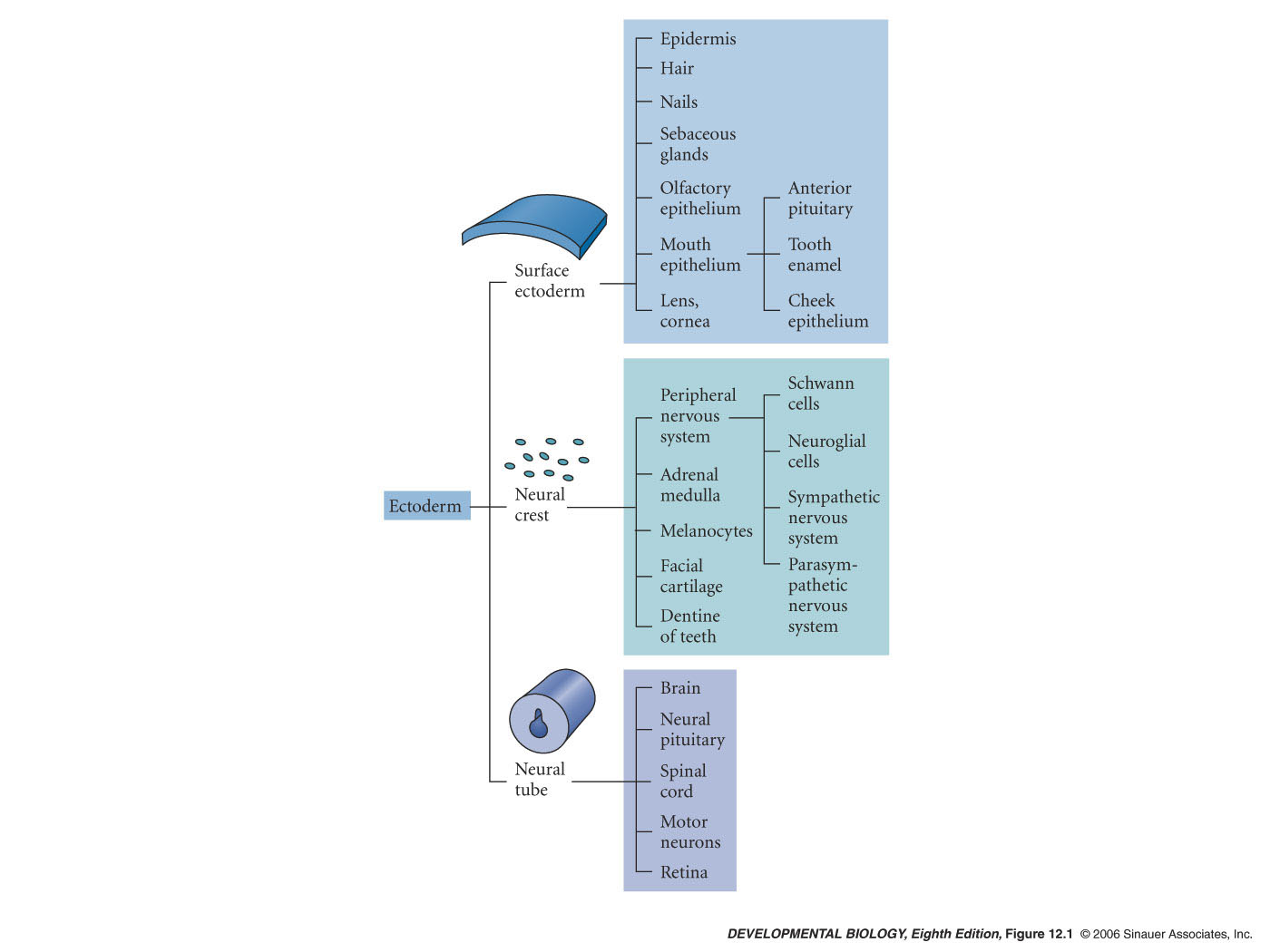 [Speaker Notes: devbio8e-fig-12-01-0.jpg]
12.1  Major derivatives of the ectoderm germ layer (Part 1)
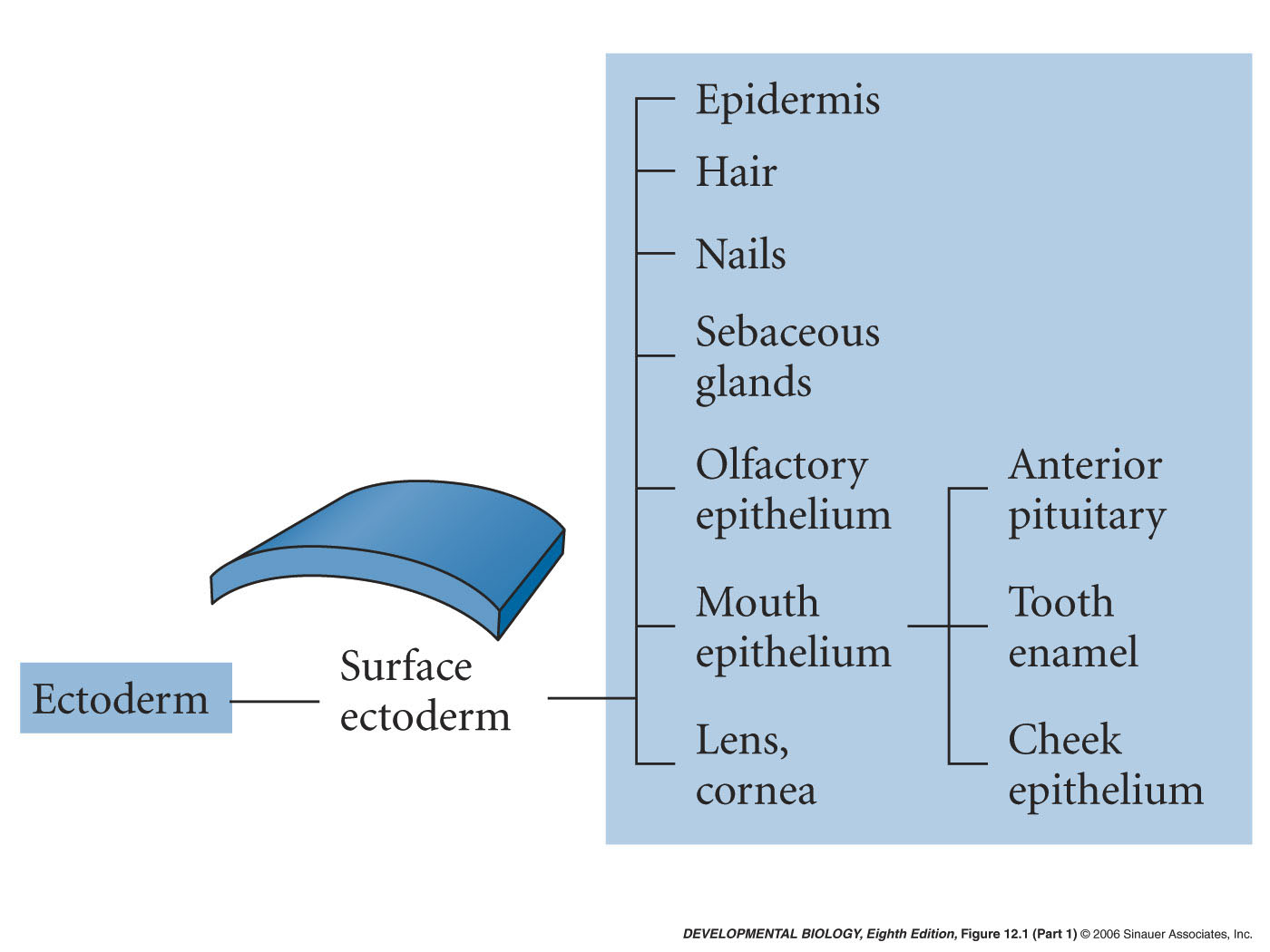 [Speaker Notes: devbio8e-fig-12-01-1.jpg]
12.1  Major derivatives of the ectoderm germ layer (Part 2)
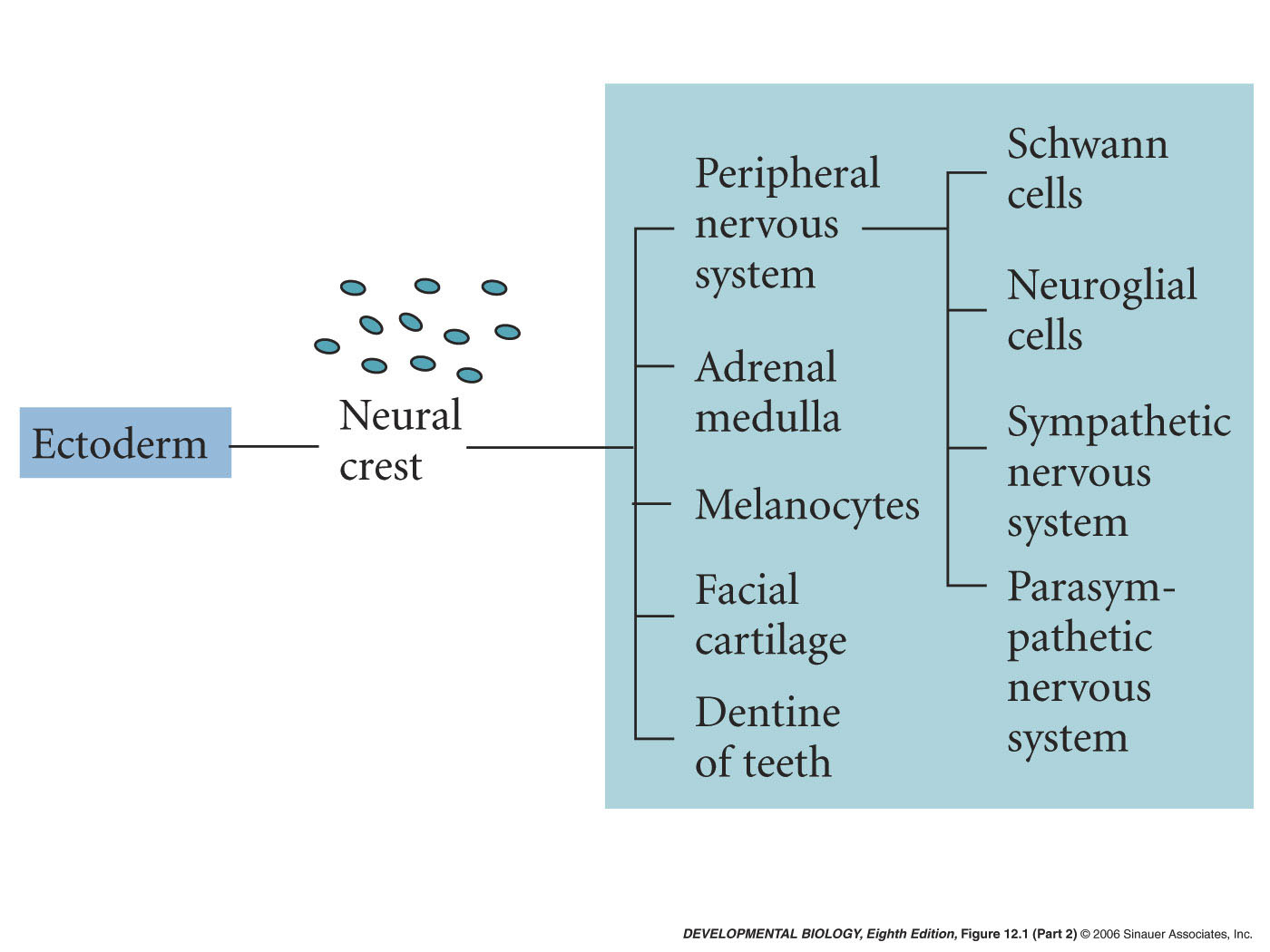 [Speaker Notes: devbio8e-fig-12-01-2.jpg]
12.1  Major derivatives of the ectoderm germ layer (Part 3)
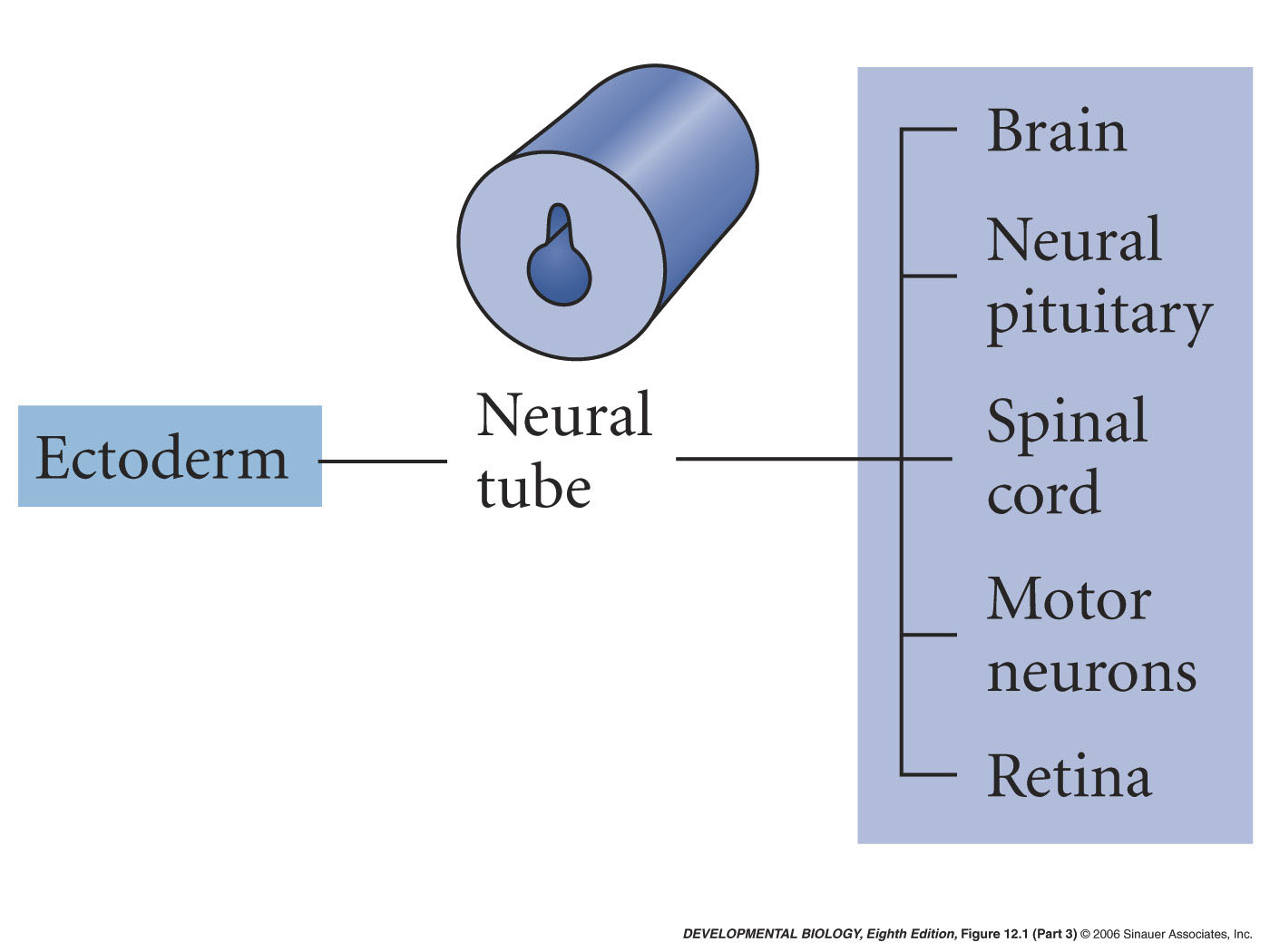 [Speaker Notes: devbio8e-fig-12-01-3.jpg]
12.2  Neurulation in a chick embryo (dorsal view) (Part 1)
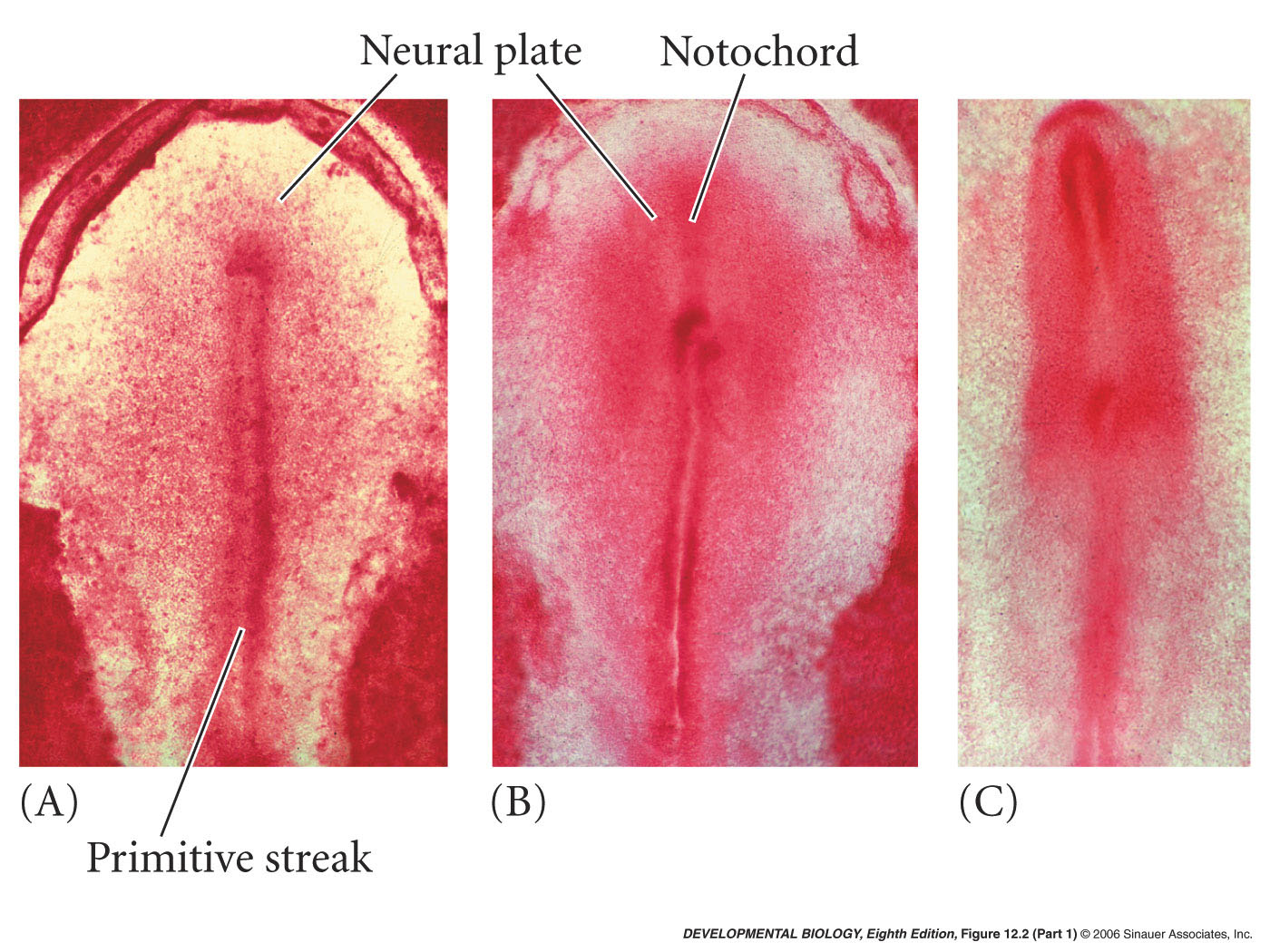 [Speaker Notes: devbio8e-fig-12-02-1.jpg]
12.2  Neurulation in a chick embryo (dorsal view) (Part 2)
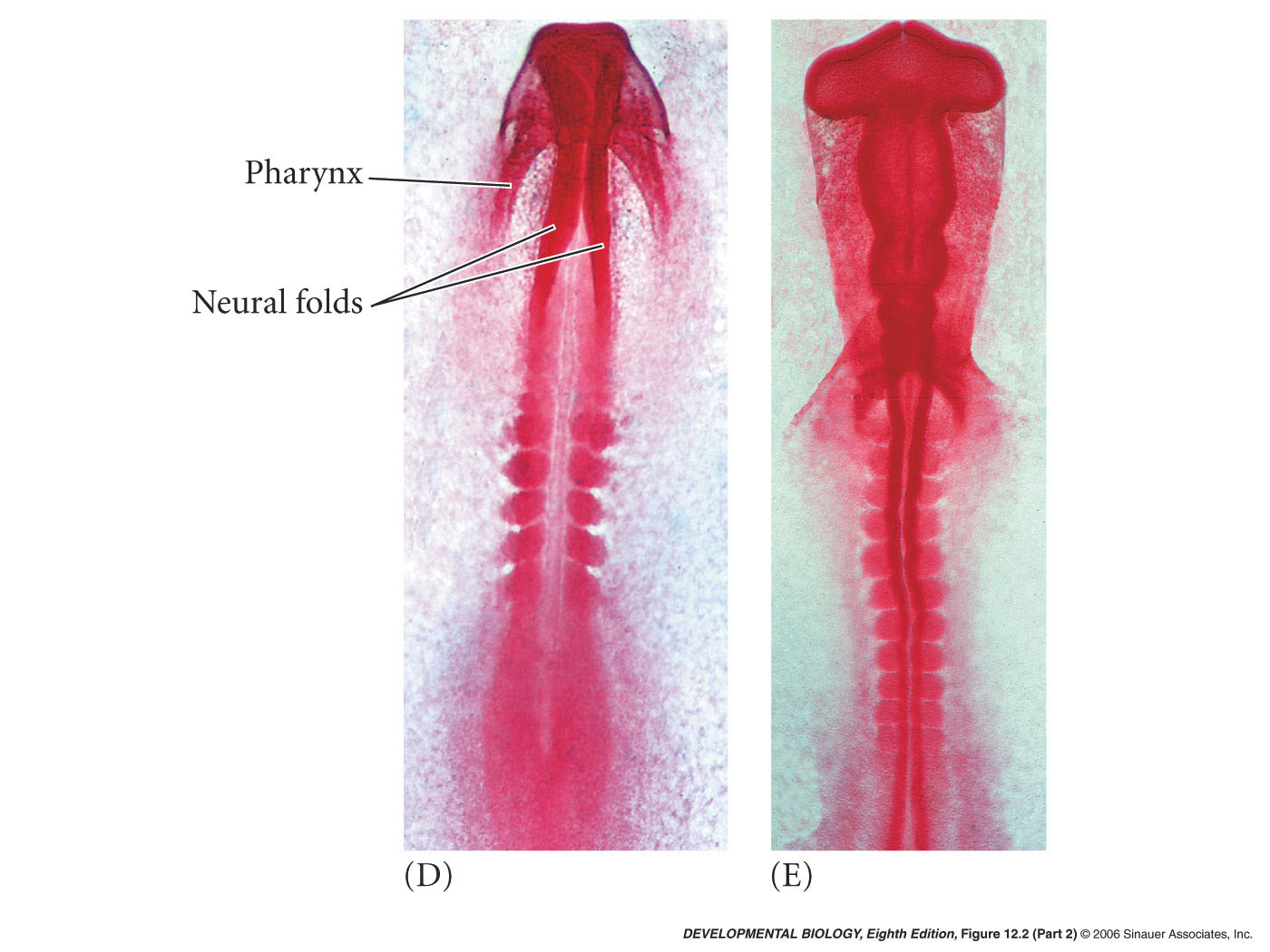 [Speaker Notes: devbio8e-fig-12-02-2.jpg]
12.2  Neurulation in a chick embryo (dorsal view) (Part 3)
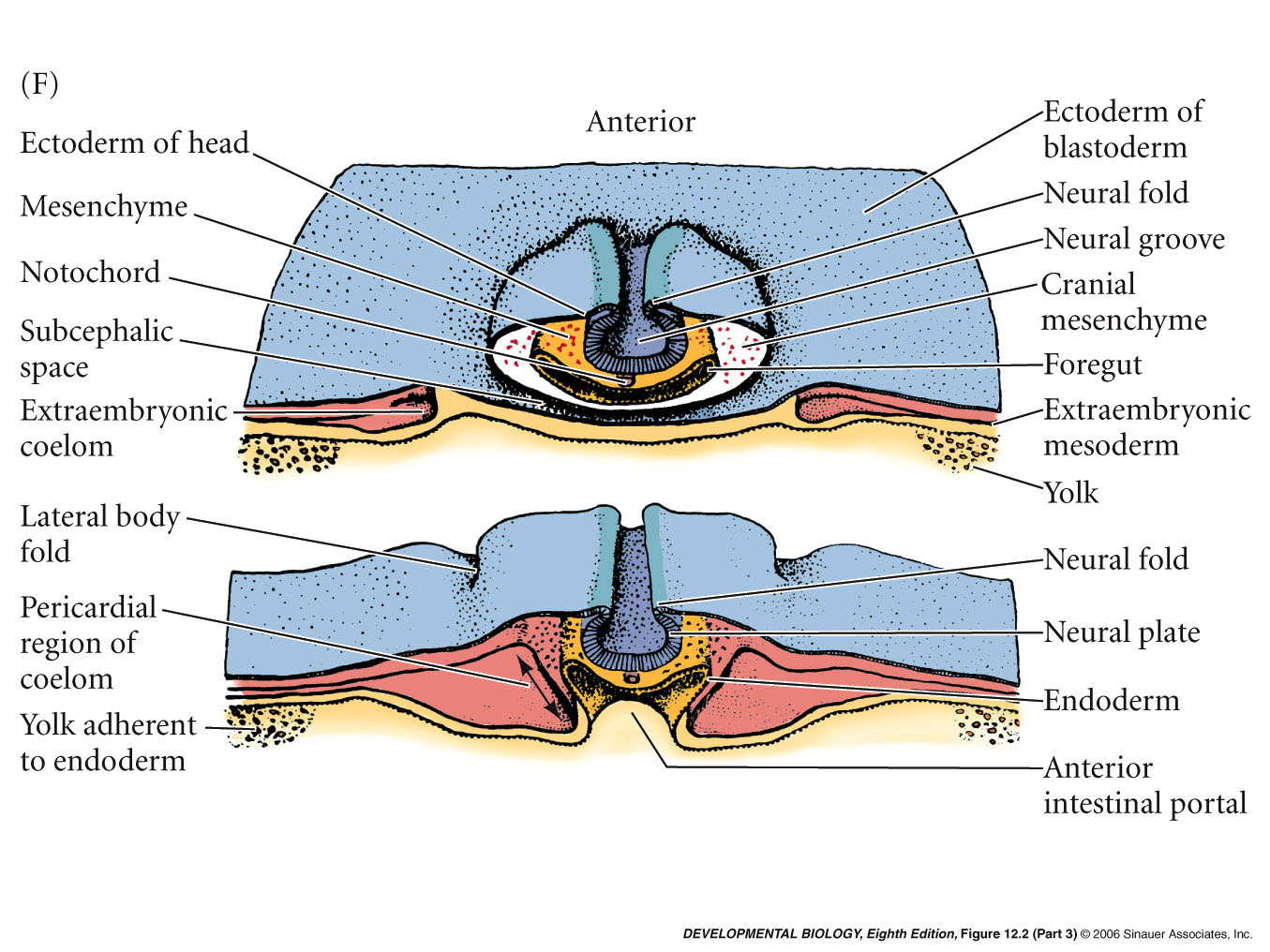 [Speaker Notes: devbio8e-fig-12-02-3.jpg]
12.2  Neurulation in a chick embryo (dorsal view) (Part 4)
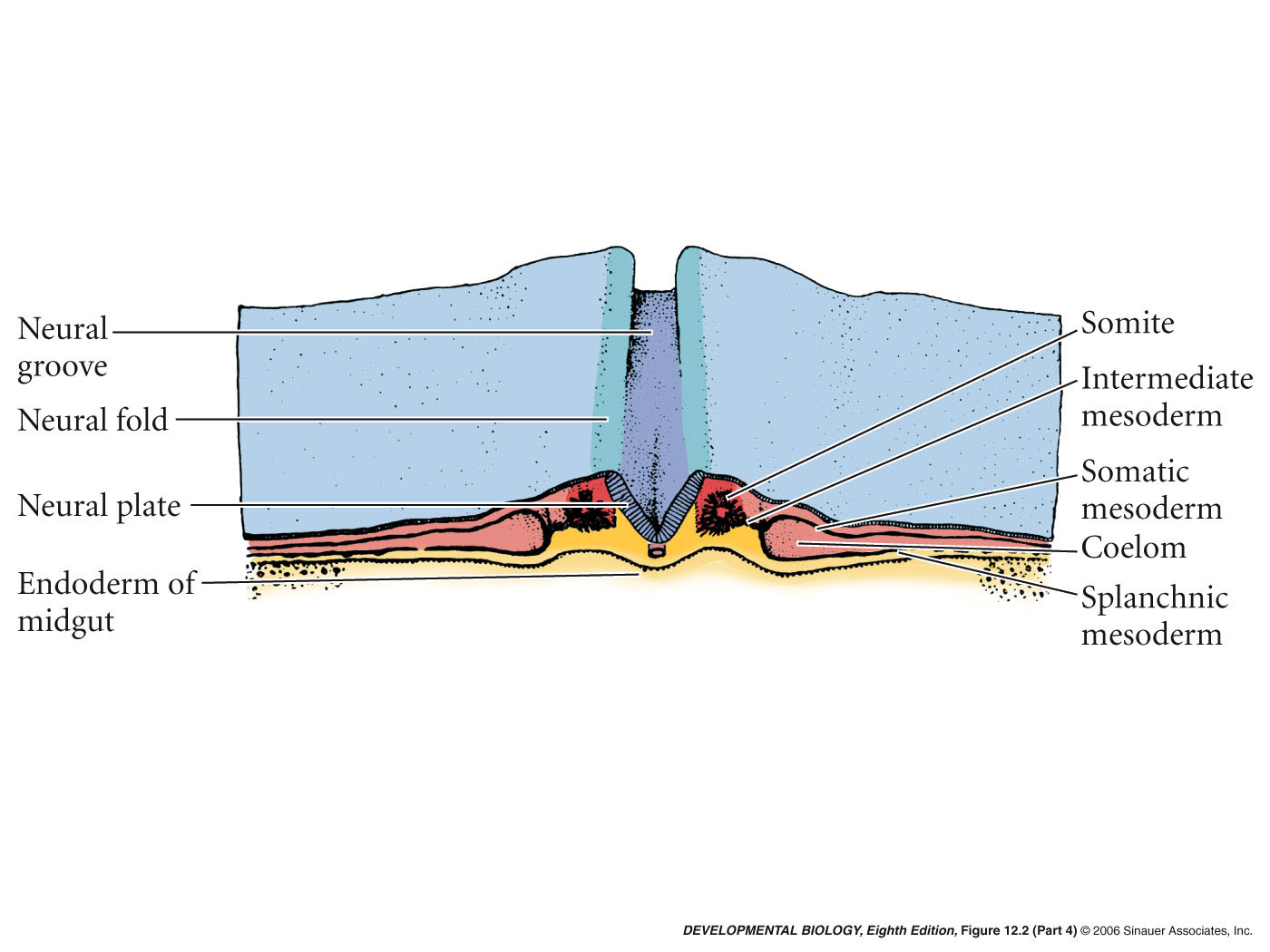 [Speaker Notes: devbio8e-fig-12-02-4.jpg]
12.2  Neurulation in a chick embryo (dorsal view) (Part 5)
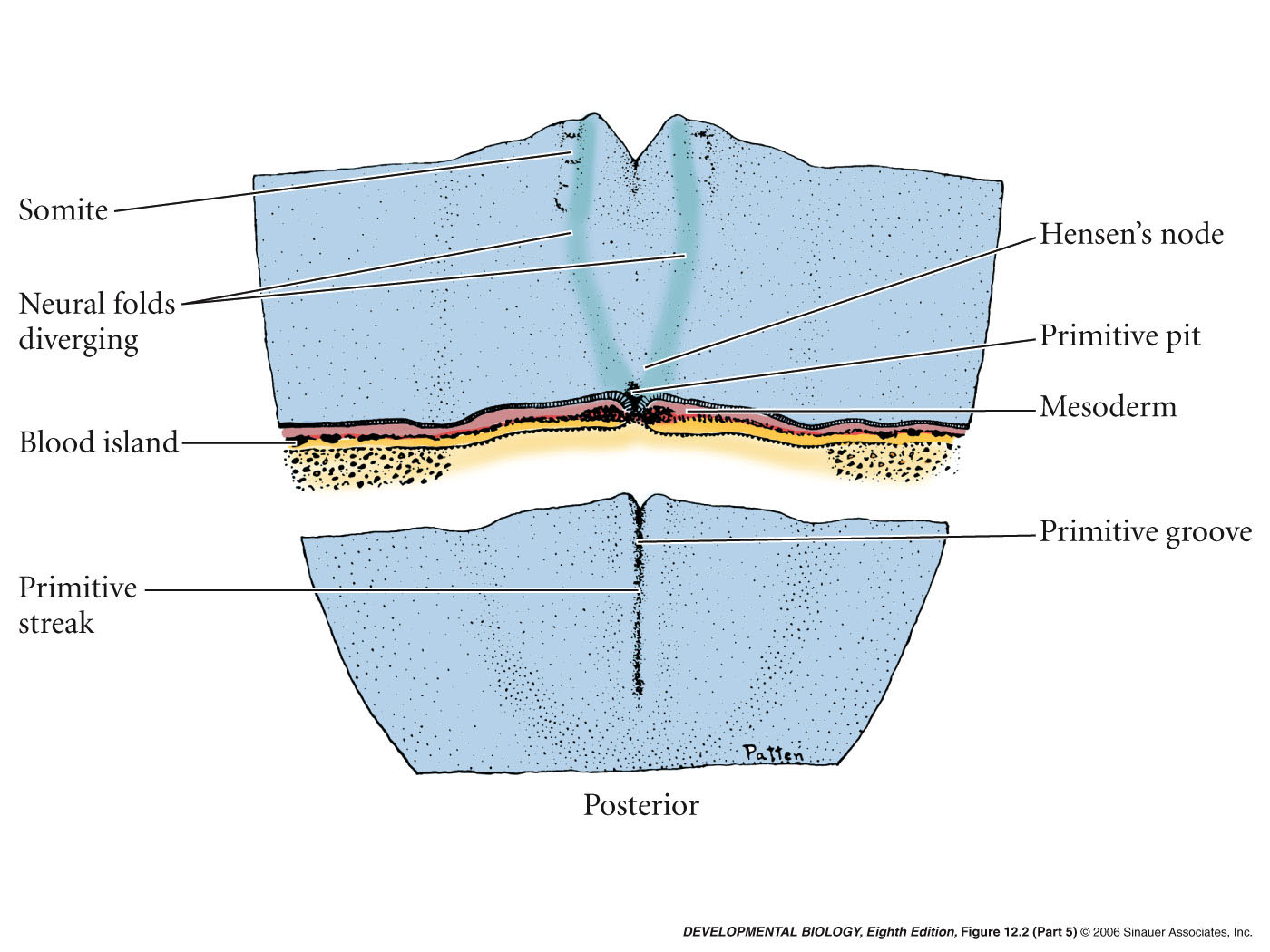 [Speaker Notes: devbio8e-fig-12-02-5.jpg]
12.3  Primary neurulation: neural tube formation in the chick embryo (Part 1)
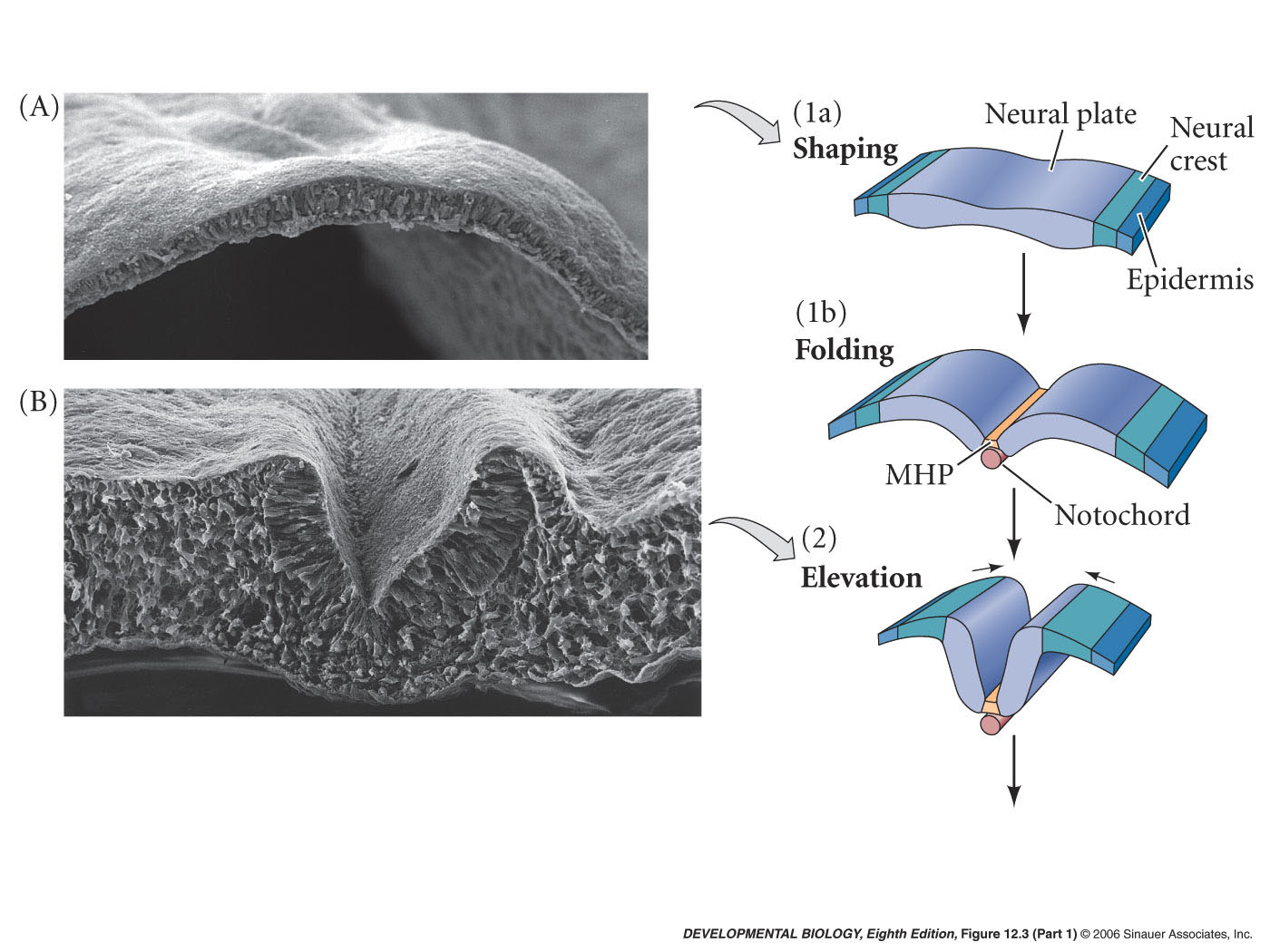 [Speaker Notes: devbio8e-fig-12-03-1.jpg]
12.3  Primary neurulation: neural tube formation in the chick embryo (Part 2)
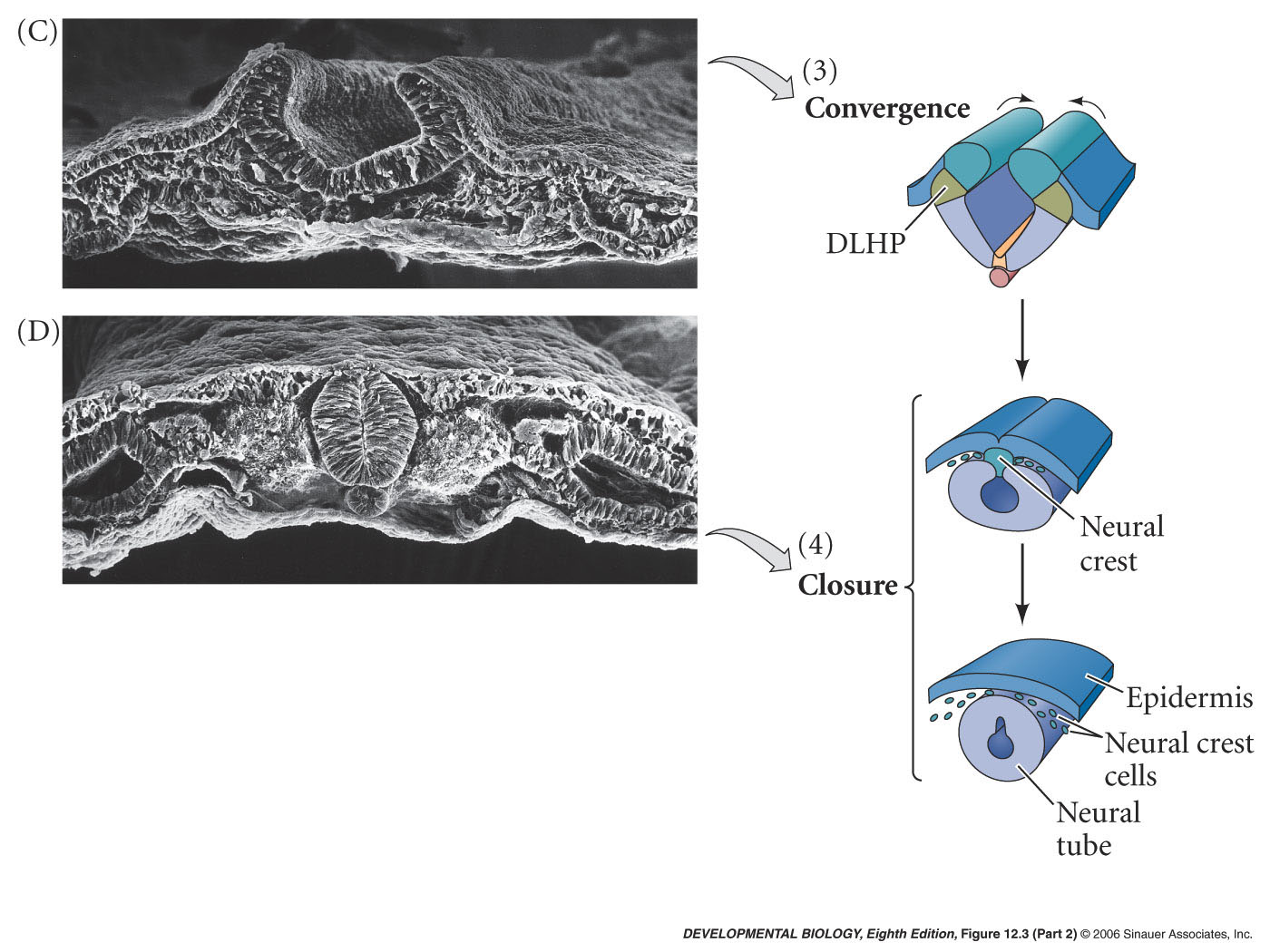 [Speaker Notes: devbio8e-fig-12-03-2.jpg]
12.5  Neurulation in the human embryo (Part 1)
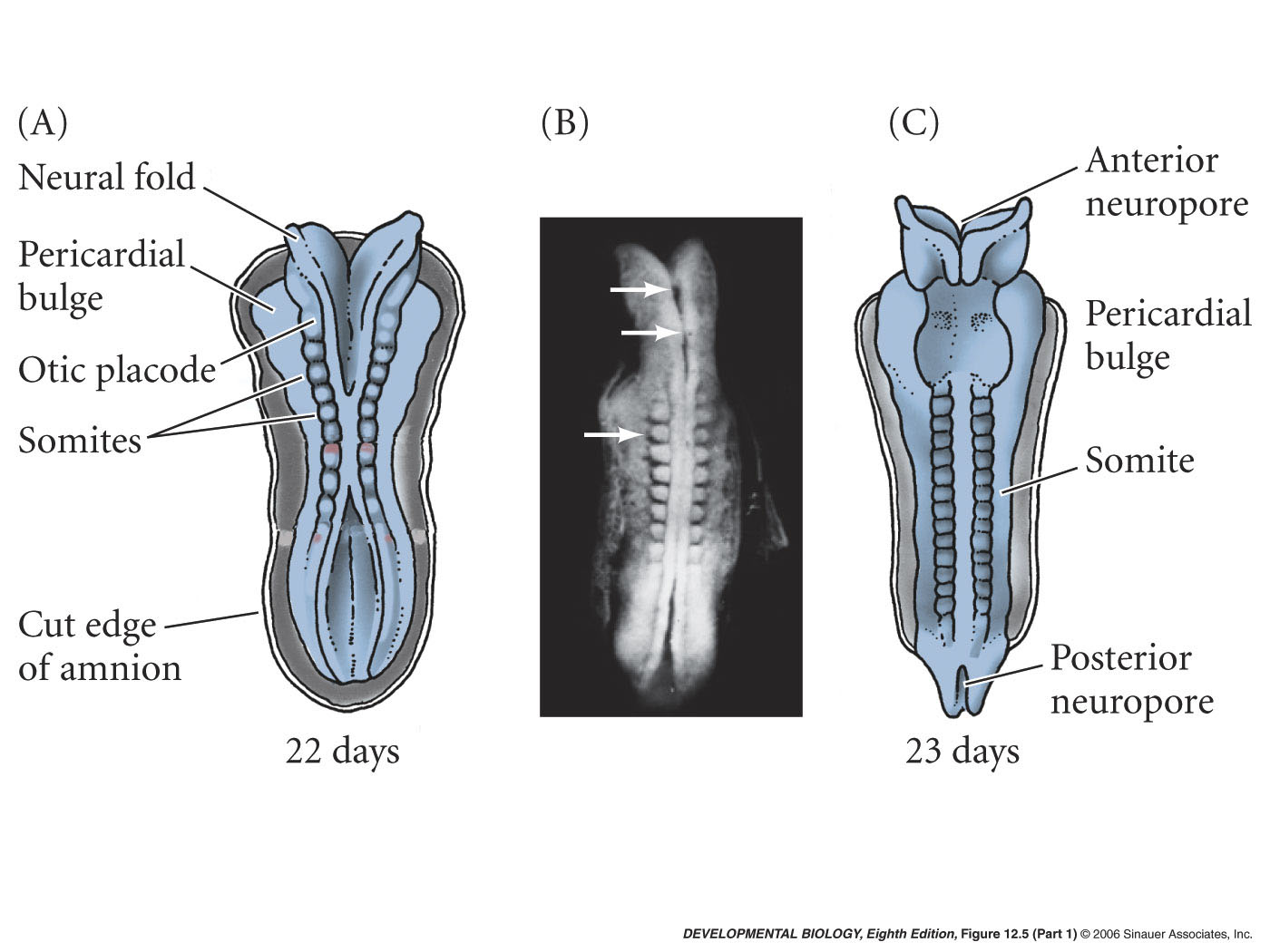 [Speaker Notes: devbio8e-fig-12-05-1.jpg]
12.5  Neurulation in the human embryo (Part 2)
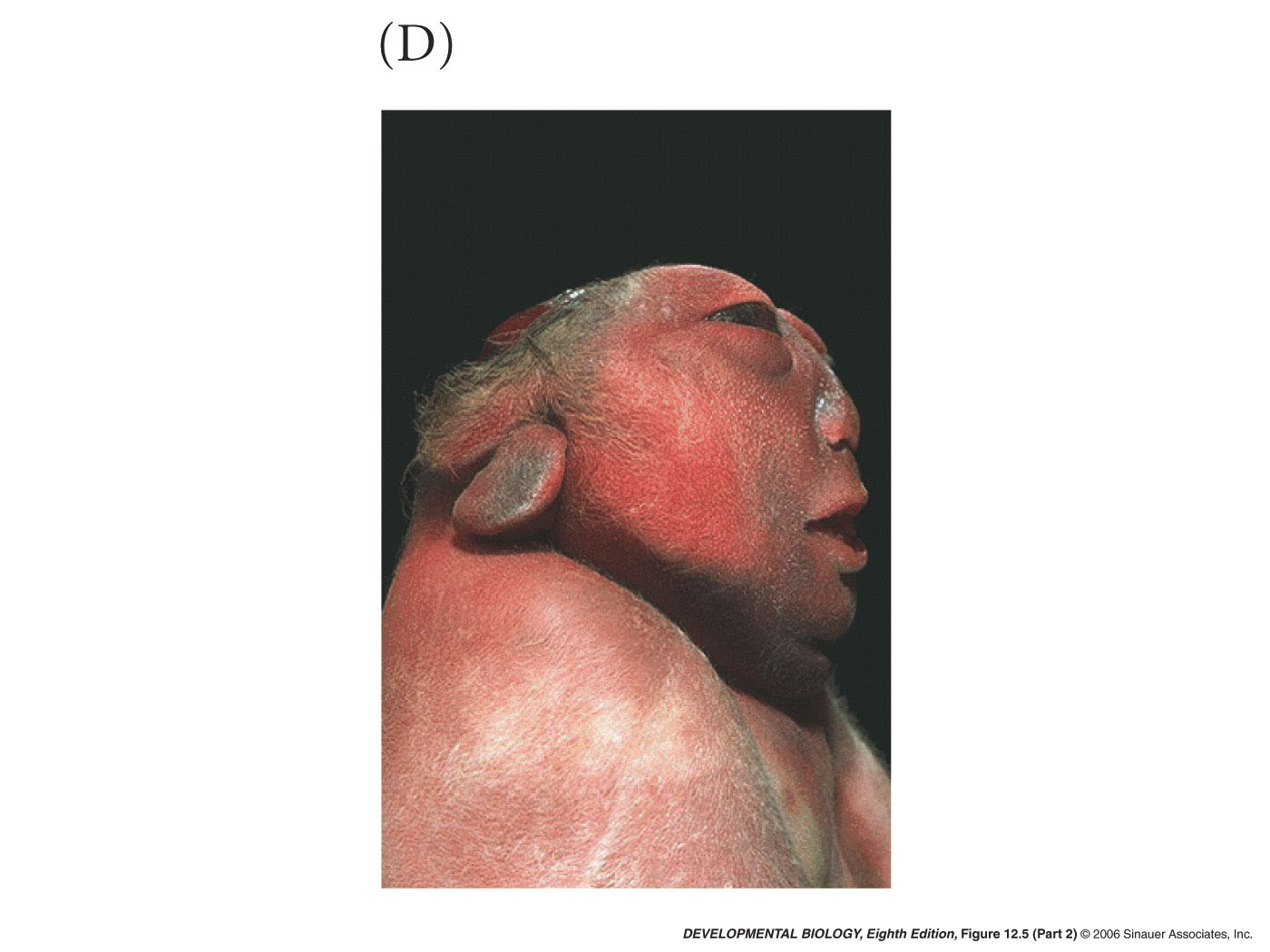 [Speaker Notes: devbio8e-fig-12-05-2.jpg]
12.6  Expression of N- and E-cadherin adhesion proteins during neurulation in Xenopus
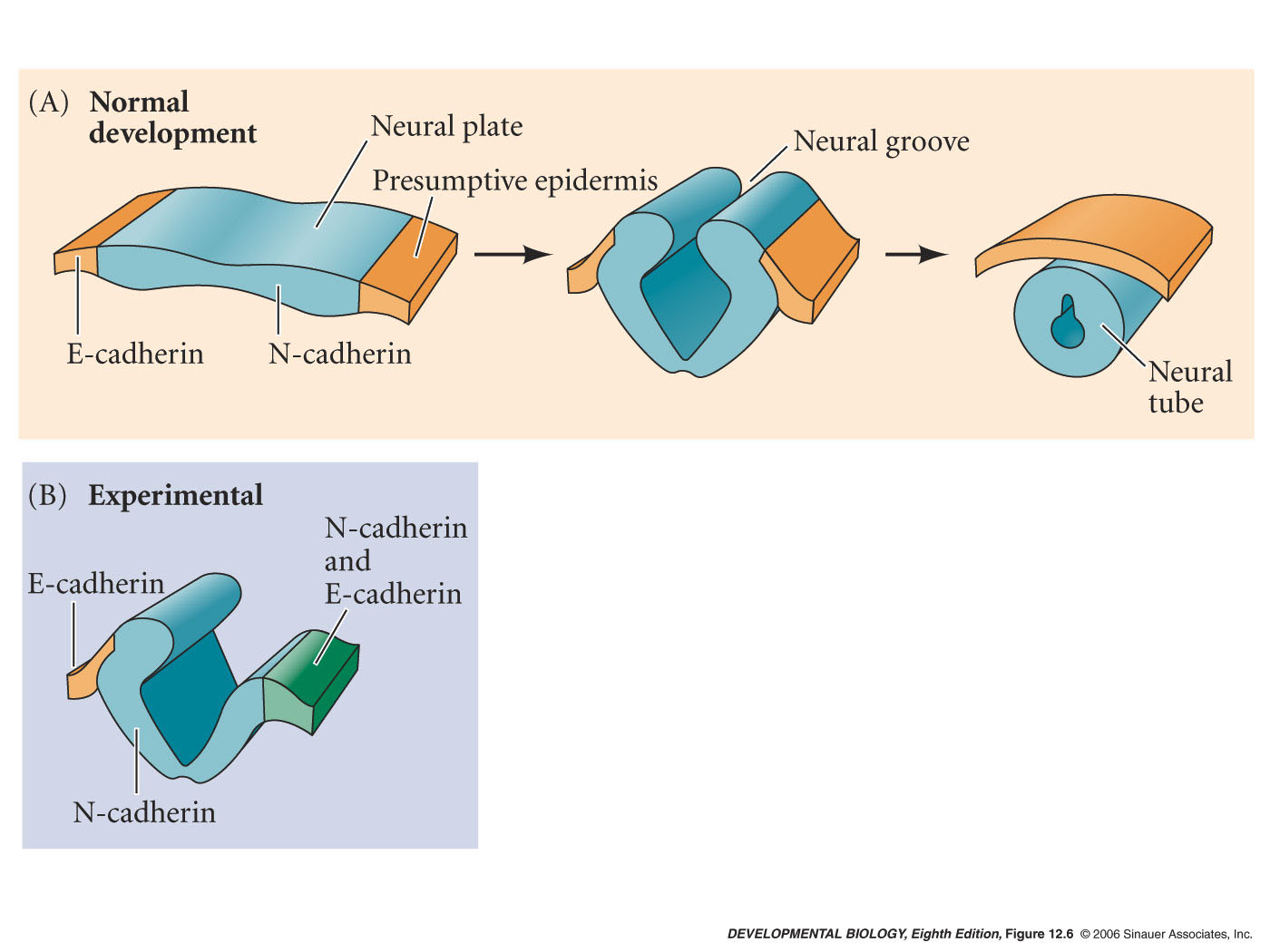 [Speaker Notes: devbio8e-fig-12-06-0.jpg]
12.7  Folate-binding protein in the neural folds as neural tube closure occurs
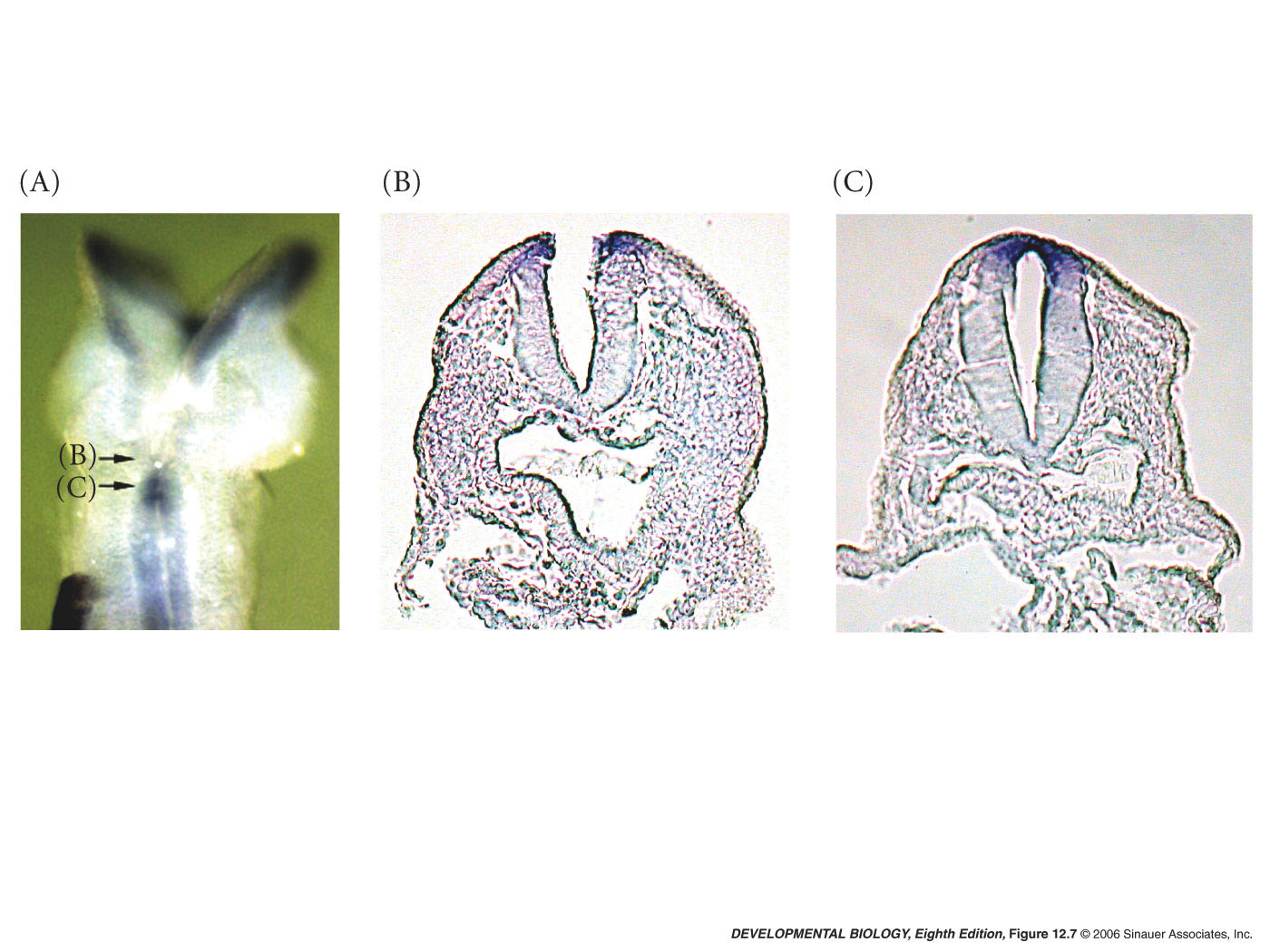 [Speaker Notes: devbio8e-fig-12-07-0.jpg]
12.8  Secondary neurulation in the caudal region of a 25-somite chick embryo
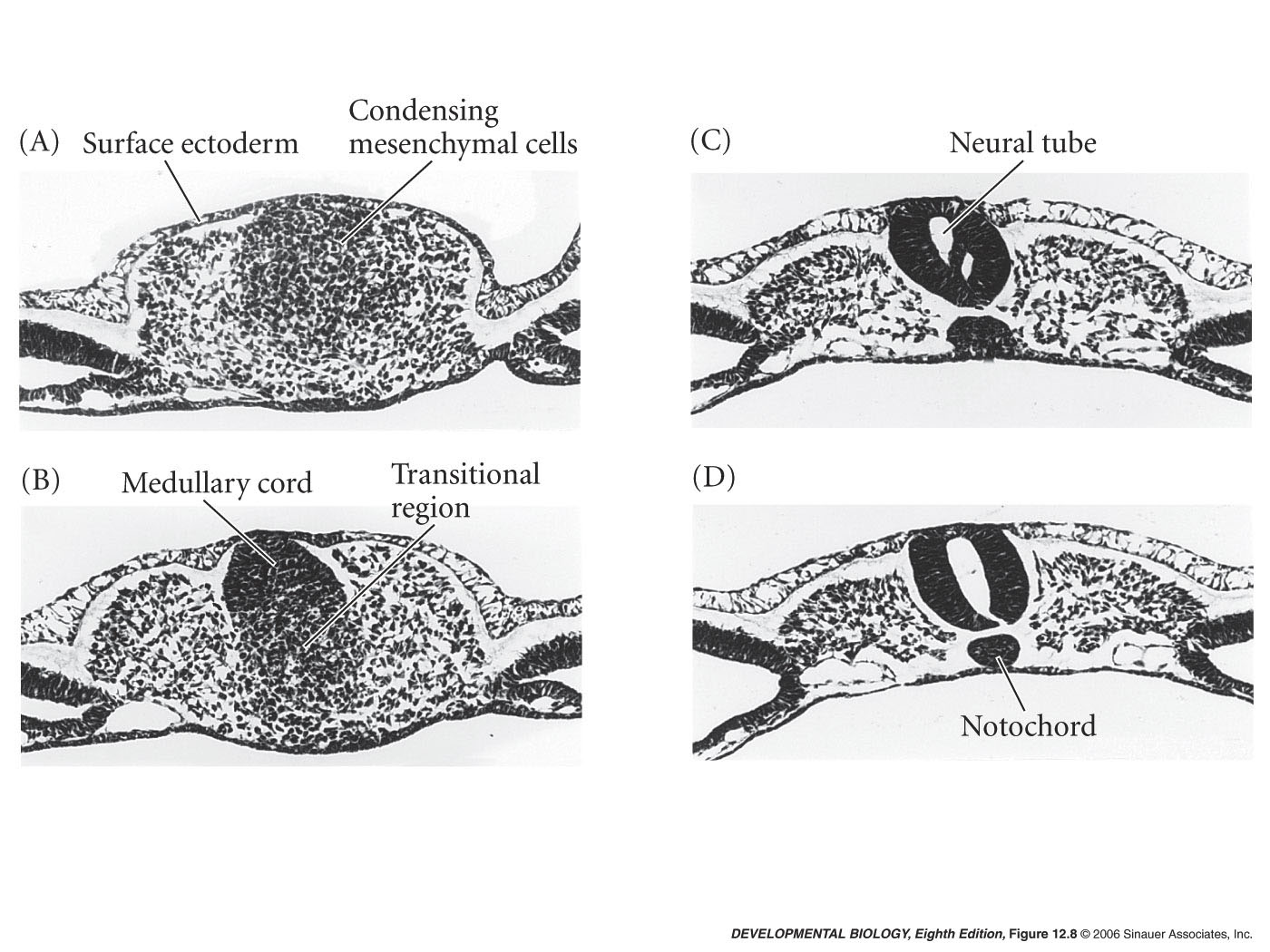 [Speaker Notes: devbio8e-fig-12-08-0.jpg]
12.9  Early human brain development
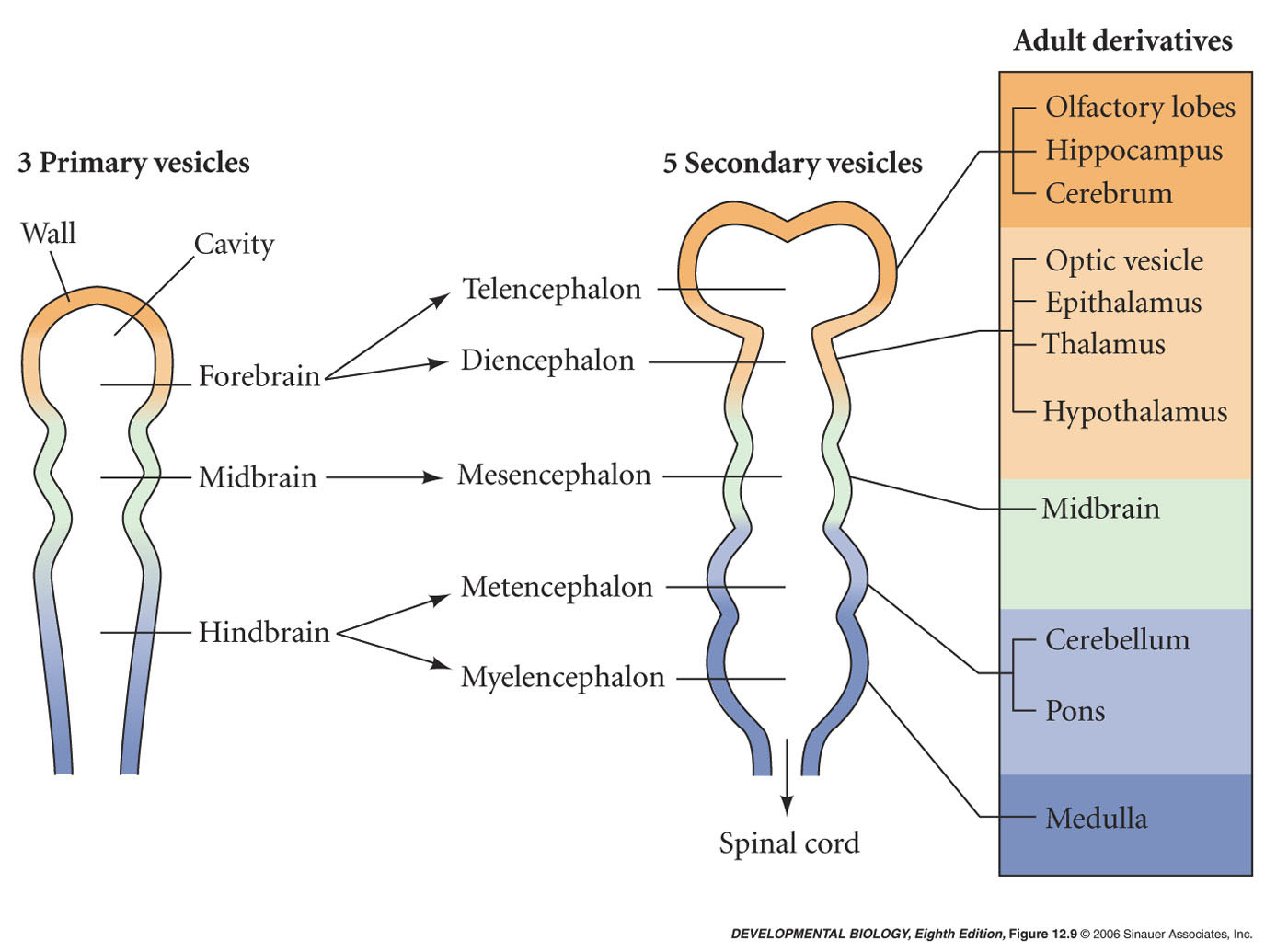 [Speaker Notes: devbio8e-fig-12-09-0.jpg]
12.10  Rhombomeres of the chick hindbrain
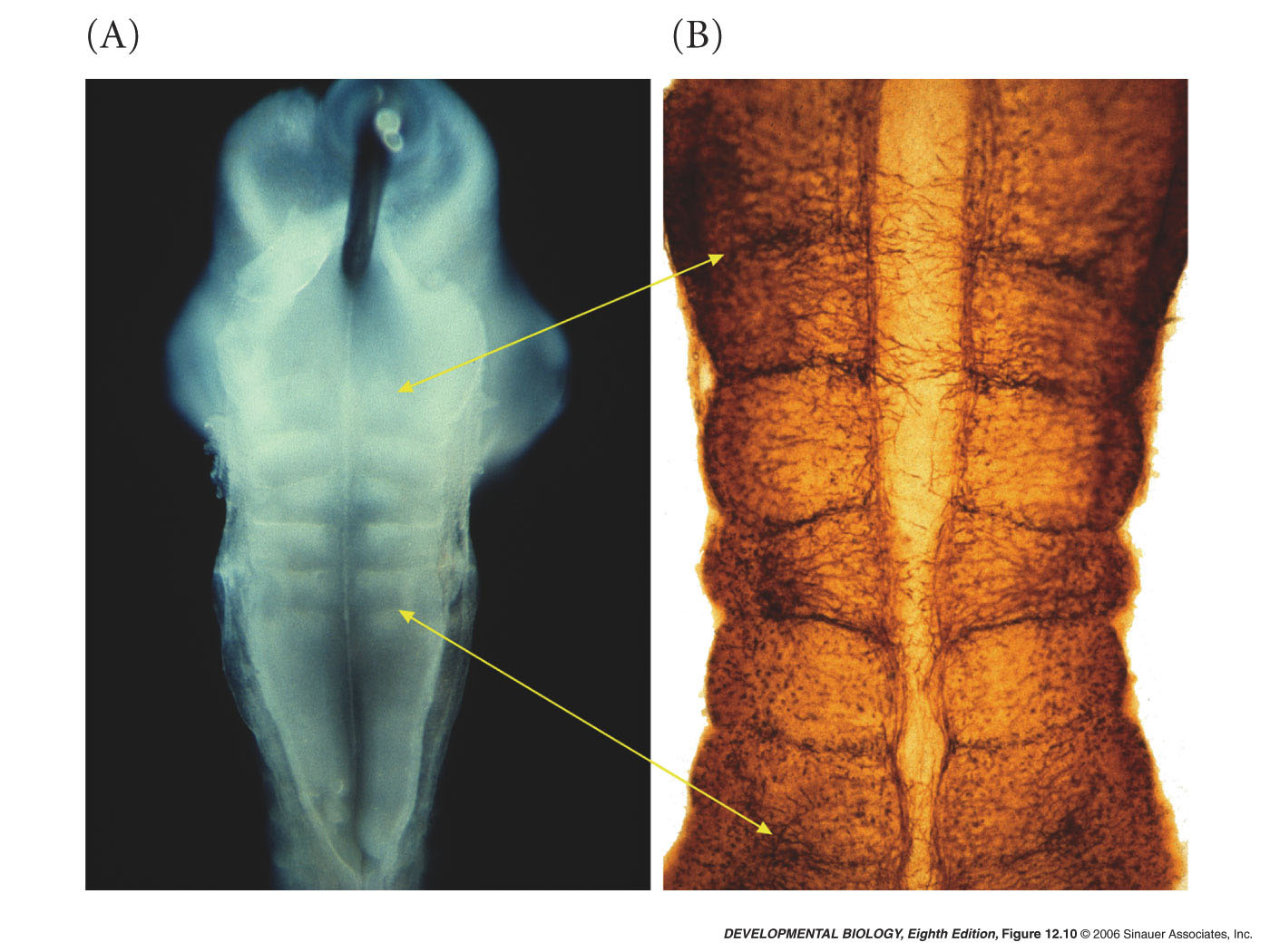 [Speaker Notes: devbio8e-fig-12-10-0.jpg]
12.13  Dorsal-ventral specification of the neural tube (Part 1)
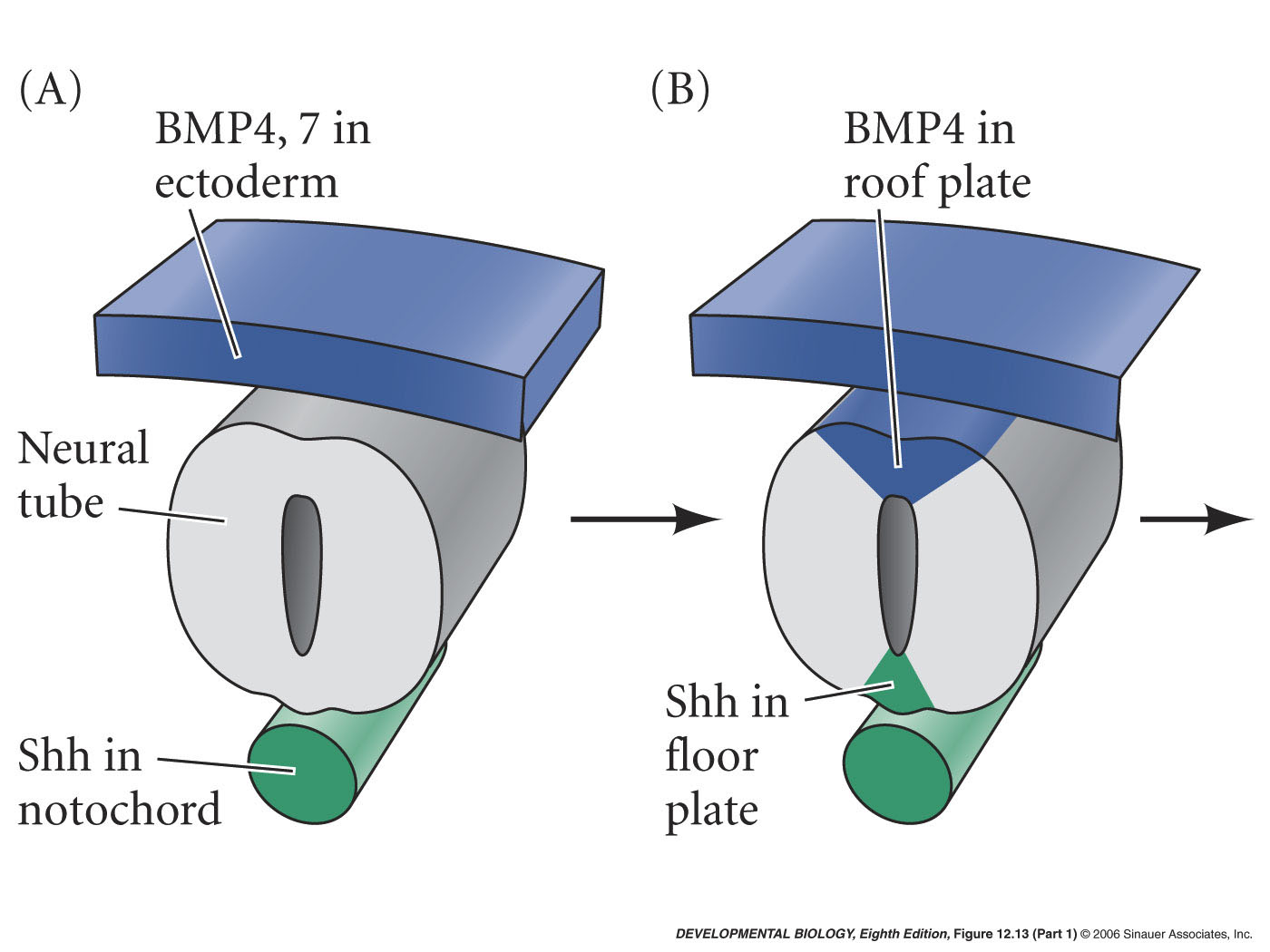 [Speaker Notes: devbio8e-fig-12-13-1.jpg]
12.13  Dorsal-ventral specification of the neural tube (Part 4)
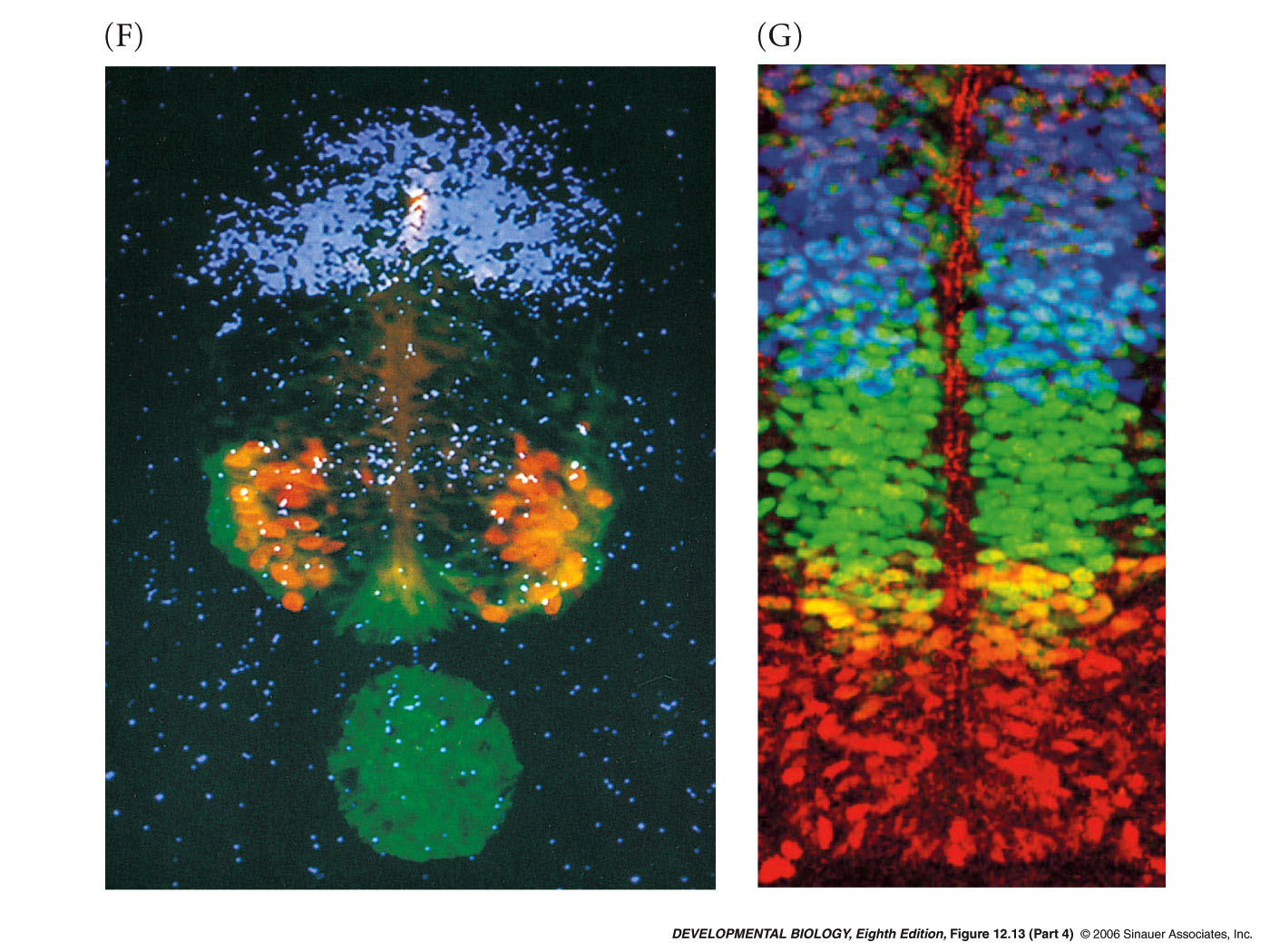 [Speaker Notes: devbio8e-fig-12-13-4.jpg]
12.13  Dorsal-ventral specification of the neural tube (Part 2)
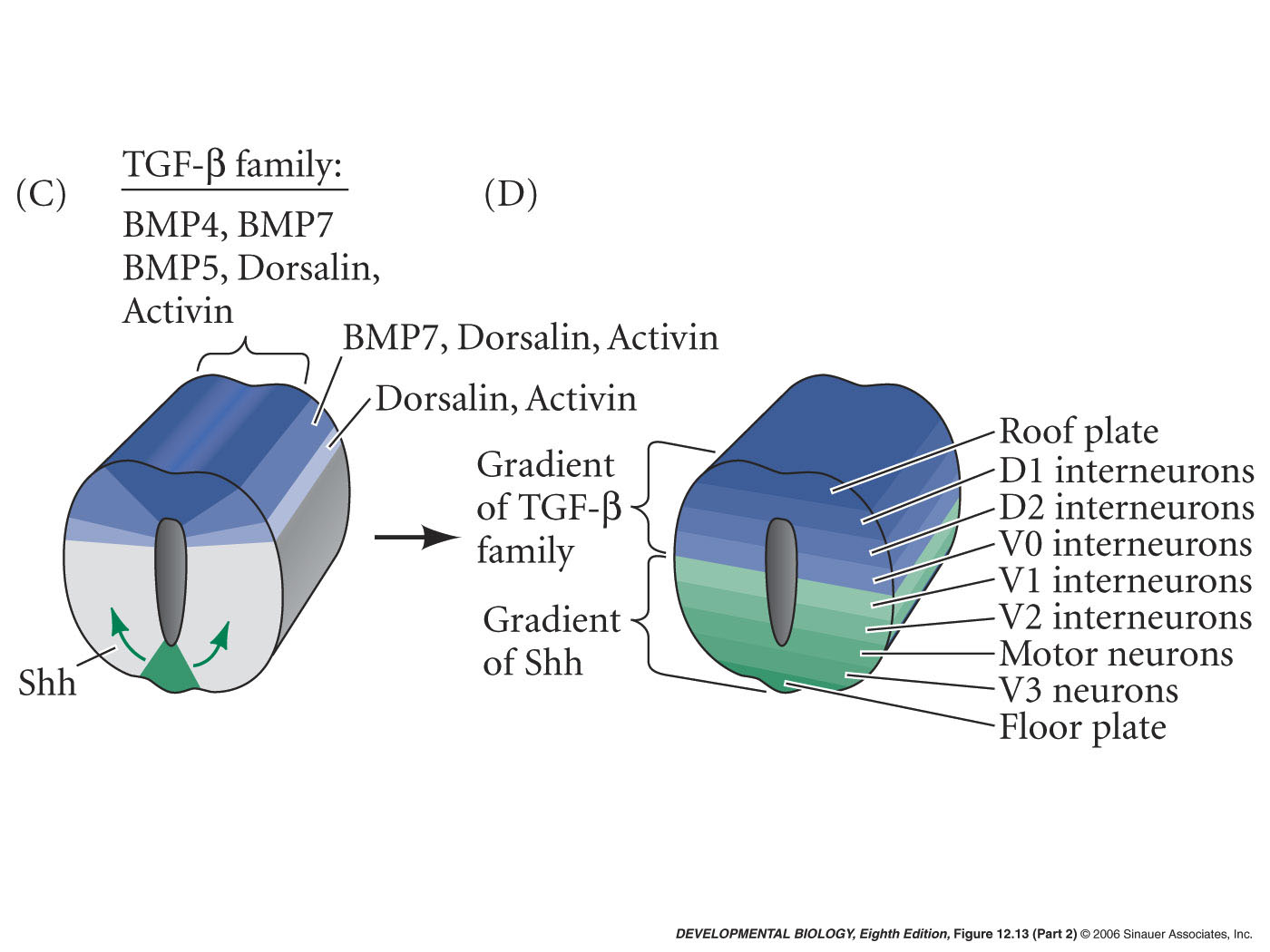 [Speaker Notes: devbio8e-fig-12-13-2.jpg]
12.13  Dorsal-ventral specification of the neural tube (Part 3)
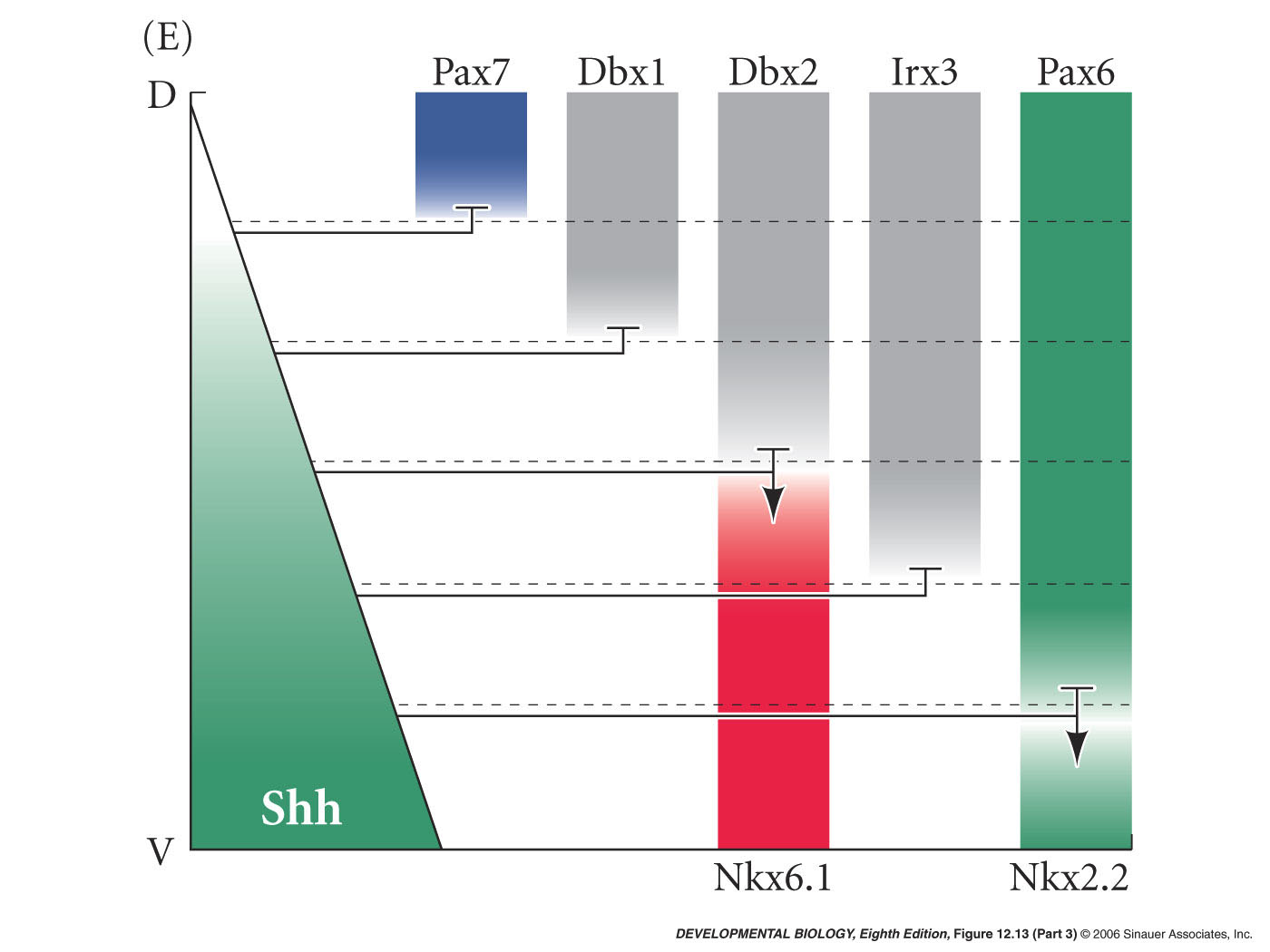 [Speaker Notes: devbio8e-fig-12-13-3.jpg]
12.14  Cascade of inductions initiated by the notochord in the ventral neural tube (Part 1)
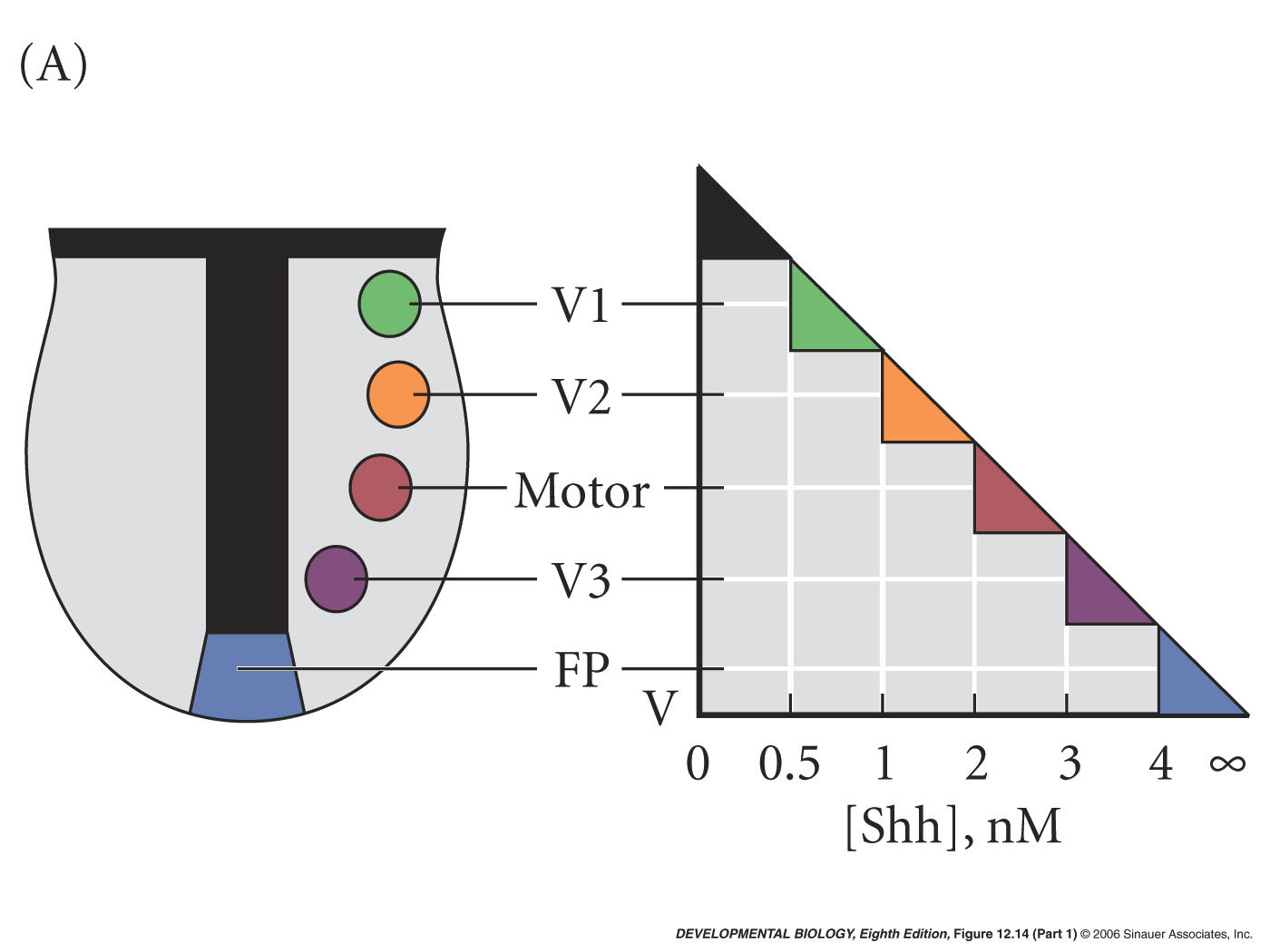 [Speaker Notes: devbio8e-fig-12-14-1.jpg]
12.14  Cascade of inductions initiated by the notochord in the ventral neural tube (Part 2)
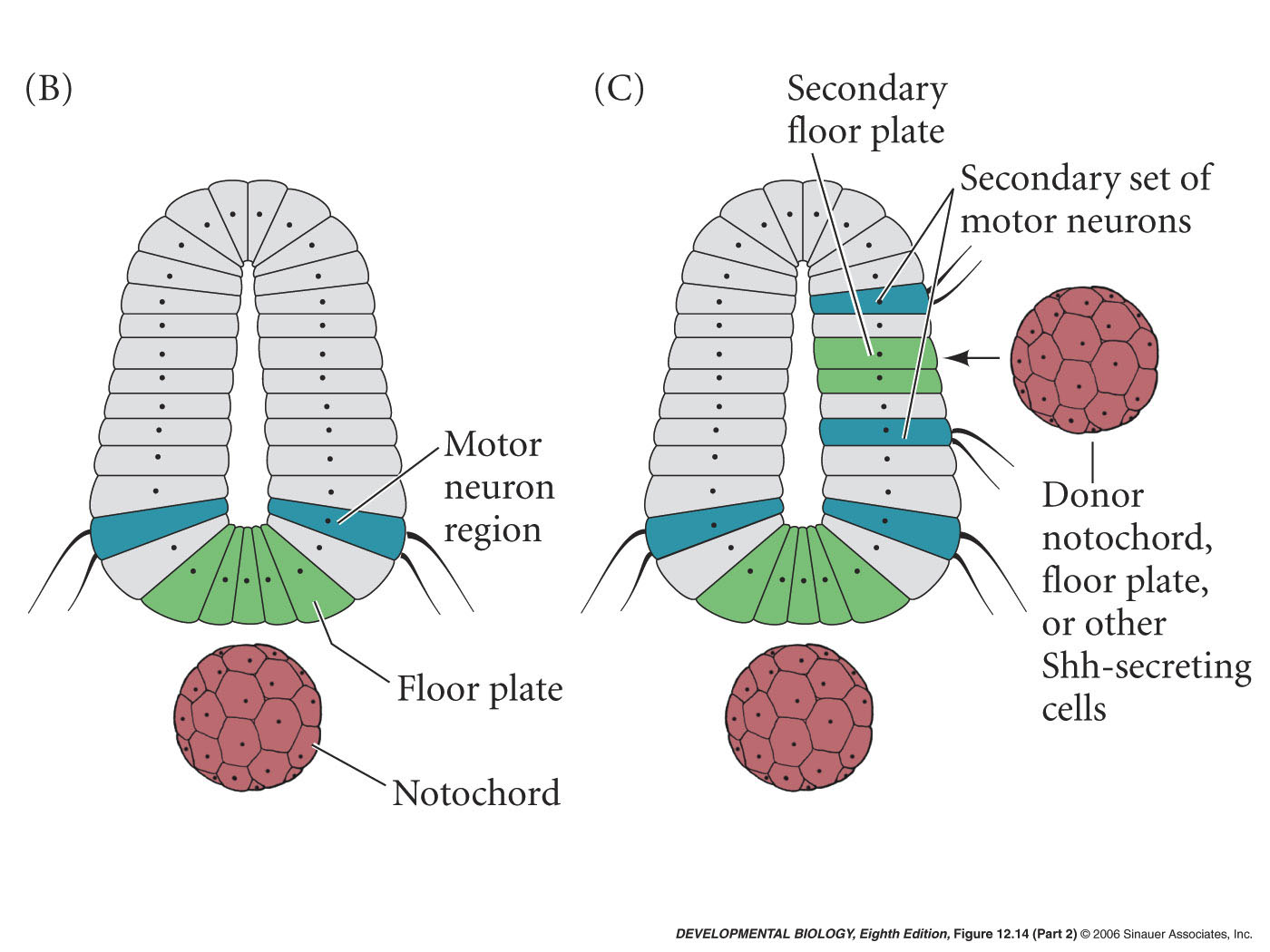 [Speaker Notes: devbio8e-fig-12-14-2.jpg]
12.15  Neural stem cells in the germinal epithelium (Part 1)
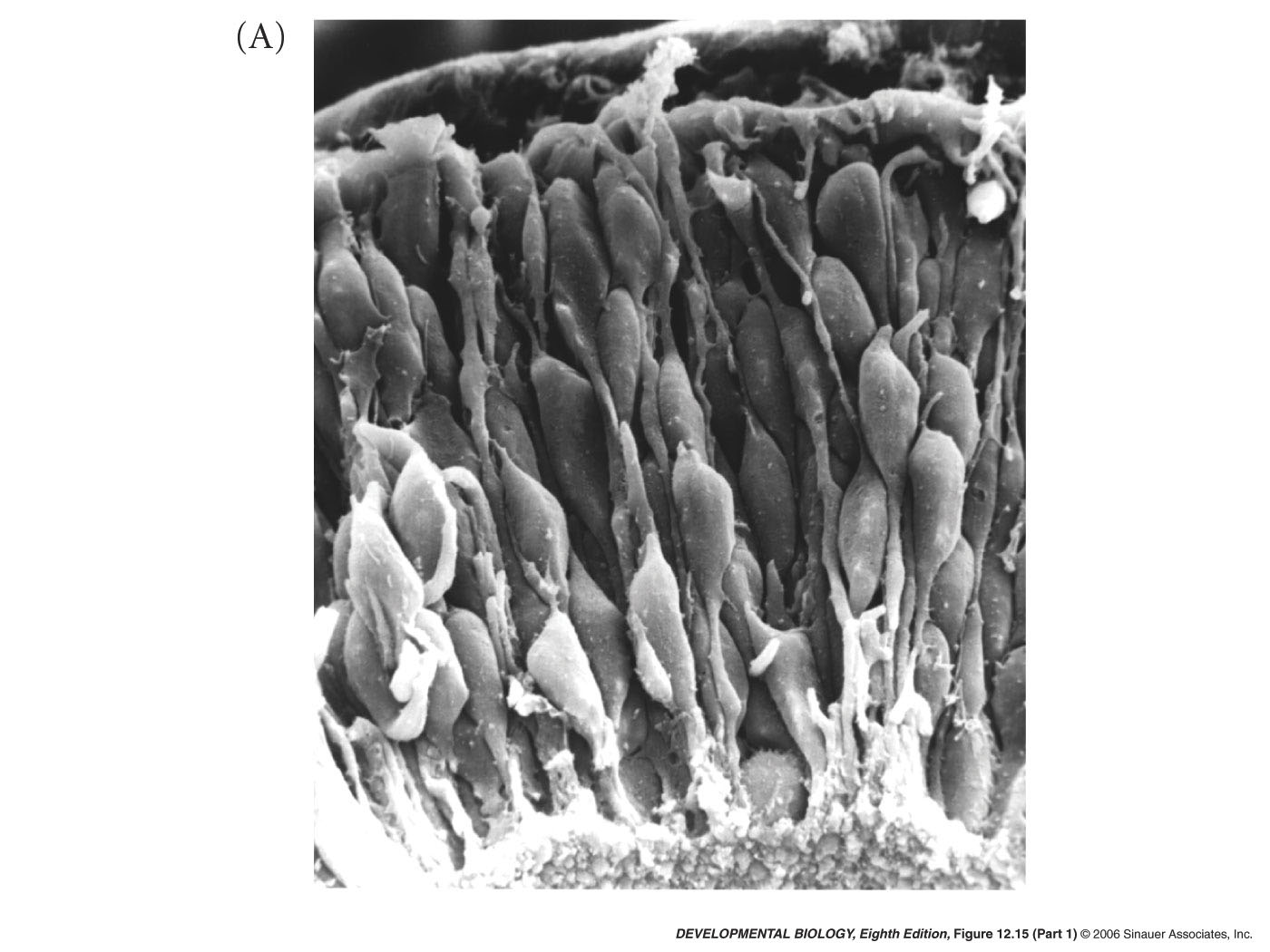 [Speaker Notes: devbio8e-fig-12-15-1.jpg]
12.15  Neural stem cells in the germinal epithelium (Part 2)
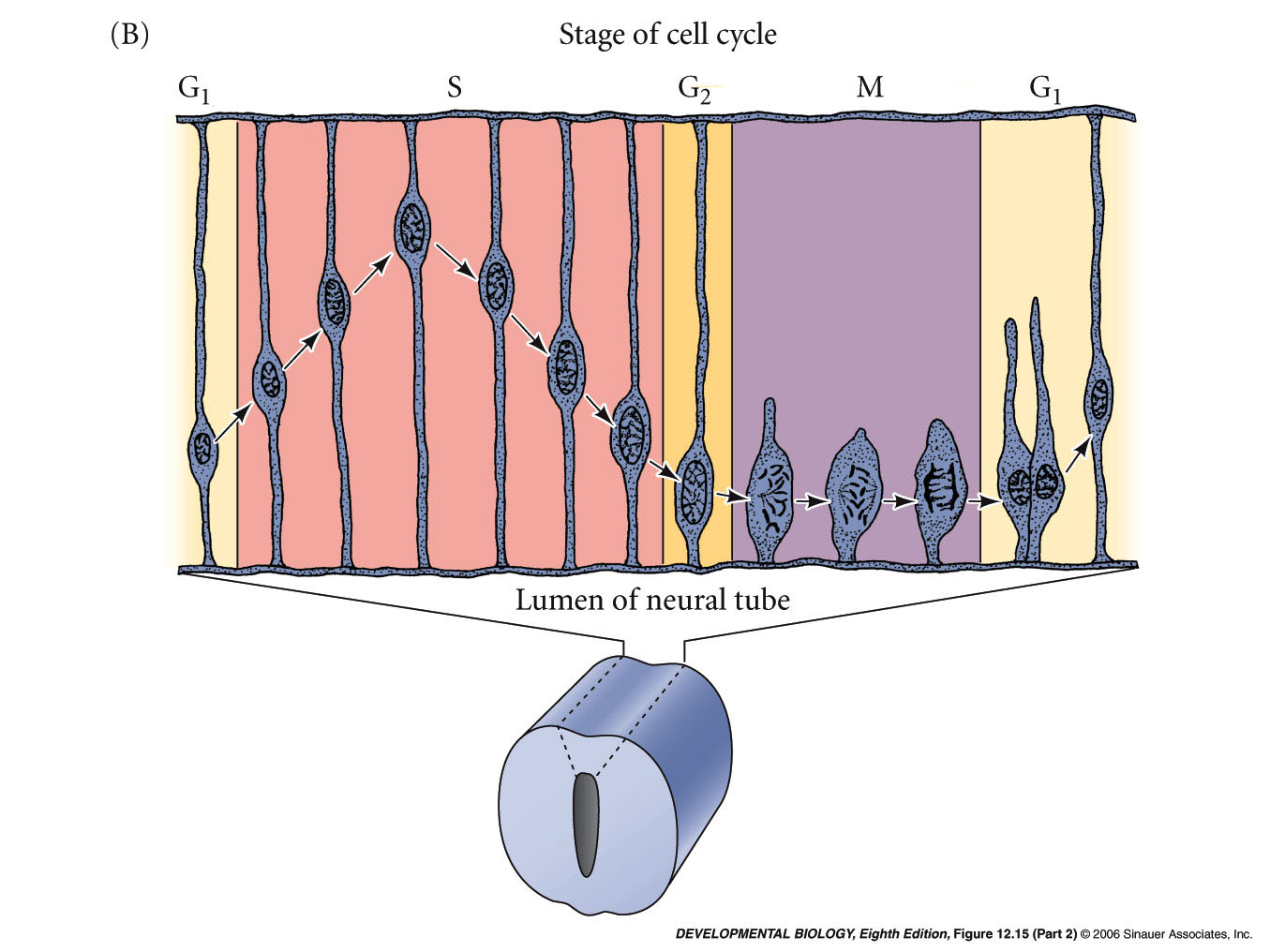 [Speaker Notes: devbio8e-fig-12-15-2.jpg]
12.16  Differentiation of the walls of the neural tube (Part 1)
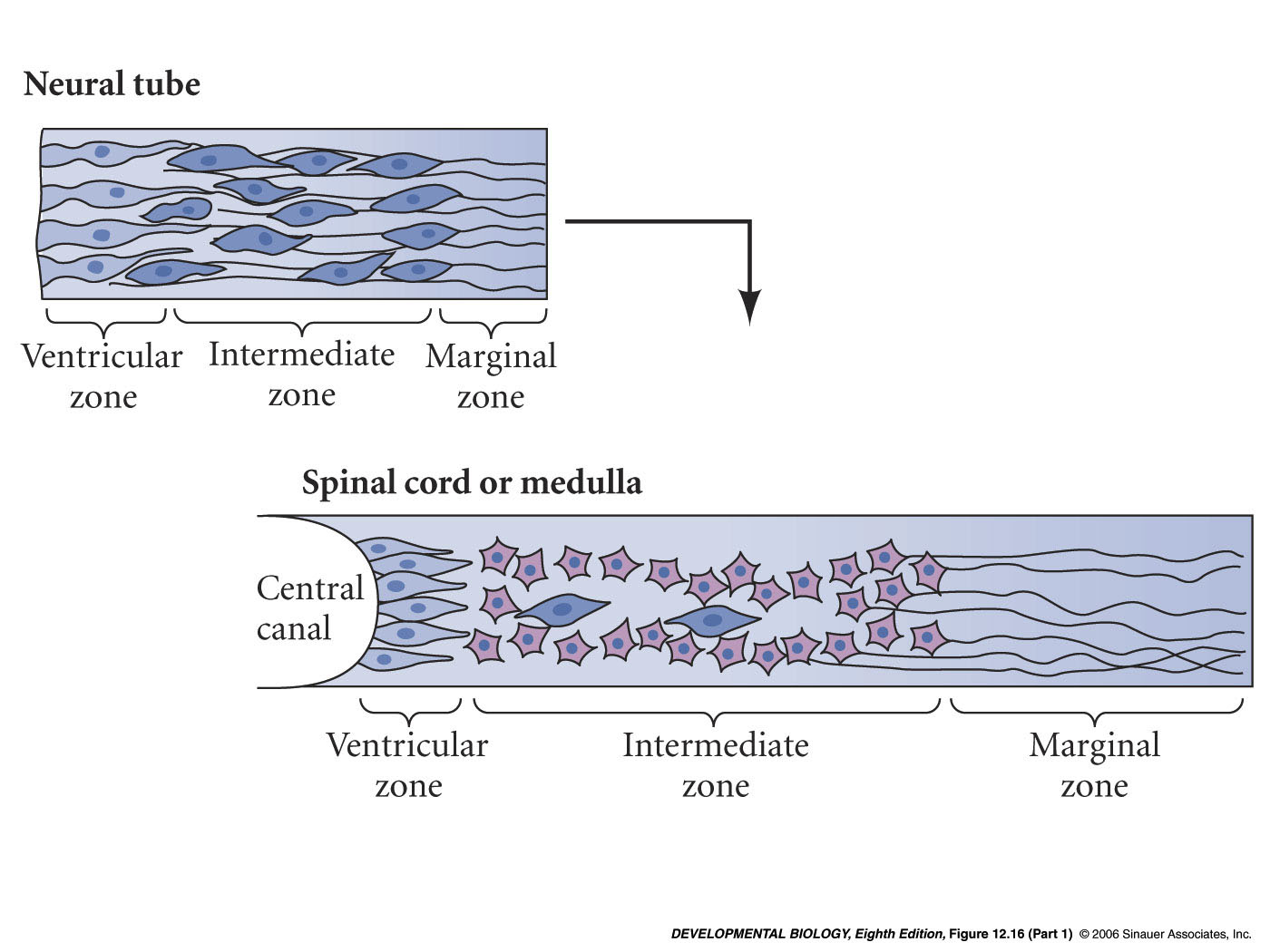 [Speaker Notes: devbio8e-fig-12-16-1.jpg]
12.16  Differentiation of the walls of the neural tube (Part 2)
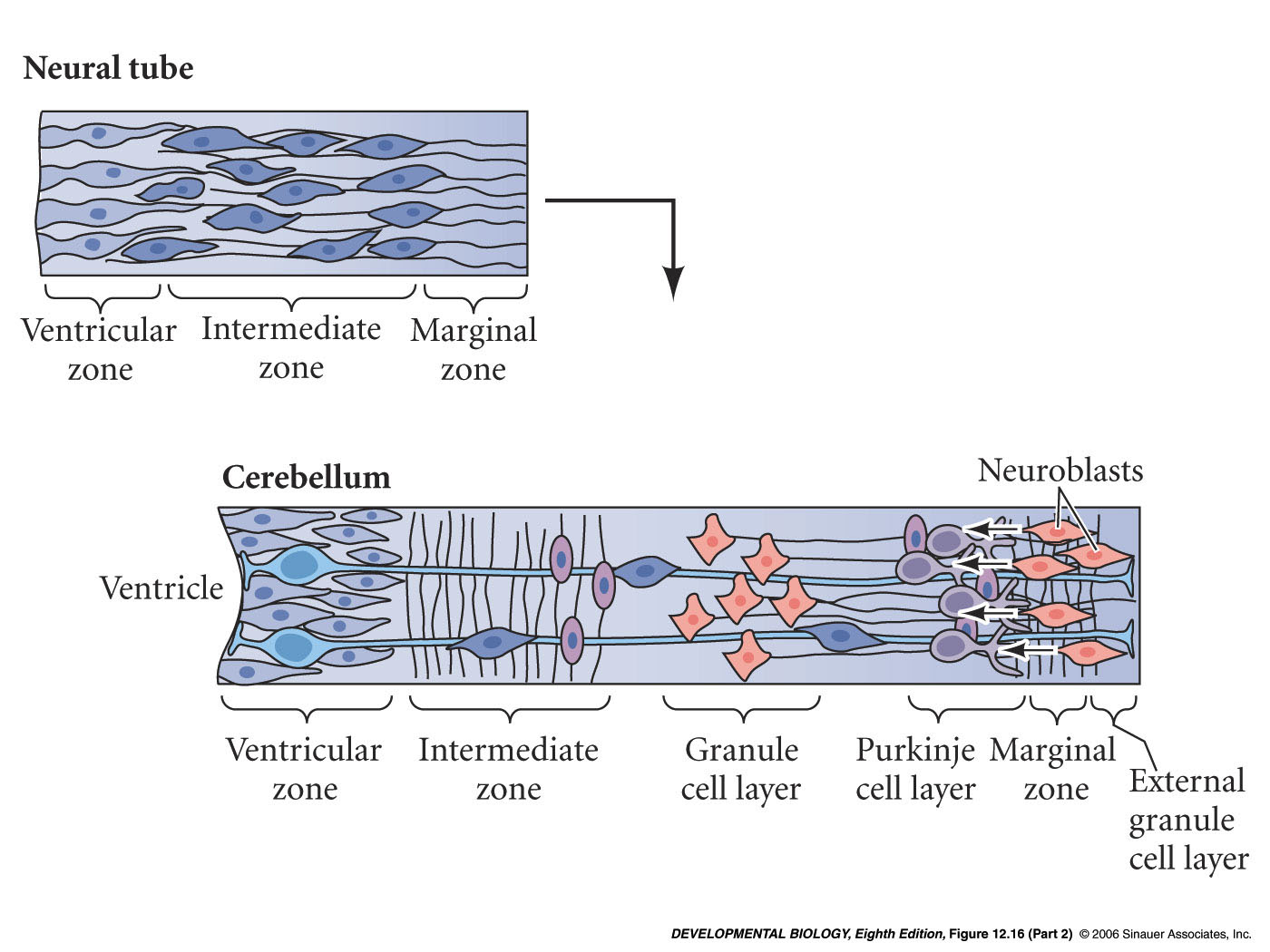 [Speaker Notes: devbio8e-fig-12-16-2.jpg]
12.16  Differentiation of the walls of the neural tube (Part 3)
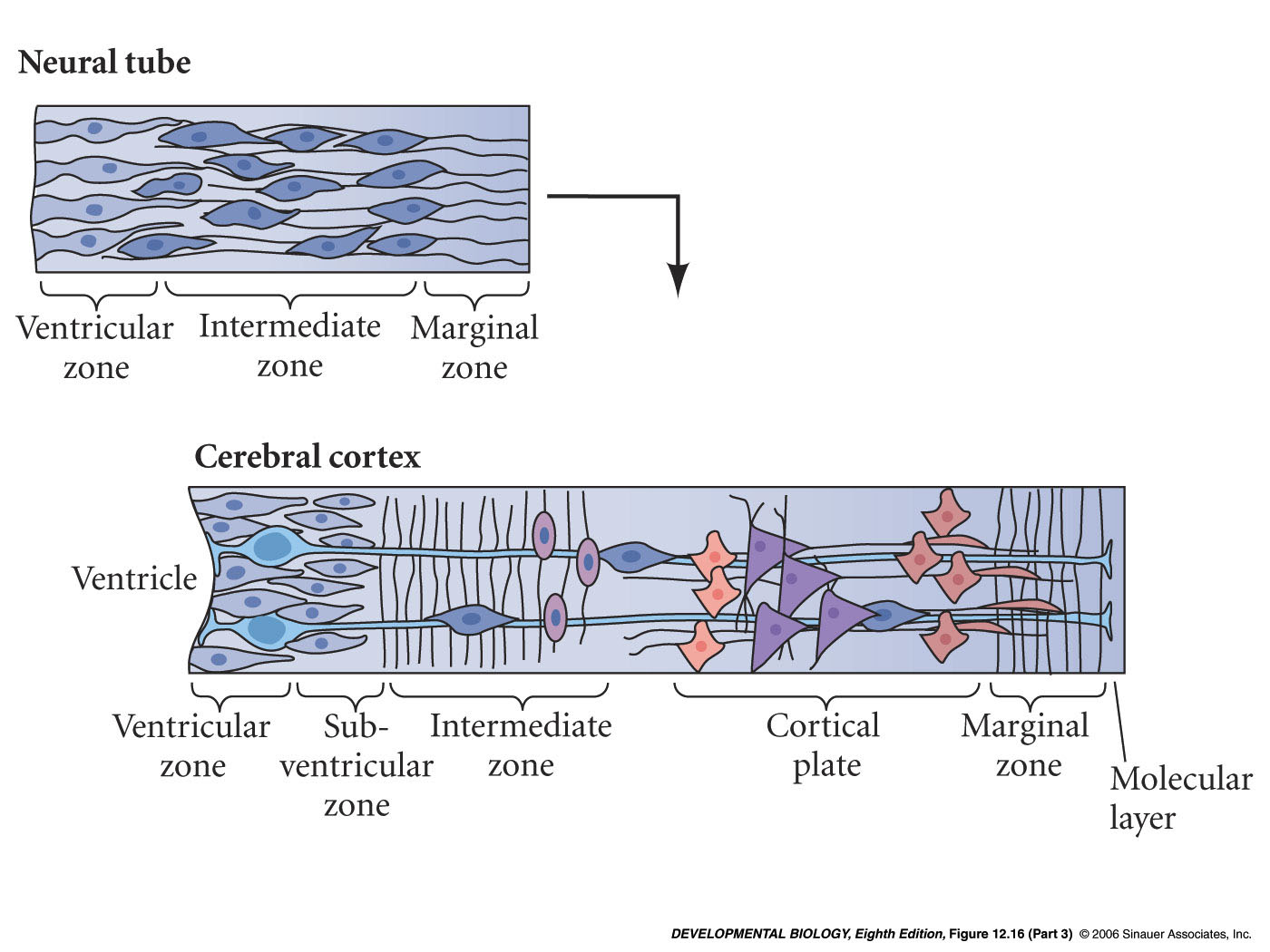 [Speaker Notes: devbio8e-fig-12-16-3.jpg]
12.11  Brain ventricle formation in zebrafish (Part 1)
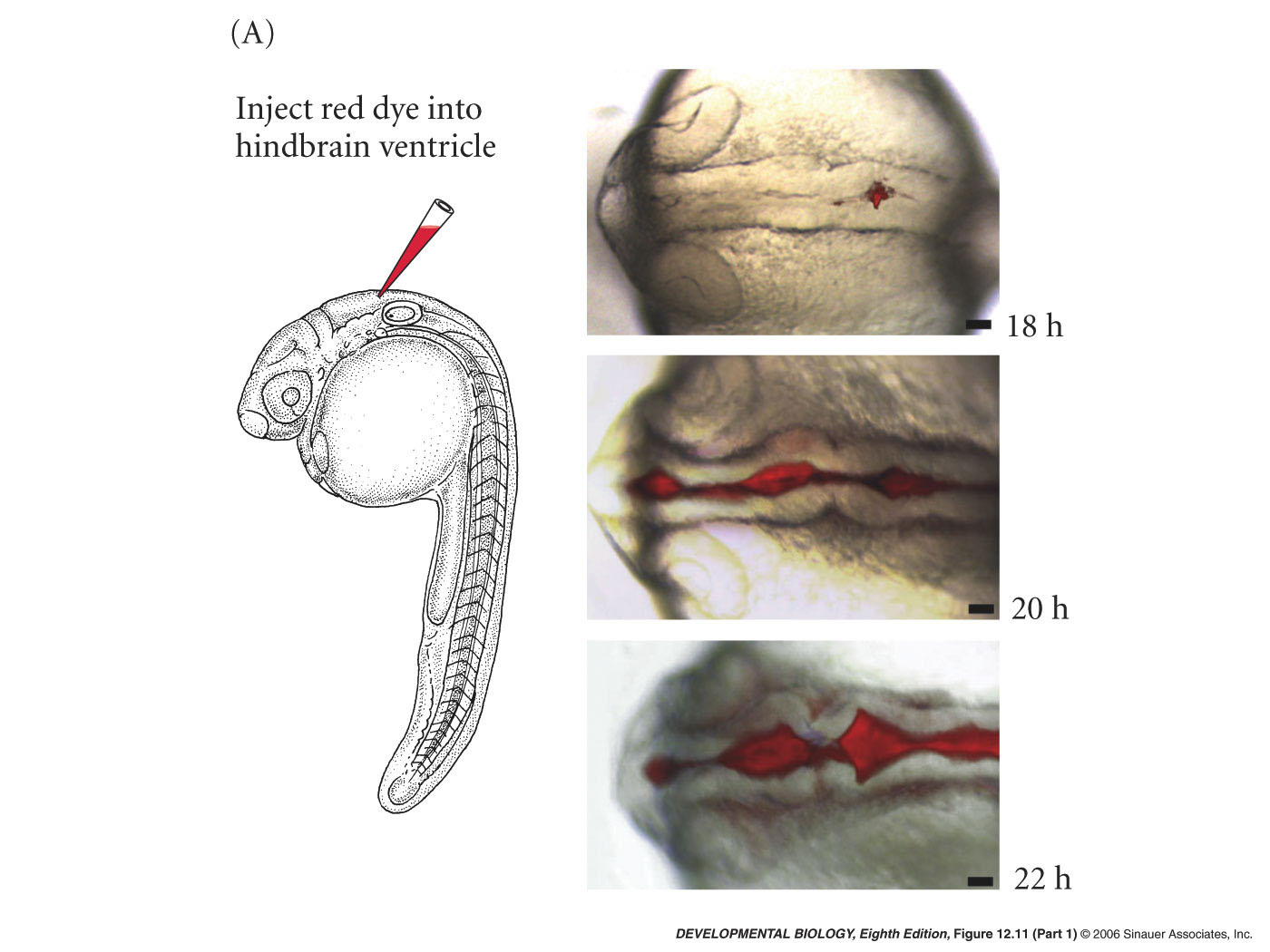 [Speaker Notes: devbio8e-fig-12-11-1.jpg]
12.11  Brain ventricle formation in zebrafish (Part 2)
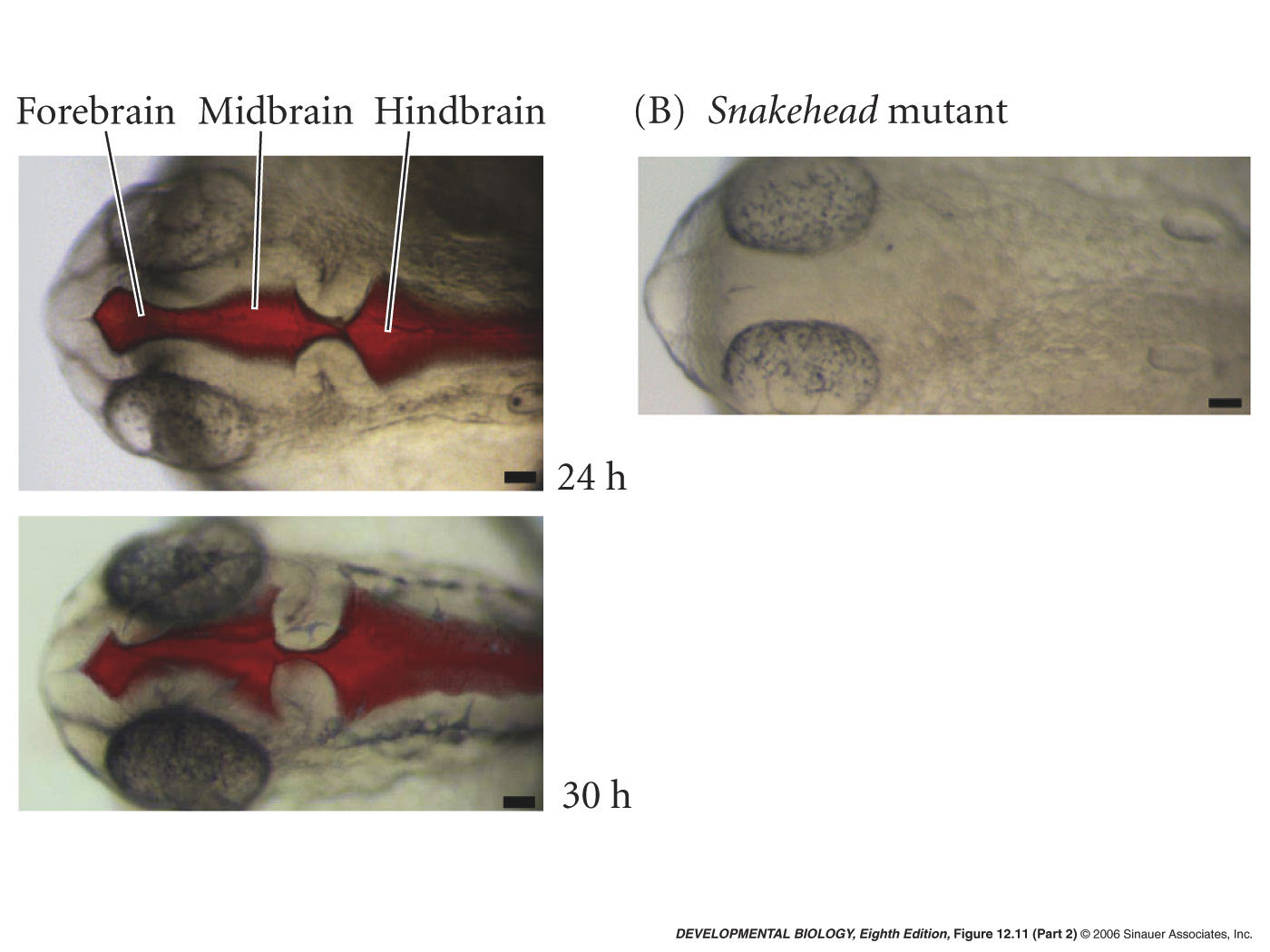 [Speaker Notes: devbio8e-fig-12-11-2.jpg]
12.12  Occlusion of the neural tube allows expansion of the future brain region
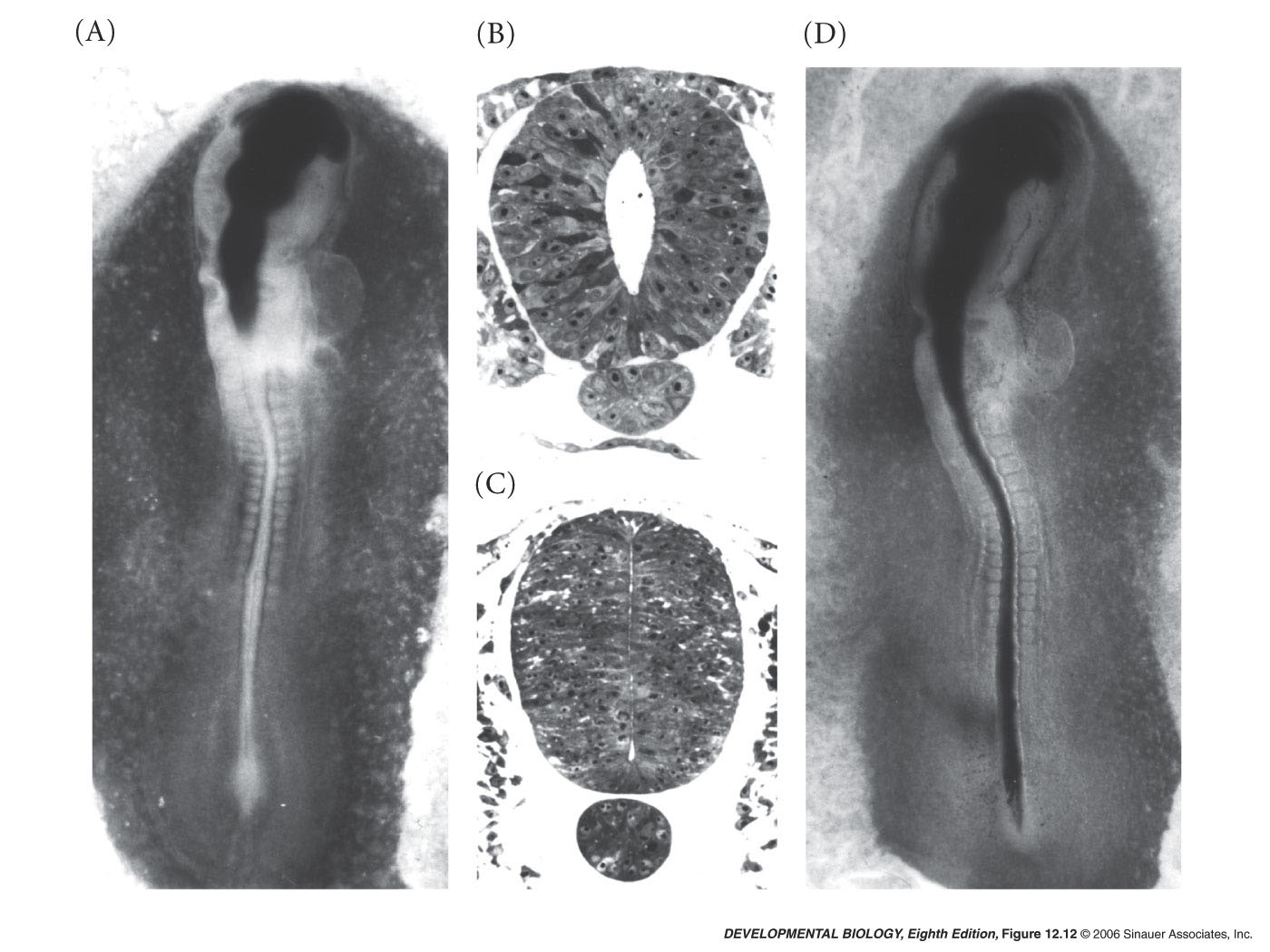 [Speaker Notes: devbio8e-fig-12-12-0.jpg]
12.17  Development of the human spinal cord (Part 1)
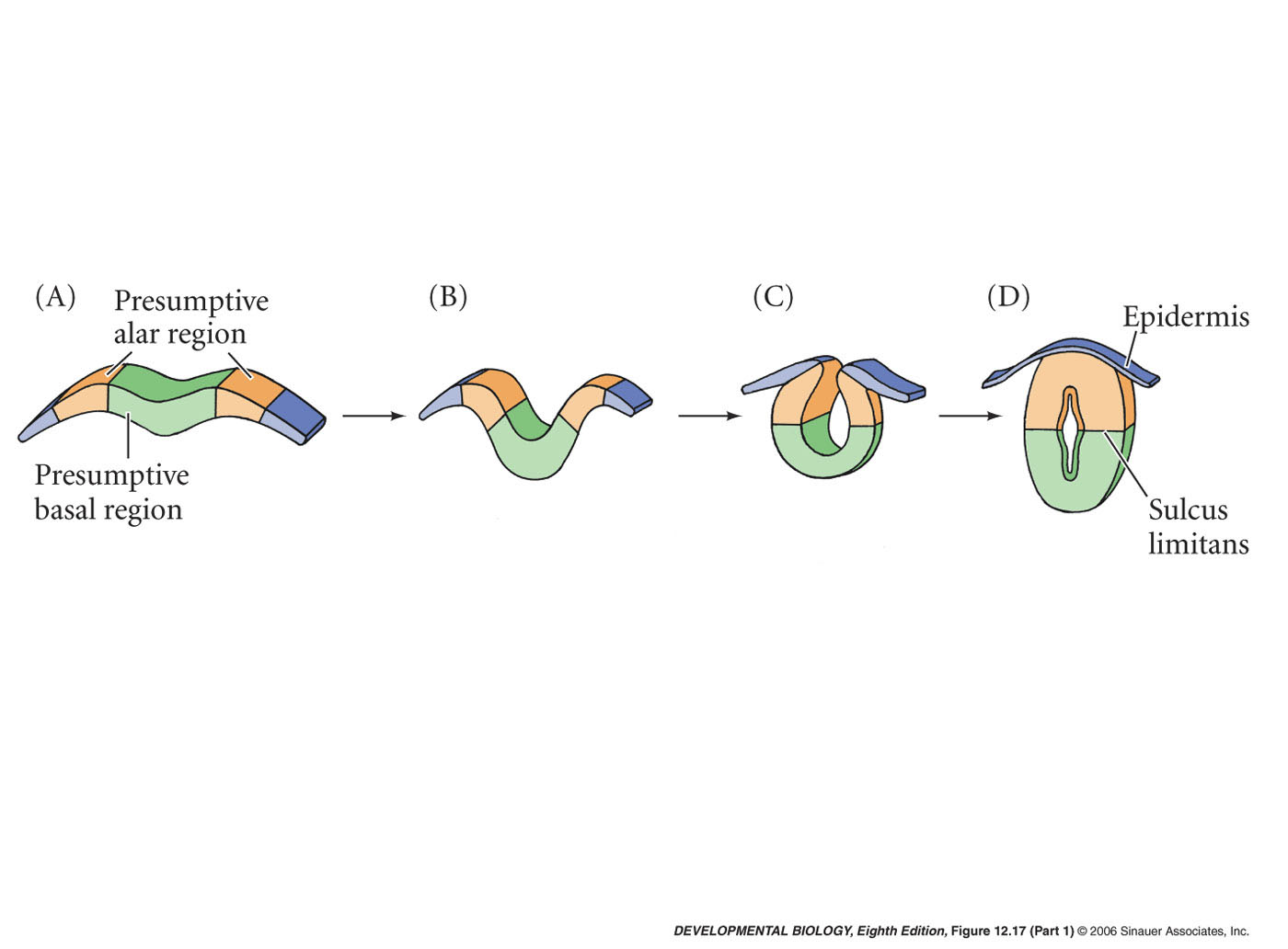 [Speaker Notes: devbio8e-fig-12-17-1.jpg]
12.17  Development of the human spinal cord (Part 2)
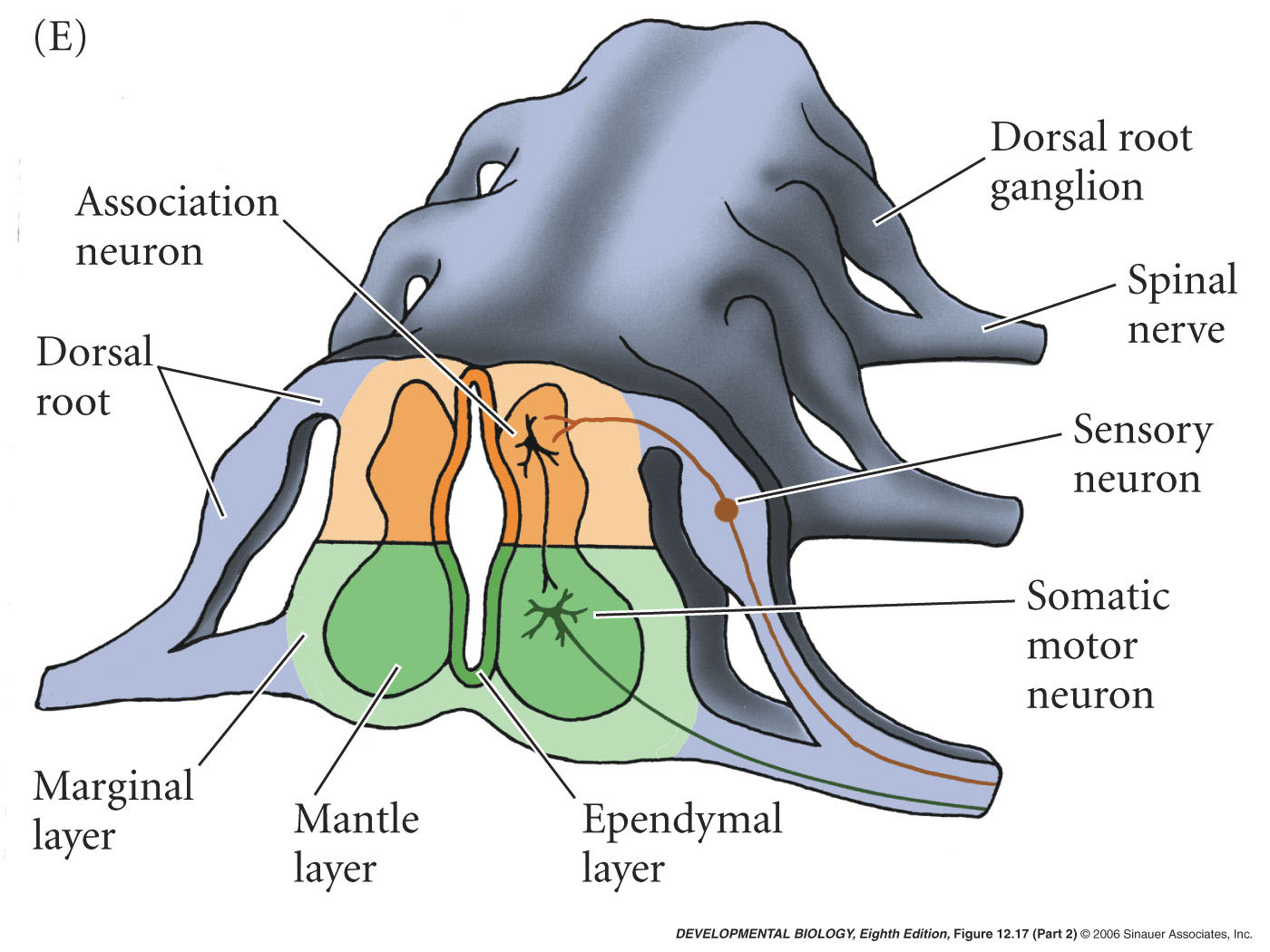 [Speaker Notes: devbio8e-fig-12-17-2.jpg]
12.18  Cerebellar organization
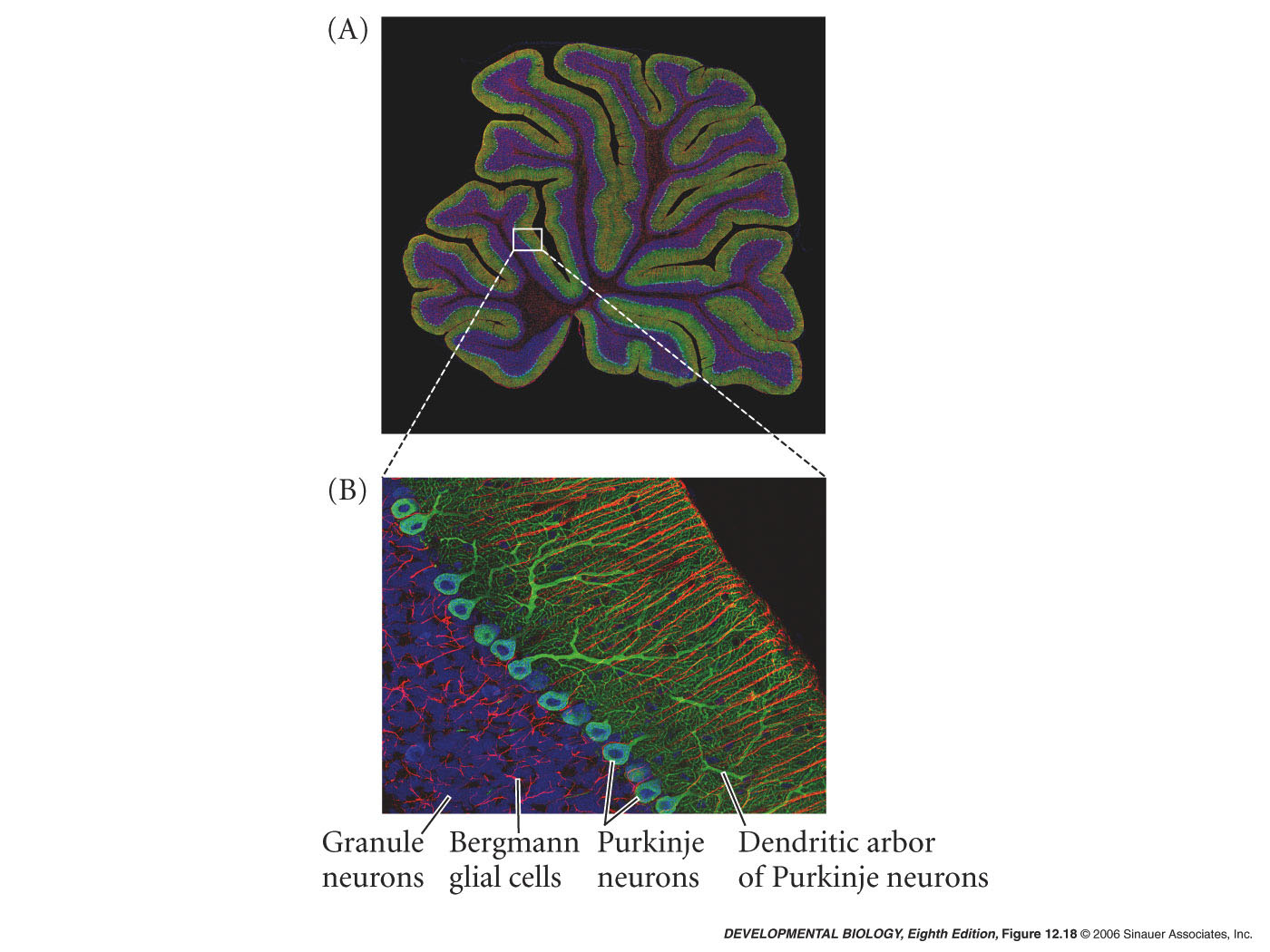 [Speaker Notes: devbio8e-fig-12-18-0.jpg]
12.19  Neuron-glia interaction
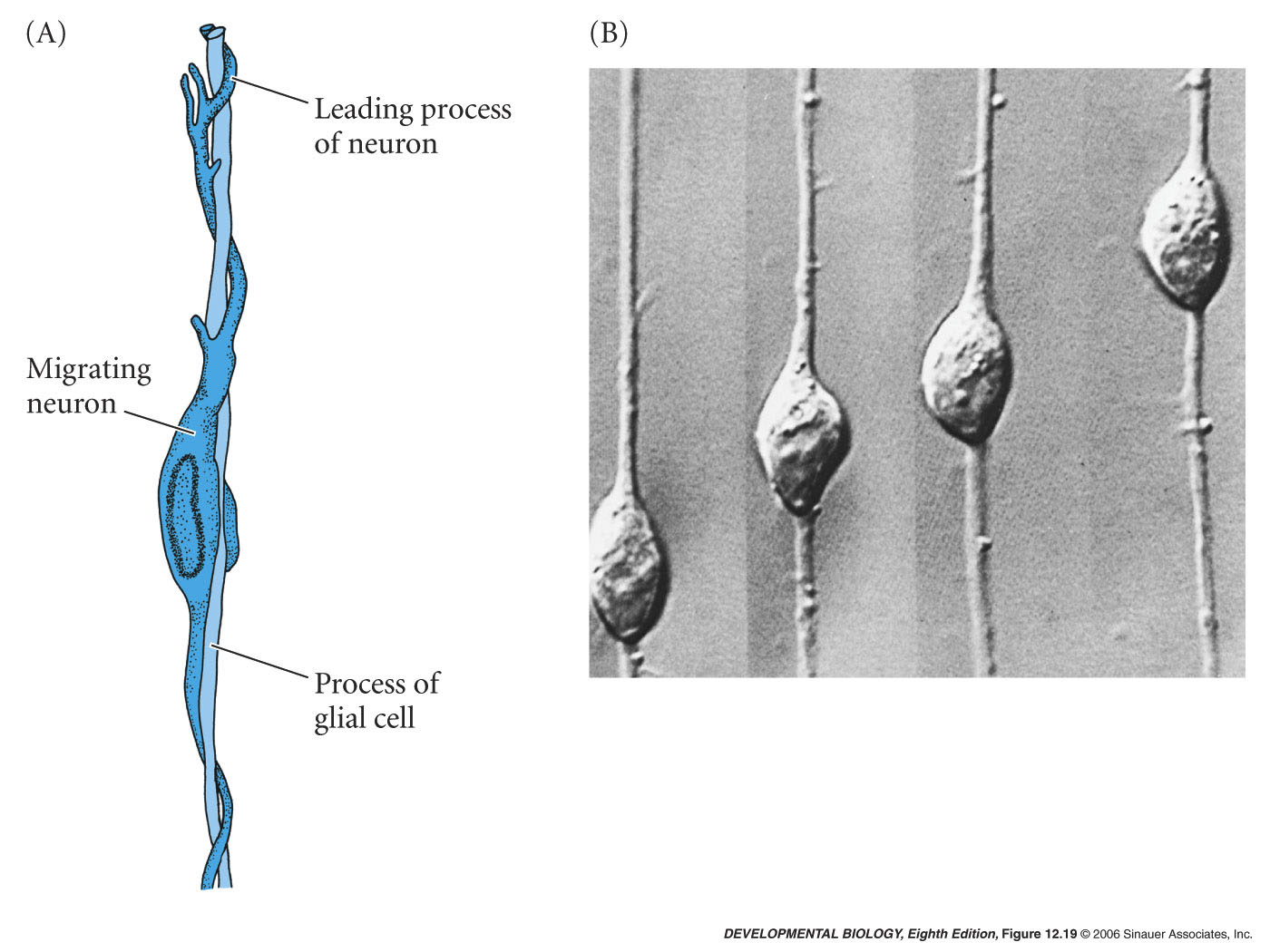 [Speaker Notes: devbio8e-fig-12-19-0.jpg]
12.20  Determination of cortical laminar identity in the ferret cerebrum (Part 1)
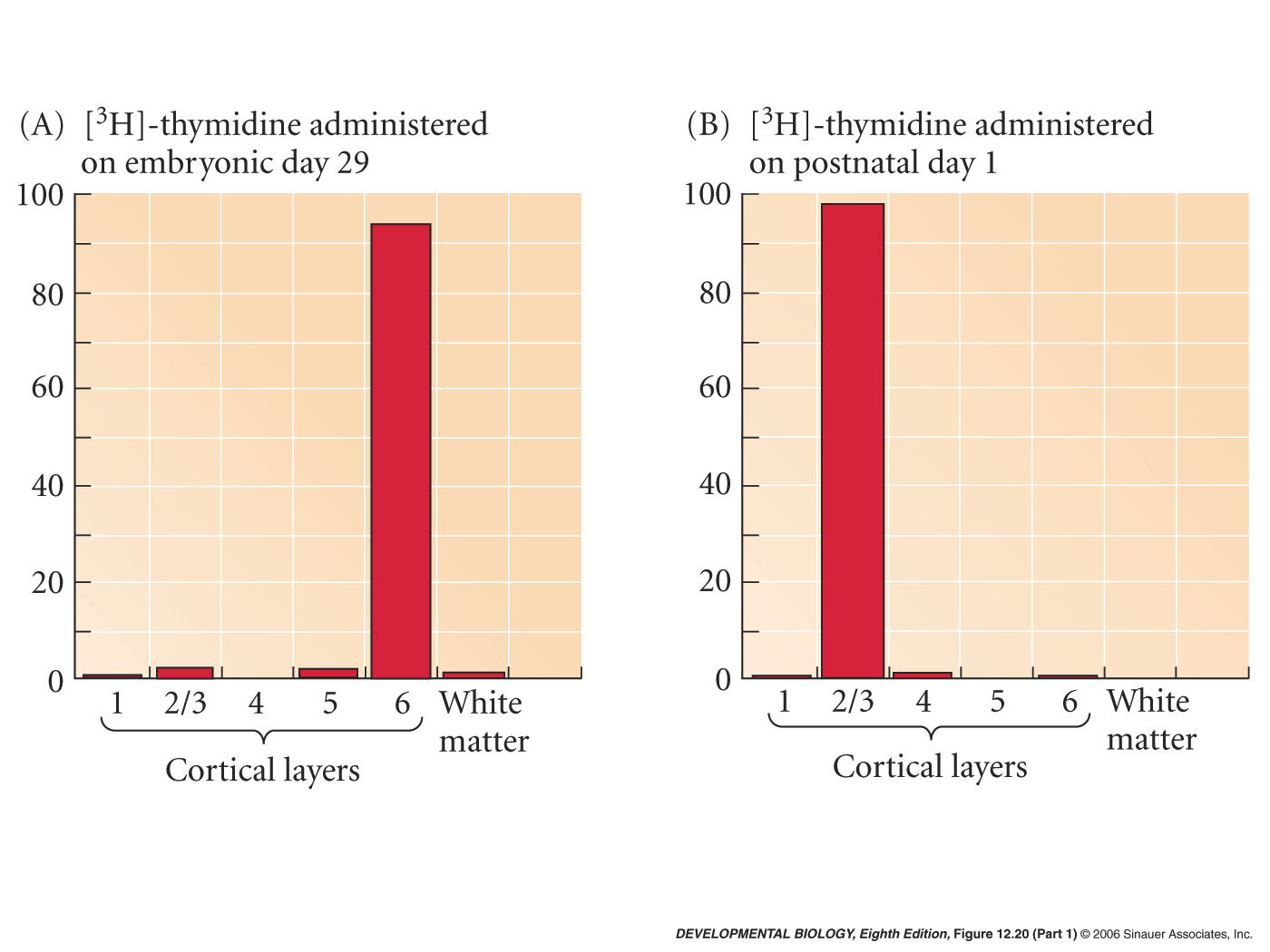 [Speaker Notes: devbio8e-fig-12-20-1.jpg]
12.20  Determination of cortical laminar identity in the ferret cerebrum (Part 2)
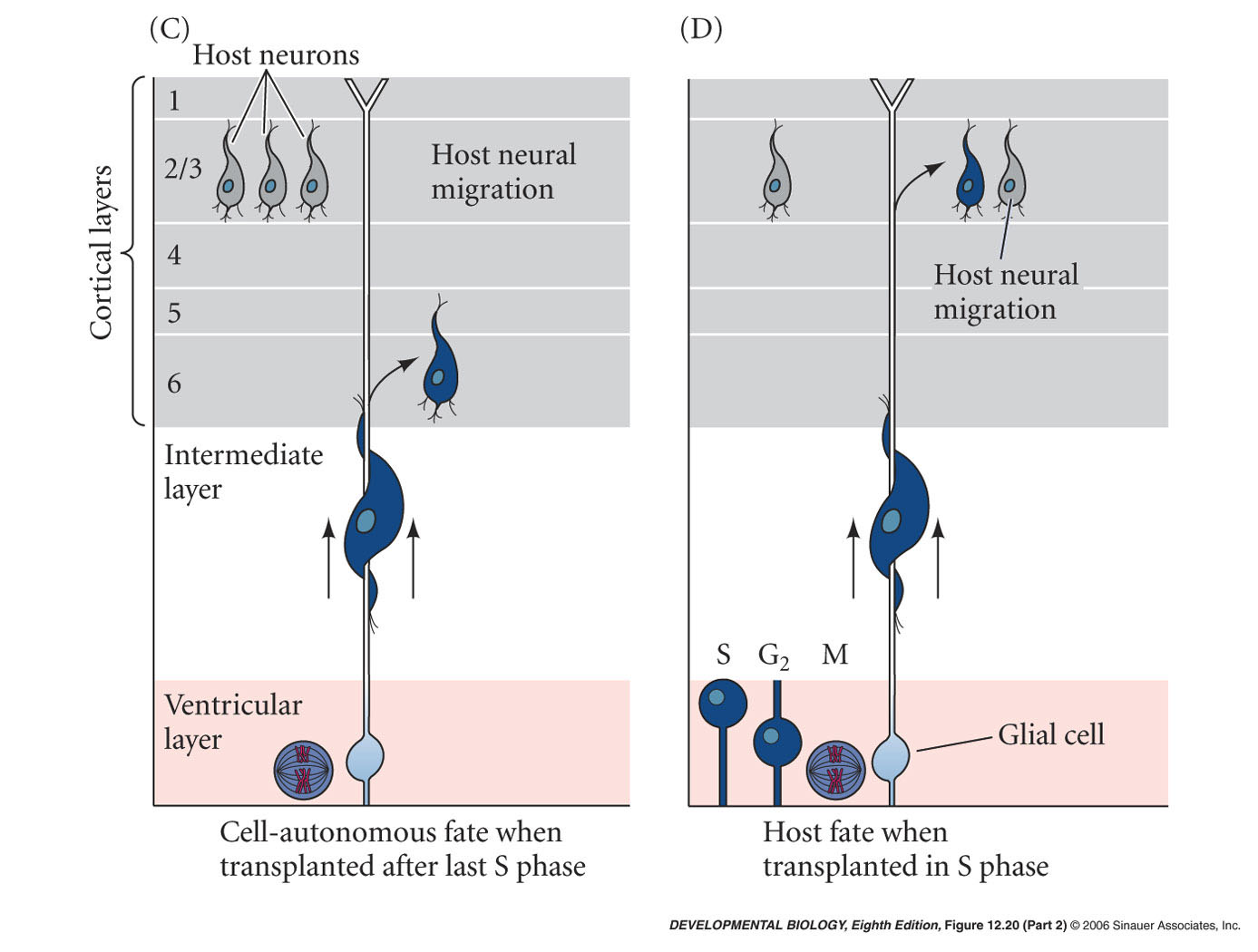 [Speaker Notes: devbio8e-fig-12-20-2.jpg]
12.21  Retention of fetal neural growth rate in humans (Part 1)
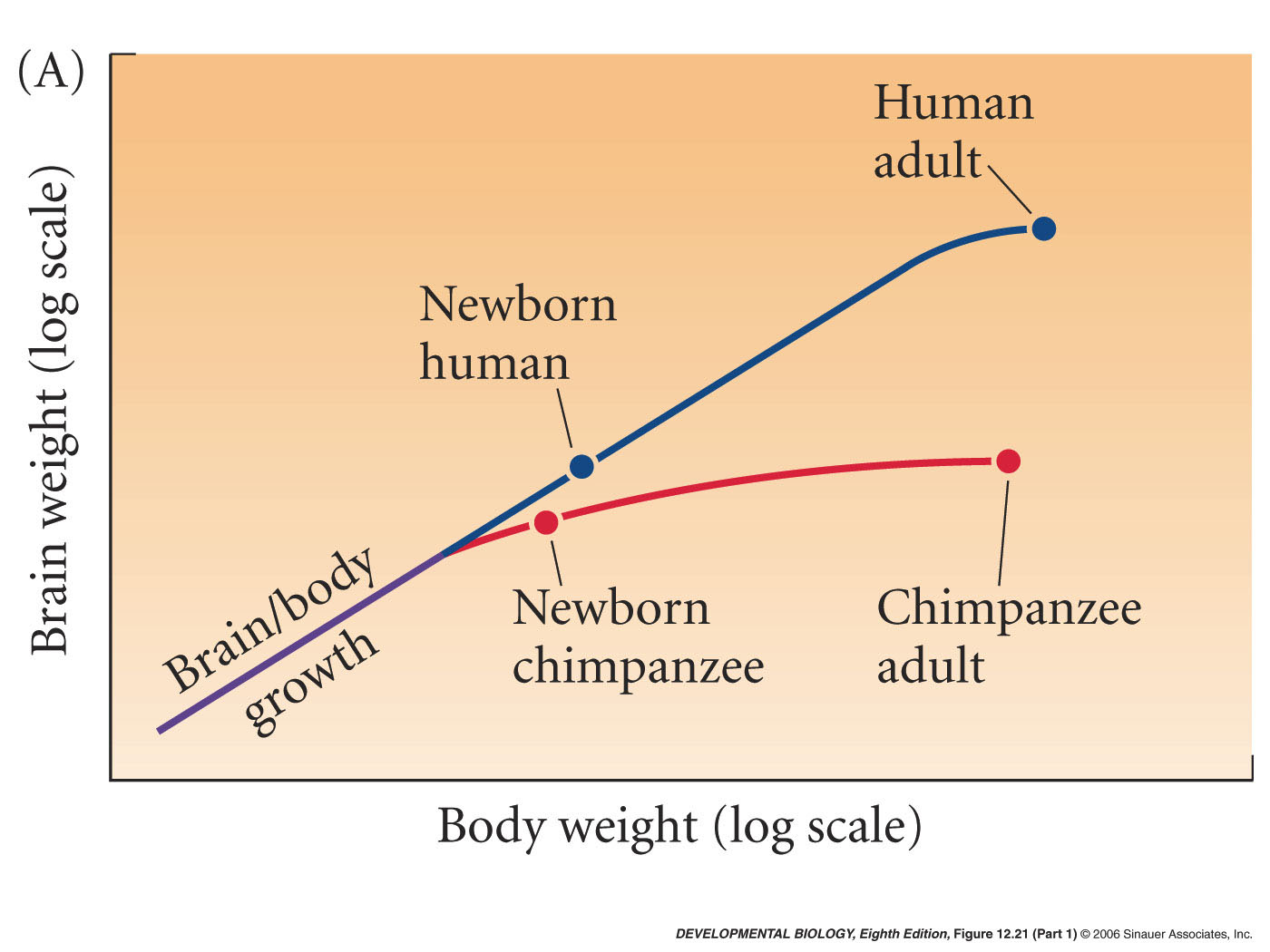 [Speaker Notes: devbio8e-fig-12-21-1.jpg]
12.21  Retention of fetal neural growth rate in humans (Part 2)
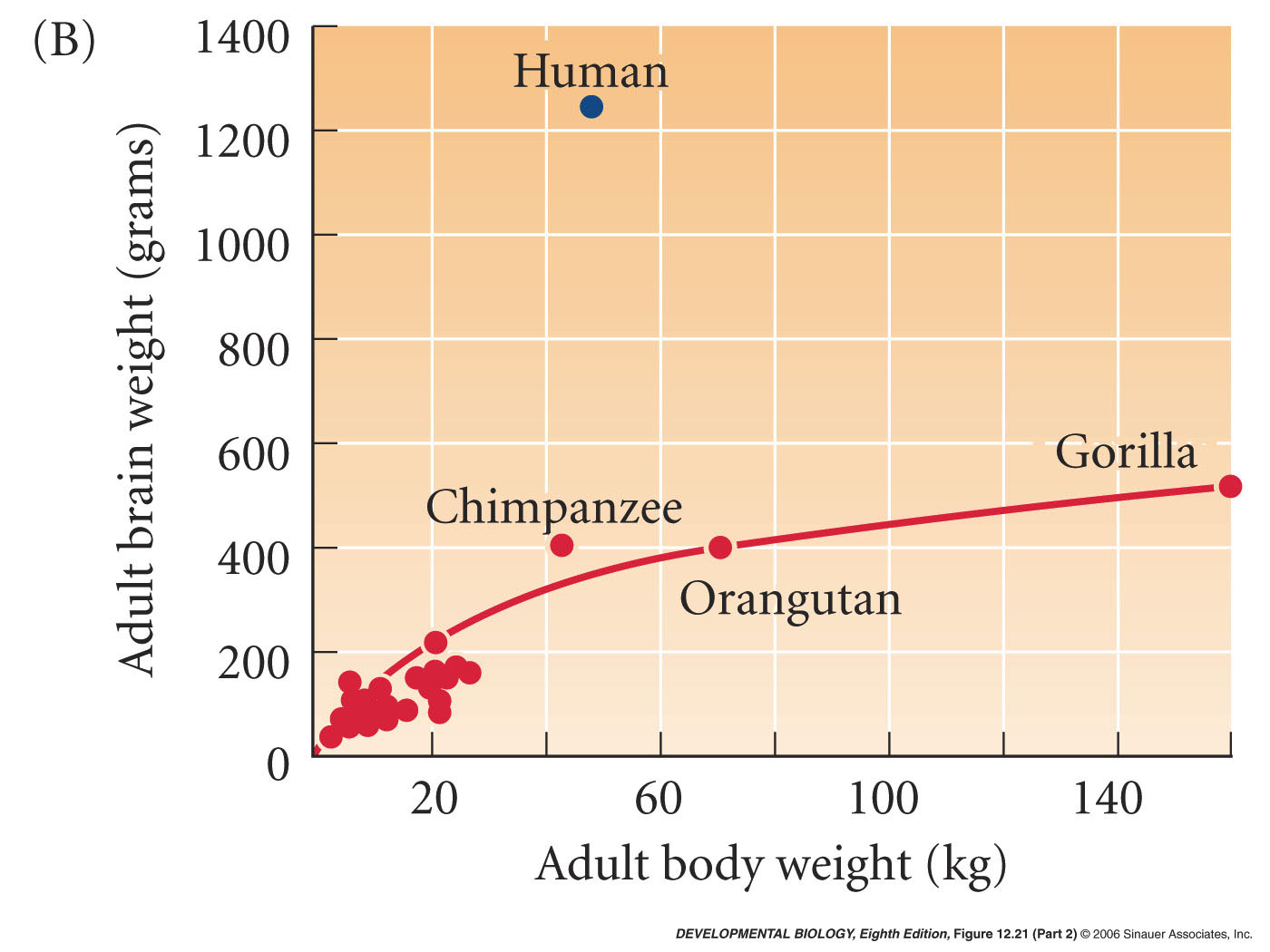 [Speaker Notes: devbio8e-fig-12-21-2.jpg]
12.22  Human brain showing the progression of myelination over the cortical surface during adolescence
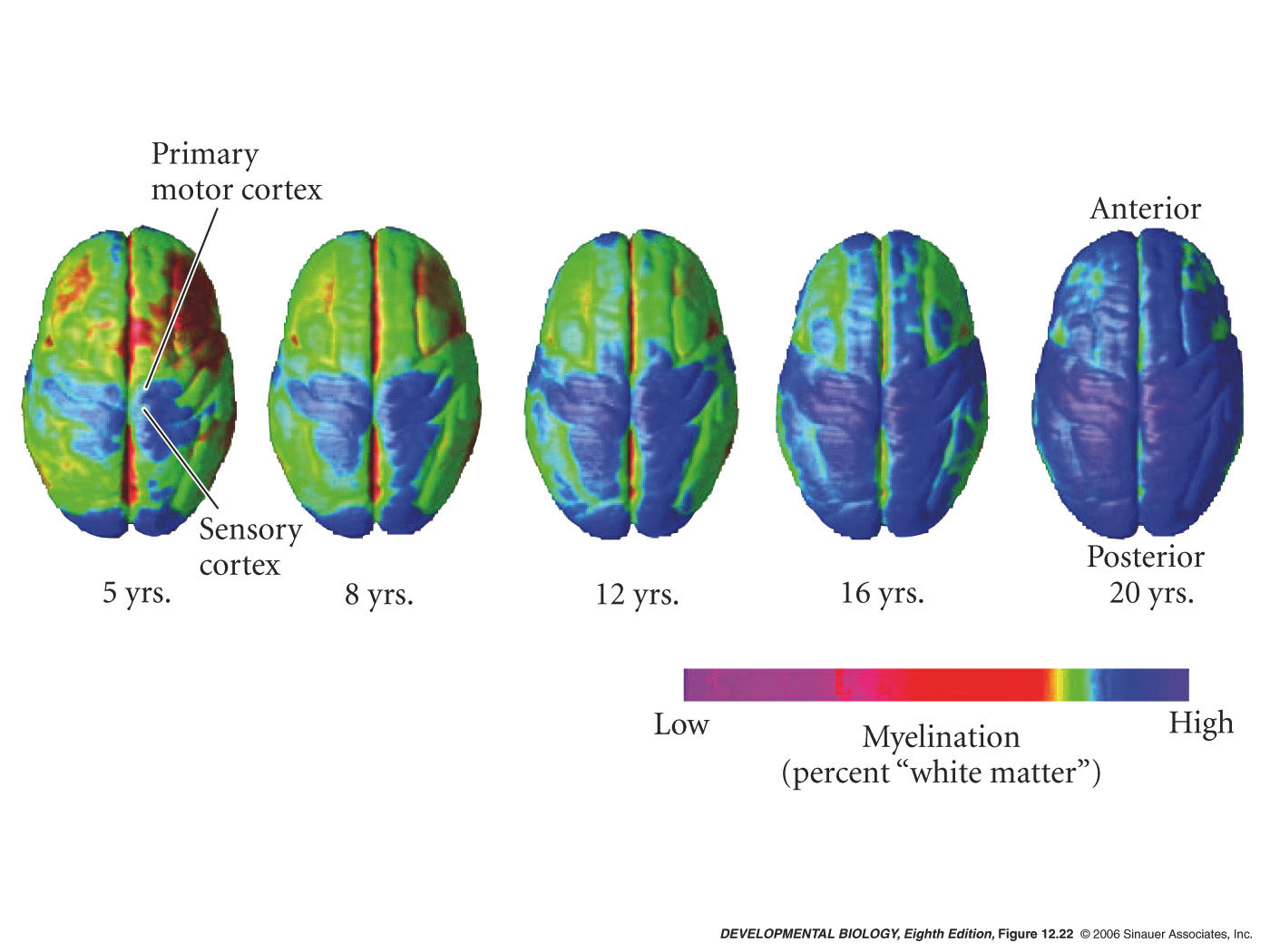 [Speaker Notes: devbio8e-fig-12-22-0.jpg]
12.23  Evidence of adult neural stem cells
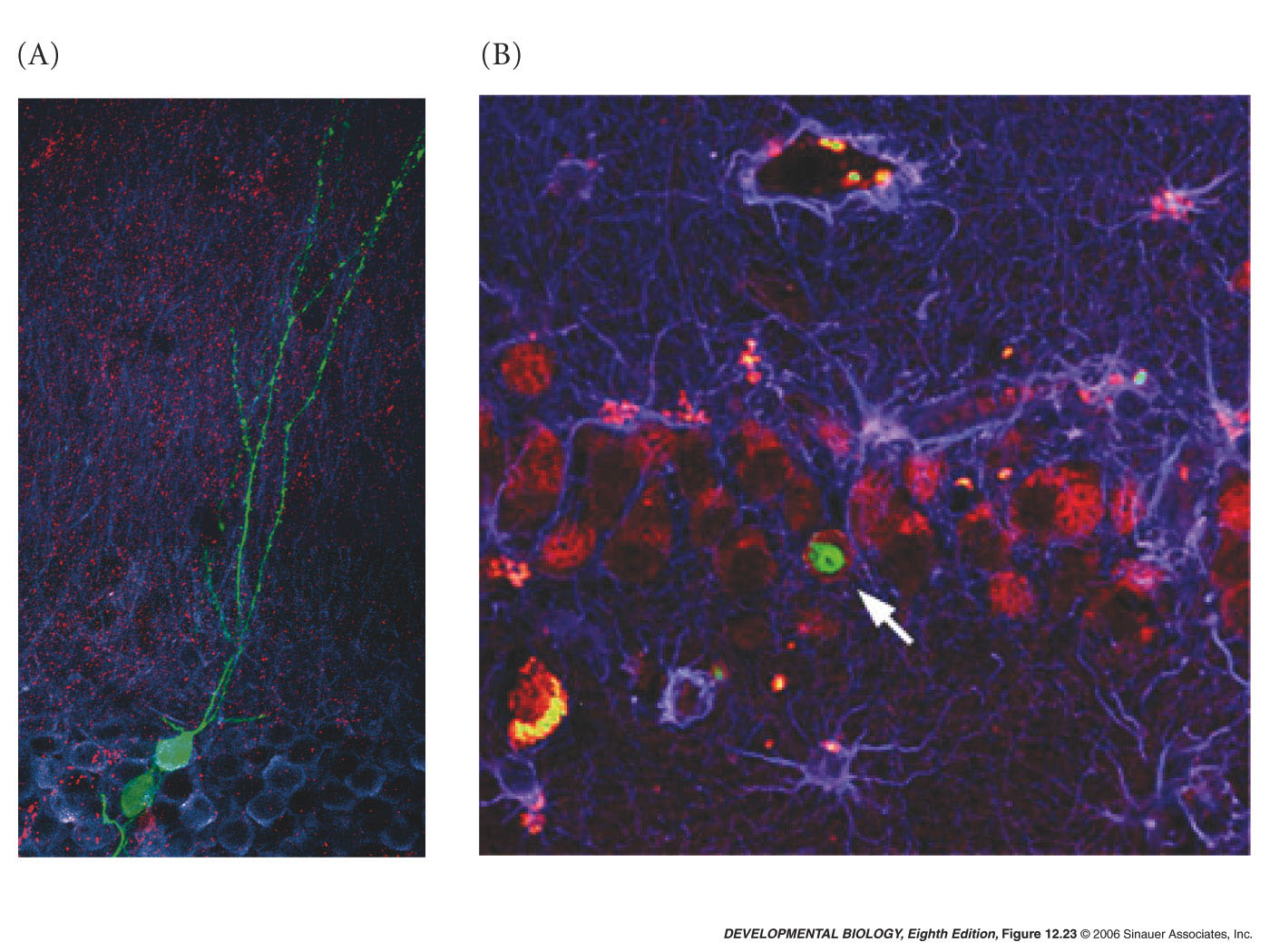 [Speaker Notes: devbio8e-fig-12-23-0.jpg]
12.24  Diagram of a motor neuron
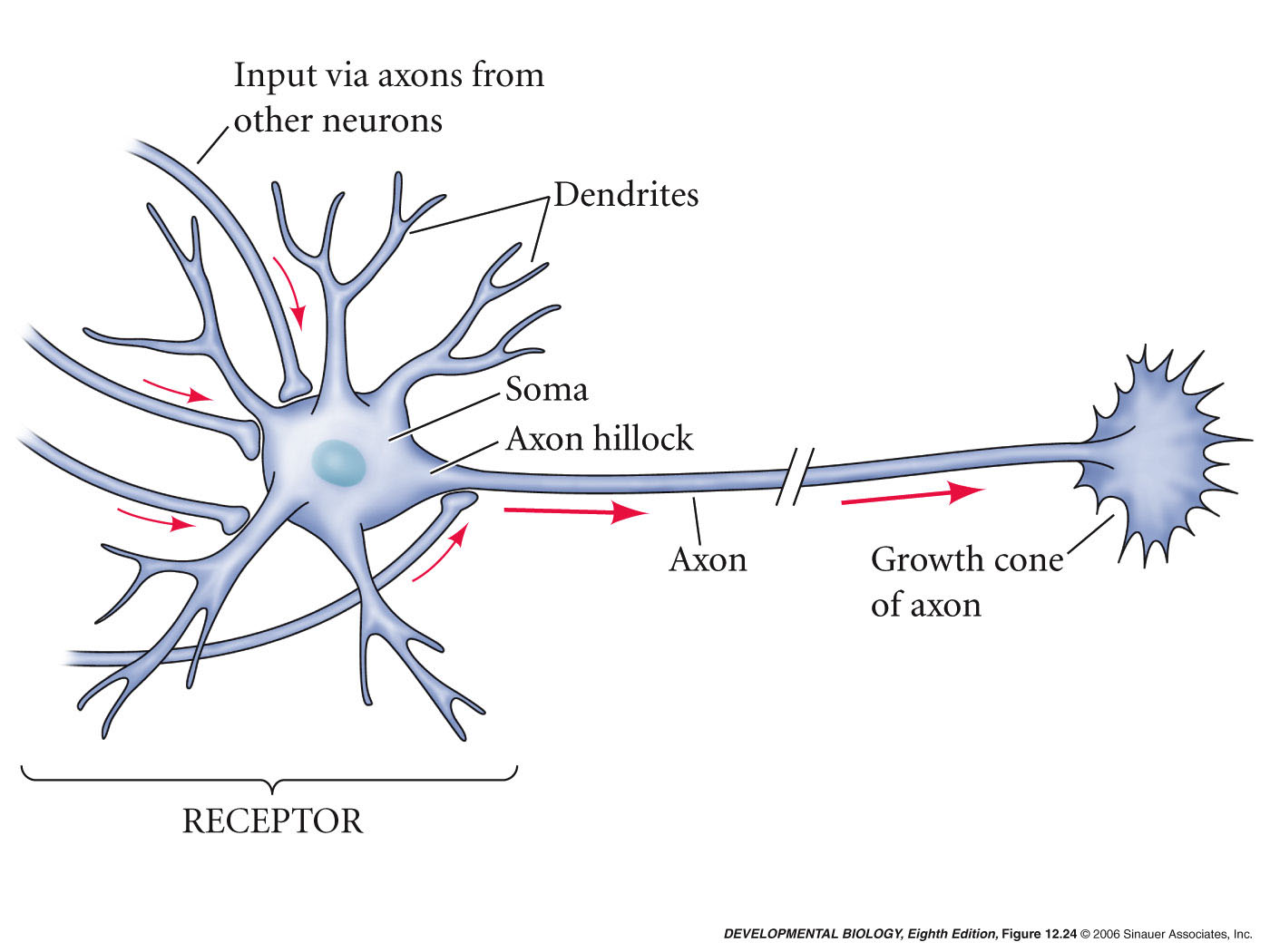 [Speaker Notes: devbio8e-fig-12-24-0.jpg]
12.25  Axon growth cones
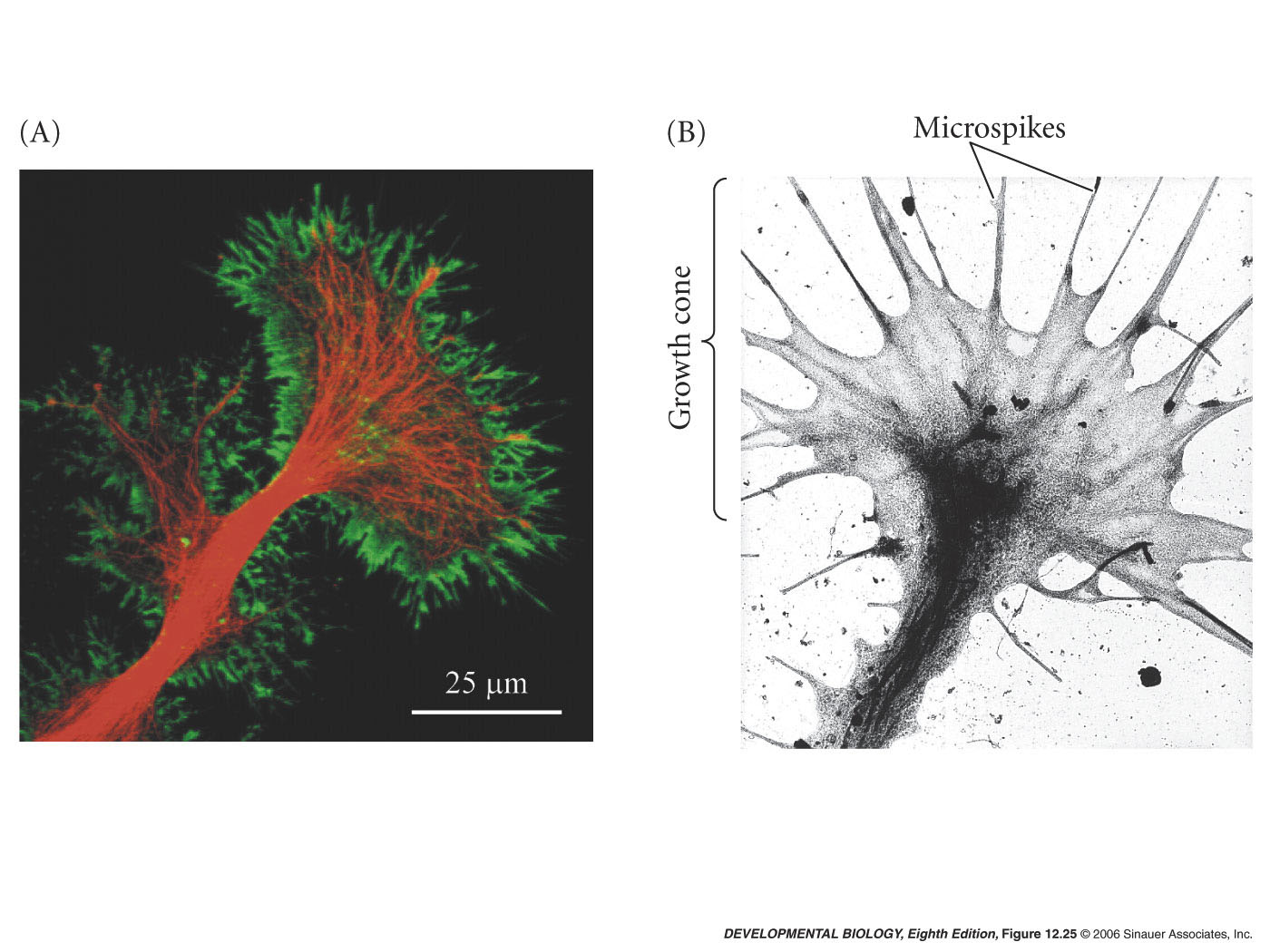 [Speaker Notes: devbio8e-fig-12-25-0.jpg]
12.26  Myelination in the central and peripheral nervous systems (Part 1)
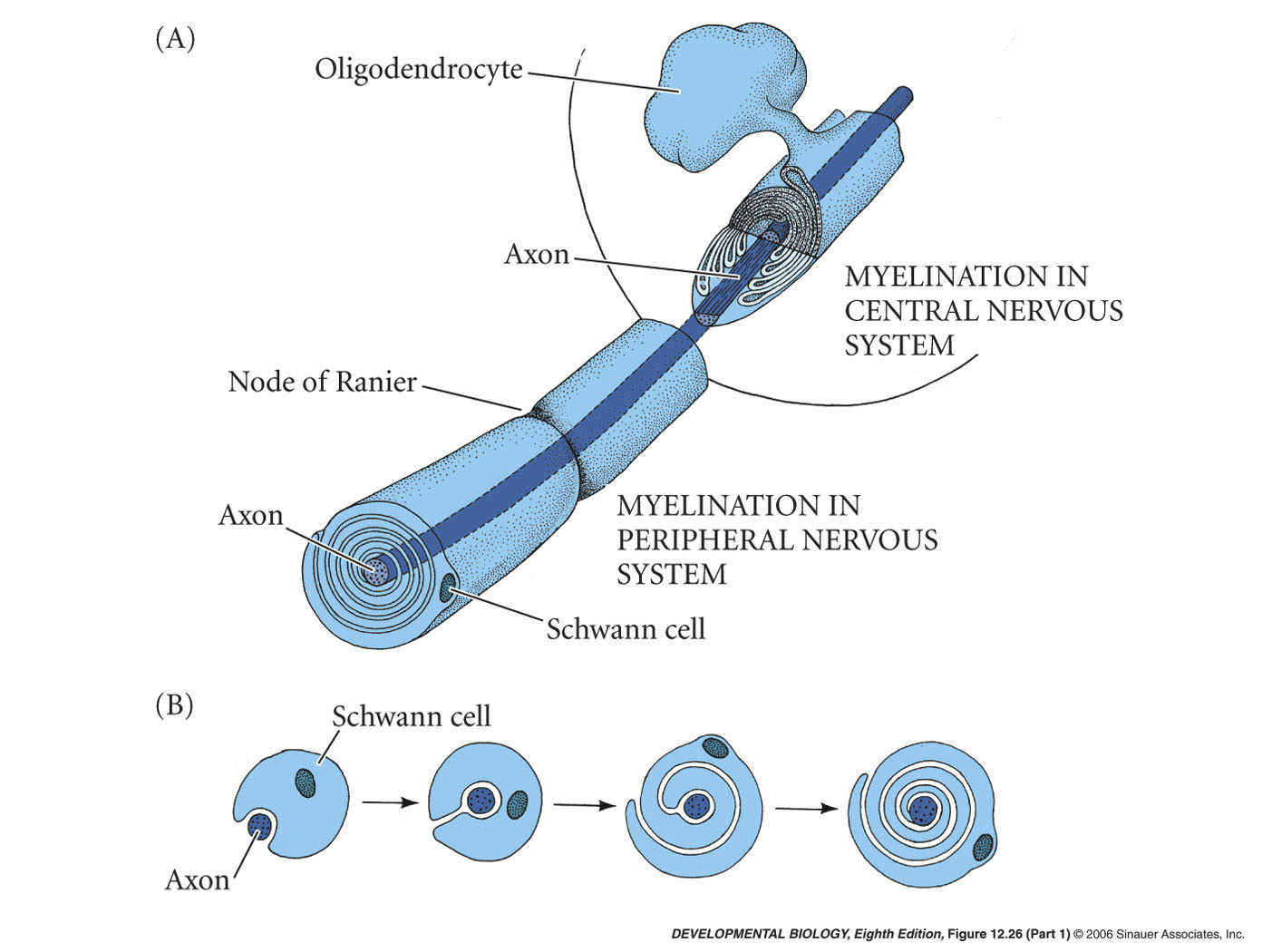 [Speaker Notes: devbio8e-fig-12-26-1.jpg]
12.26  Myelination in the central and peripheral nervous systems (Part 2)
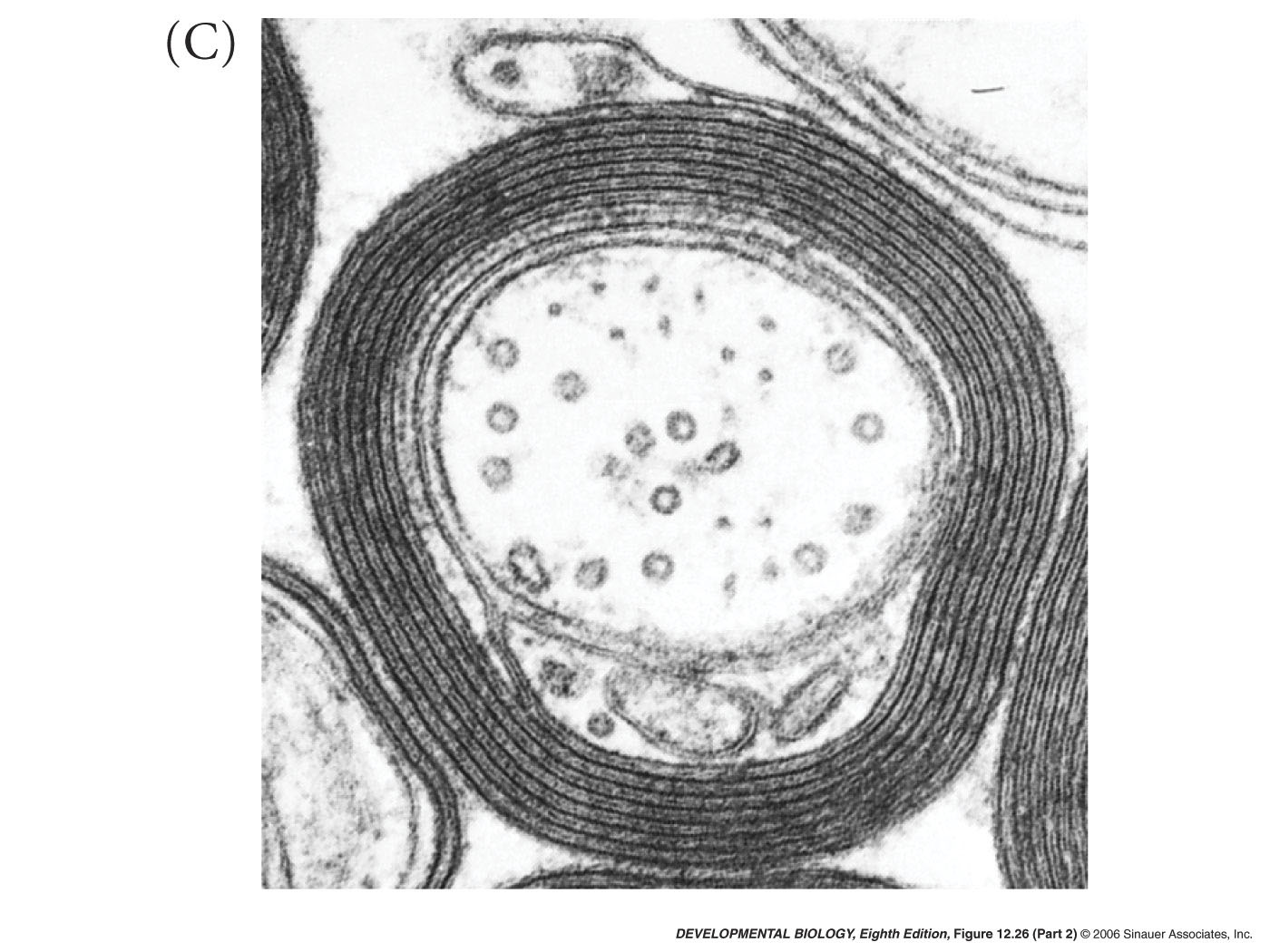 [Speaker Notes: devbio8e-fig-12-26-2.jpg]
12.27  Development of the vertebrate eye (Part 1)
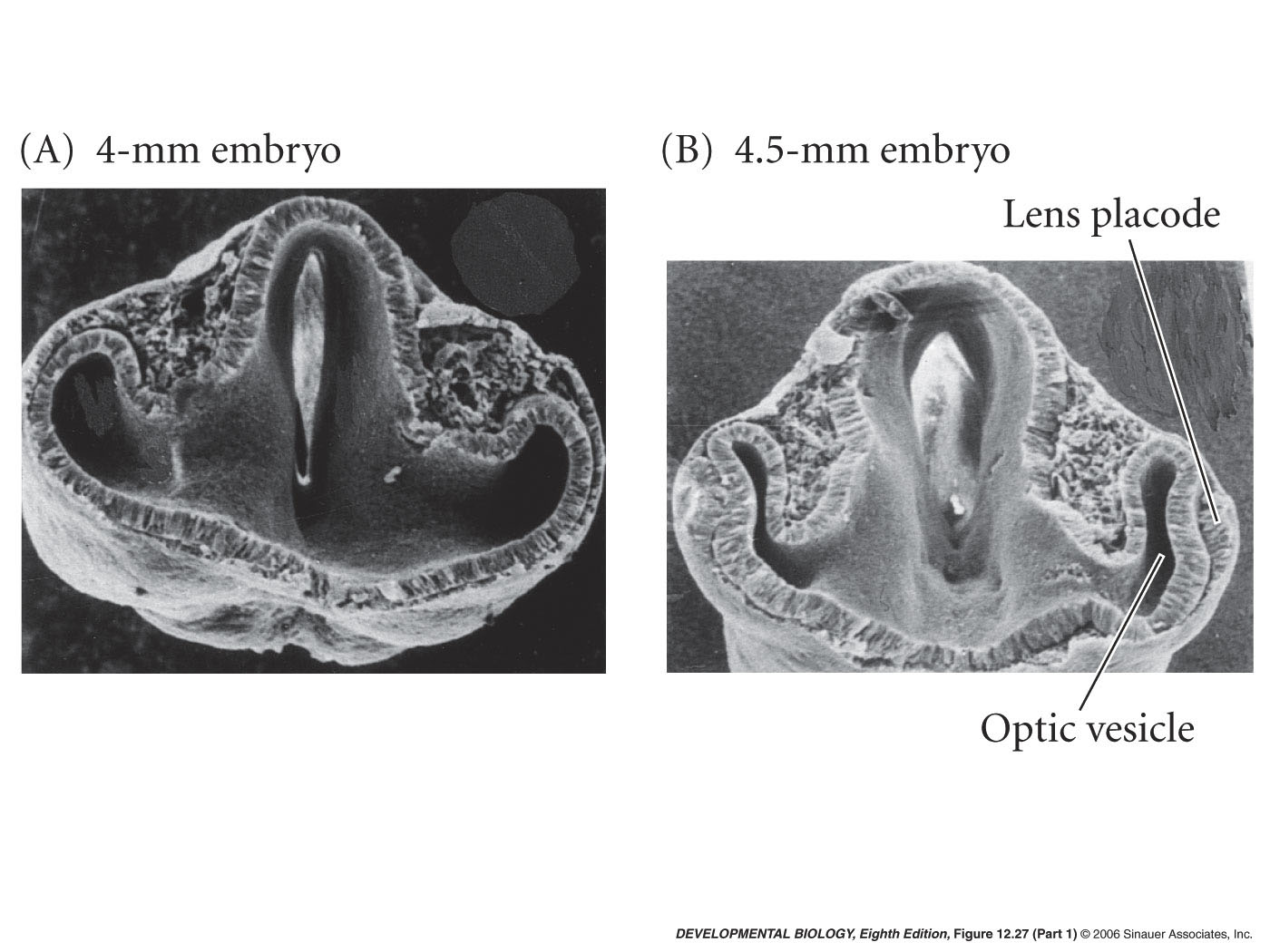 [Speaker Notes: devbio8e-fig-12-27-1.jpg]
12.27  Development of the vertebrate eye (Part 2)
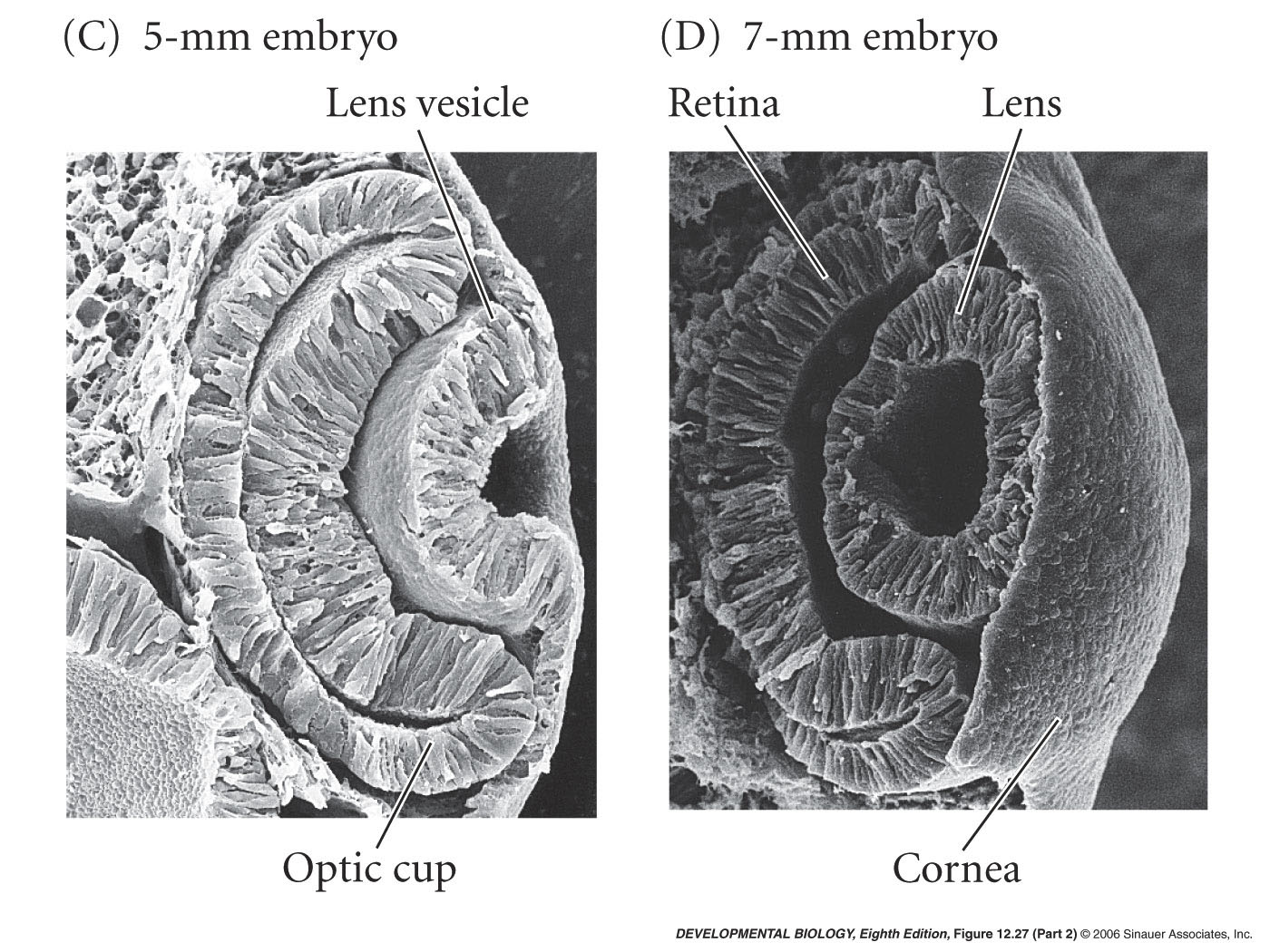 [Speaker Notes: devbio8e-fig-12-27-2.jpg]
12.28  Sonic hedgehog separates the eye field into two bilateral fields (Part 1)
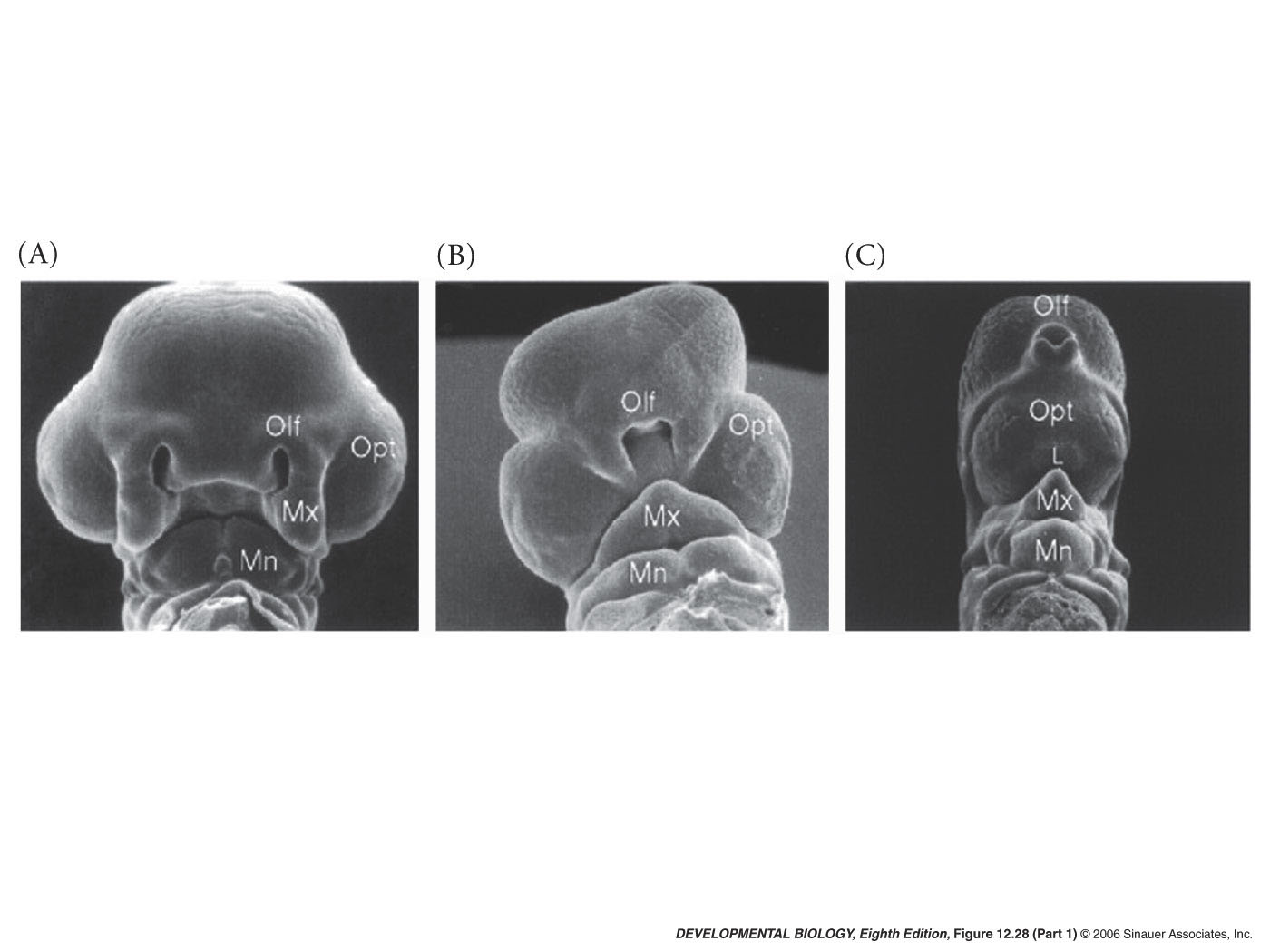 [Speaker Notes: devbio8e-fig-12-28-1.jpg]
12.28  Sonic hedgehog separates the eye field into two bilateral fields (Part 2)
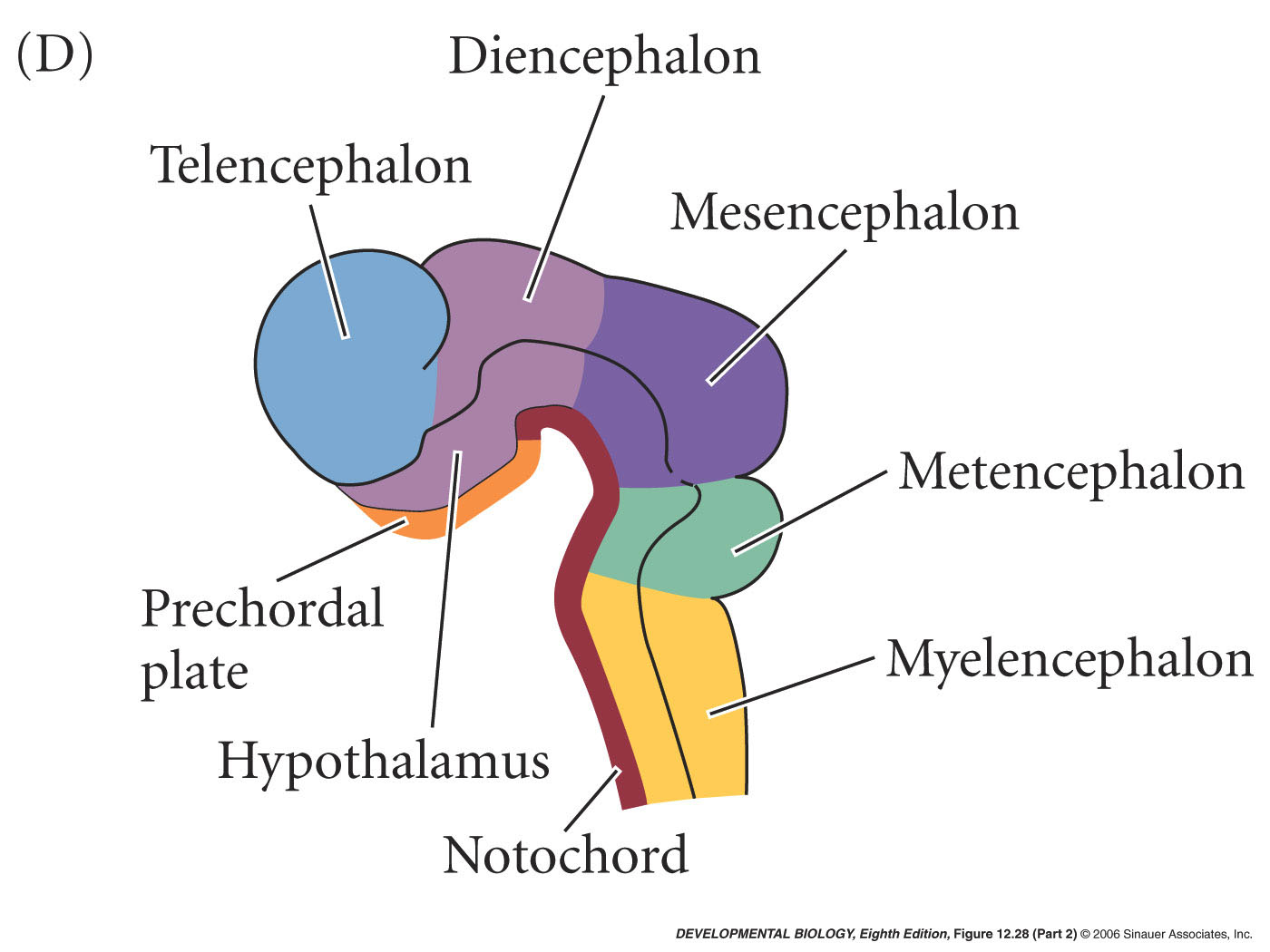 [Speaker Notes: devbio8e-fig-12-28-2.jpg]
12.29  Surface-dwelling (A) and cave-dwelling (B) Mexican tetras (Astayanax mexicanum)
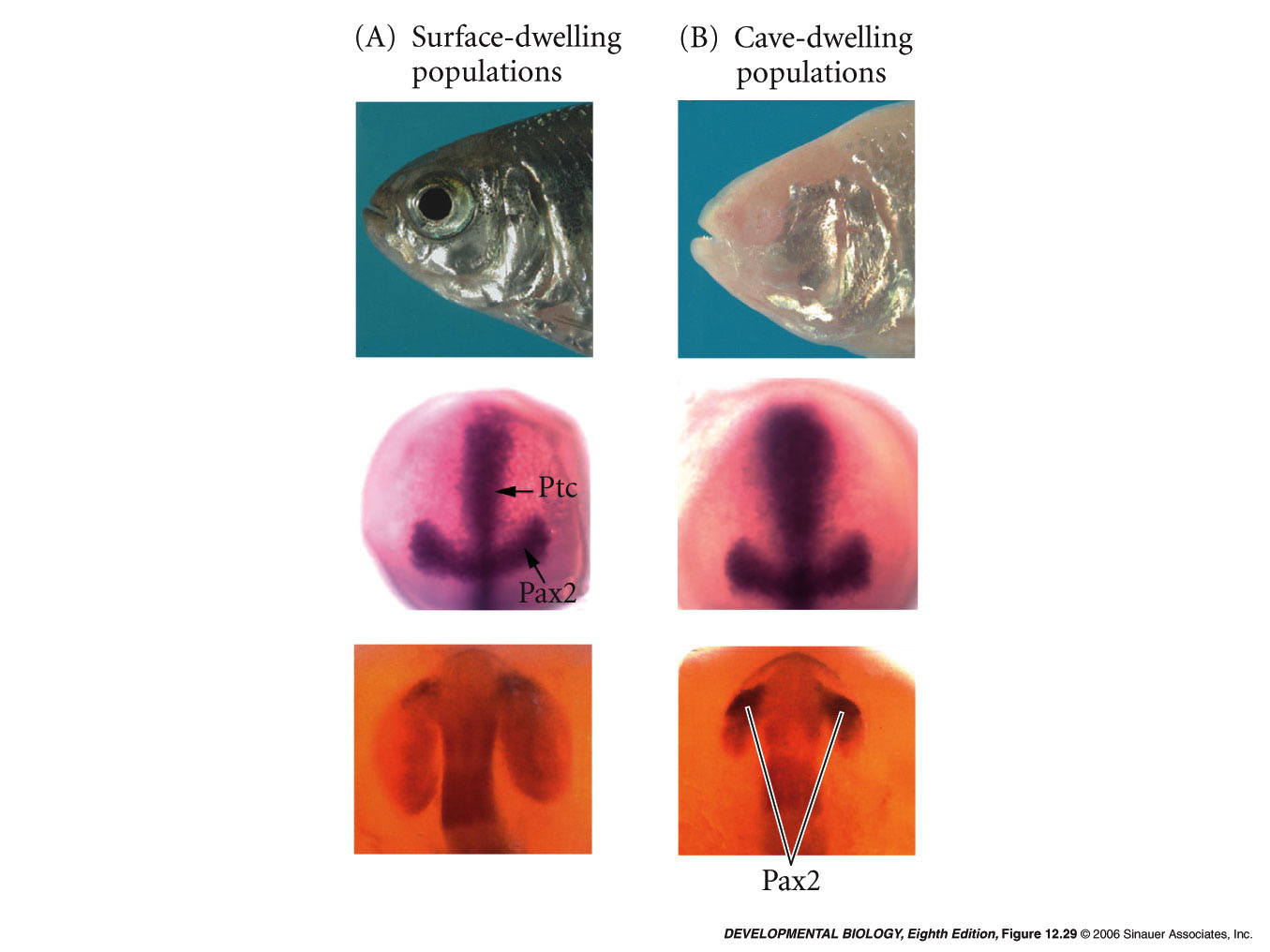 [Speaker Notes: devbio8e-fig-12-29-0.jpg]
12.30  Expression of the Rx genes in vertebrate retina development (Part 1)
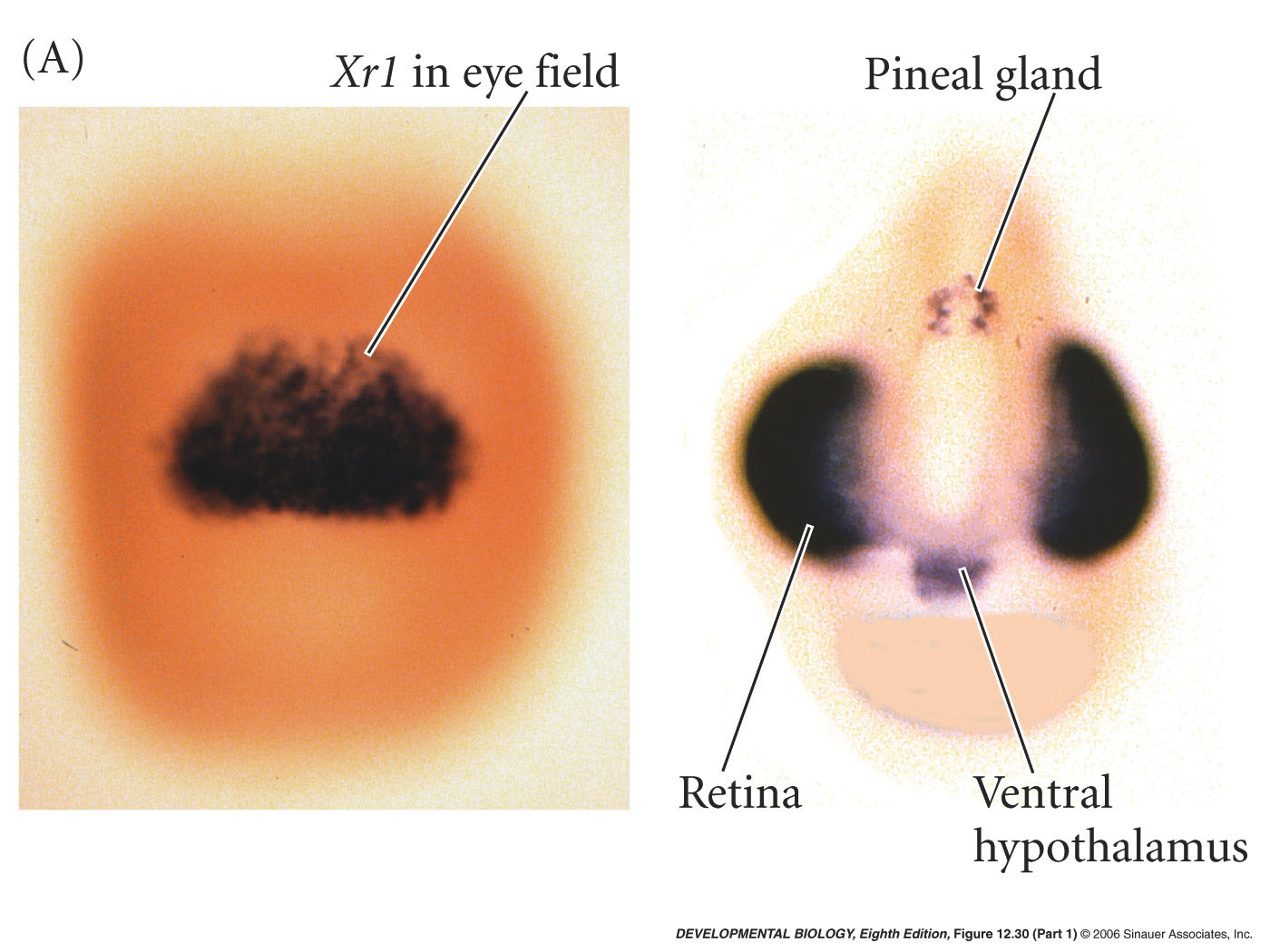 [Speaker Notes: devbio8e-fig-12-30-1.jpg]
12.30  Expression of the Rx genes in vertebrate retina development (Part 2)
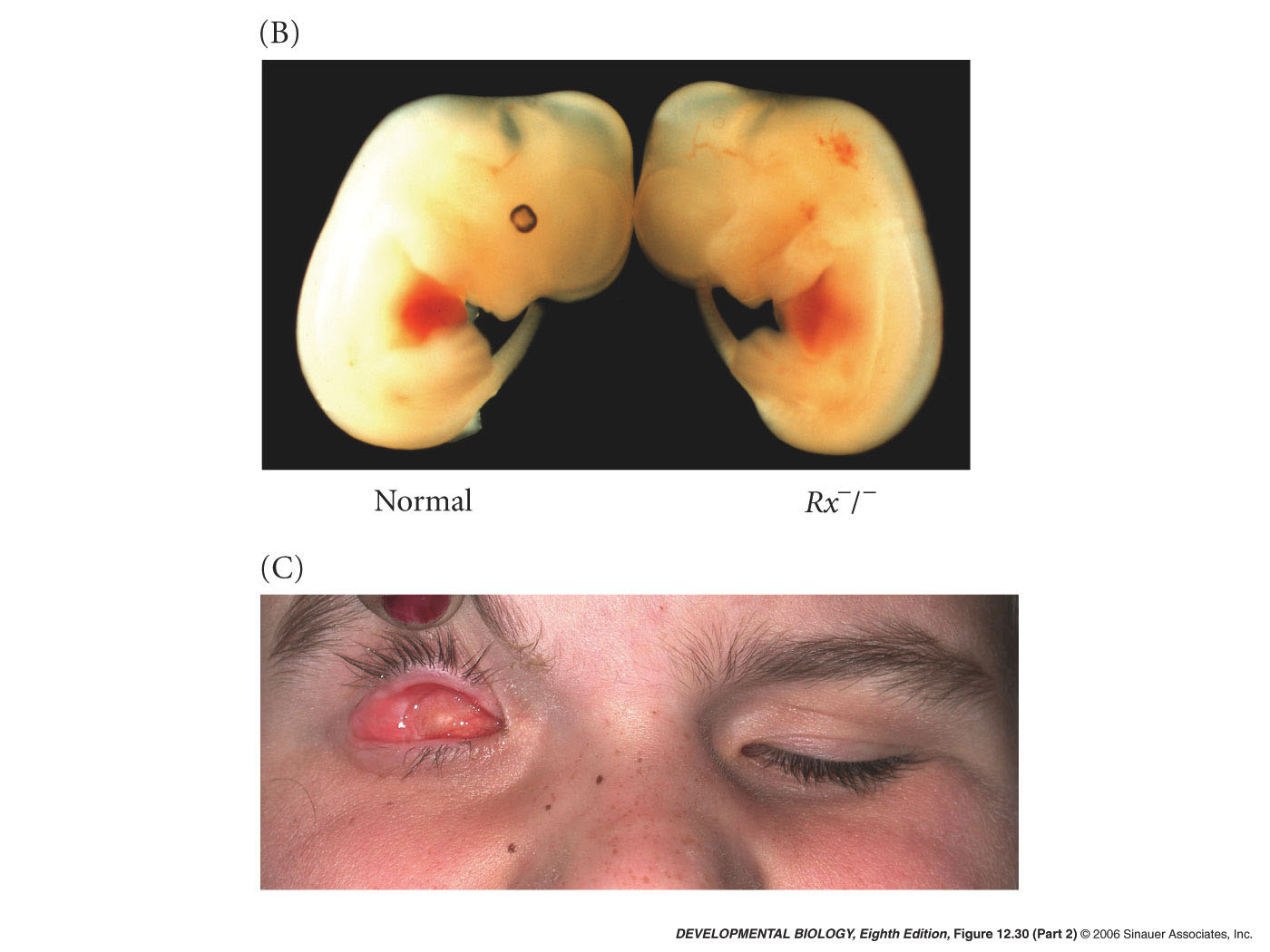 [Speaker Notes: devbio8e-fig-12-30-2.jpg]
12.31  Retinal neurons sort out into functional layers during development
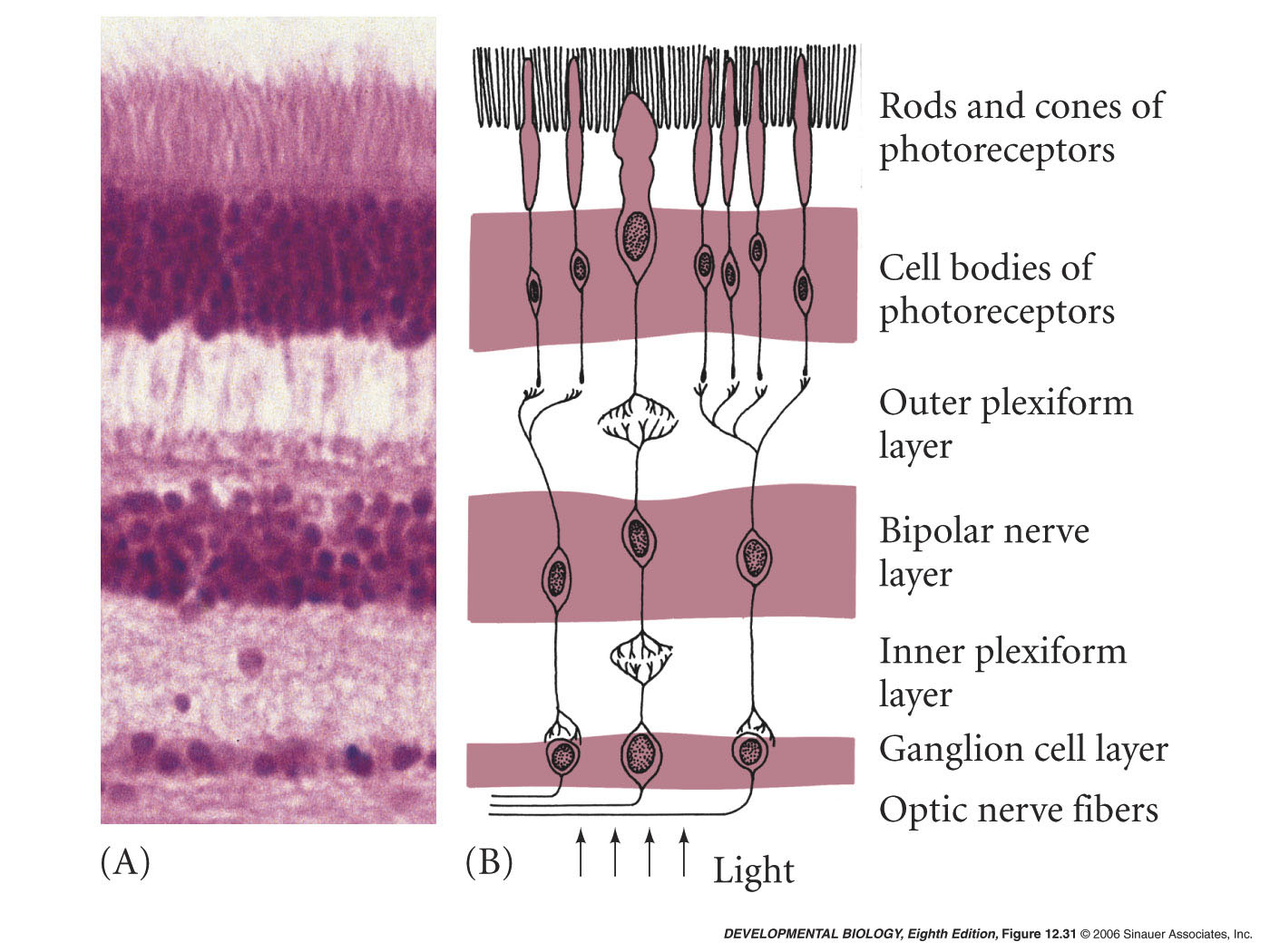 [Speaker Notes: devbio8e-fig-12-31-0.jpg]
12.32  Differentiation of the lens and the anterior portion of the mouse eye (Part 1)
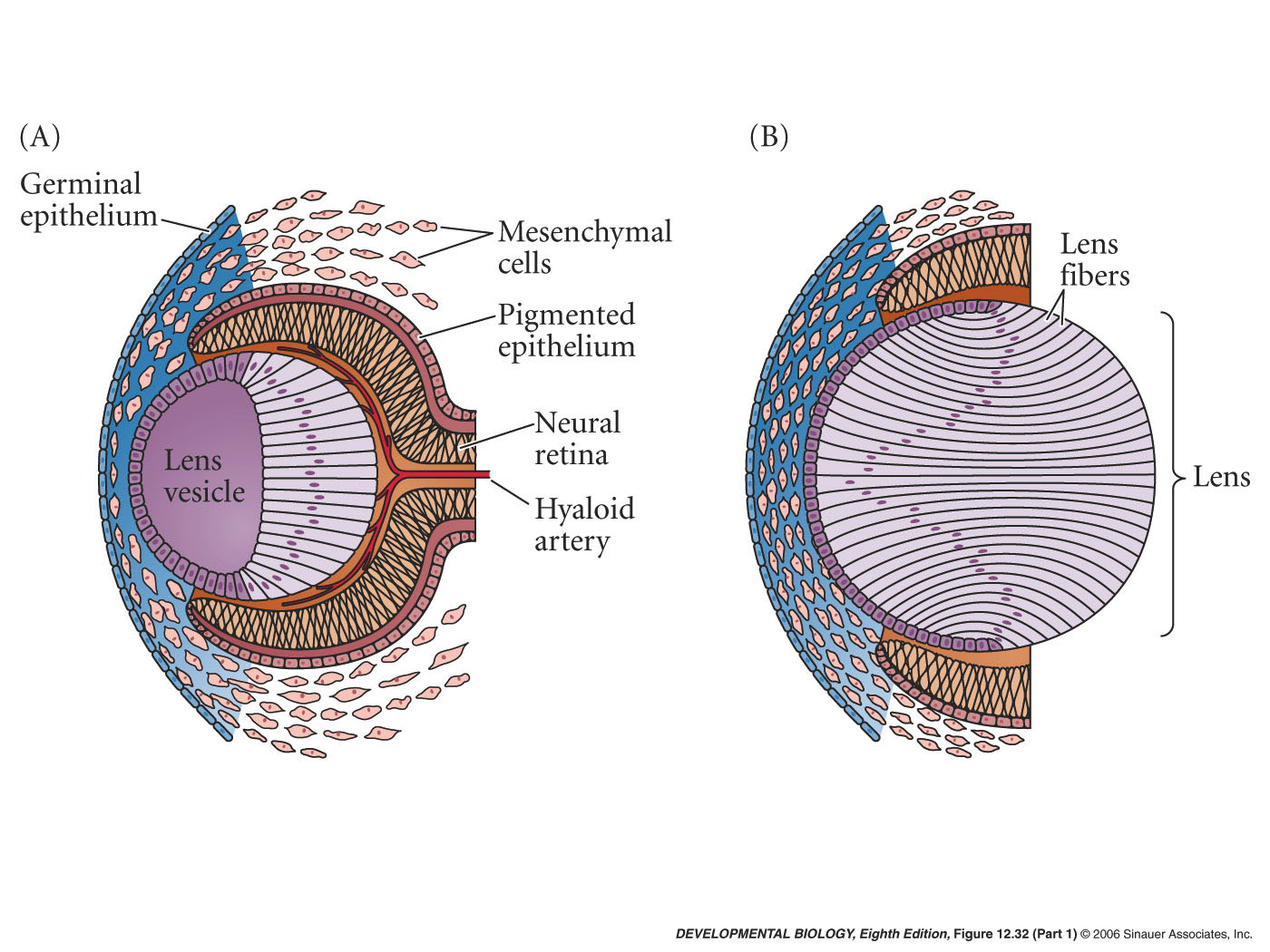 [Speaker Notes: devbio8e-fig-12-32-1.jpg]
12.32  Differentiation of the lens and the anterior portion of the mouse eye (Part 2)
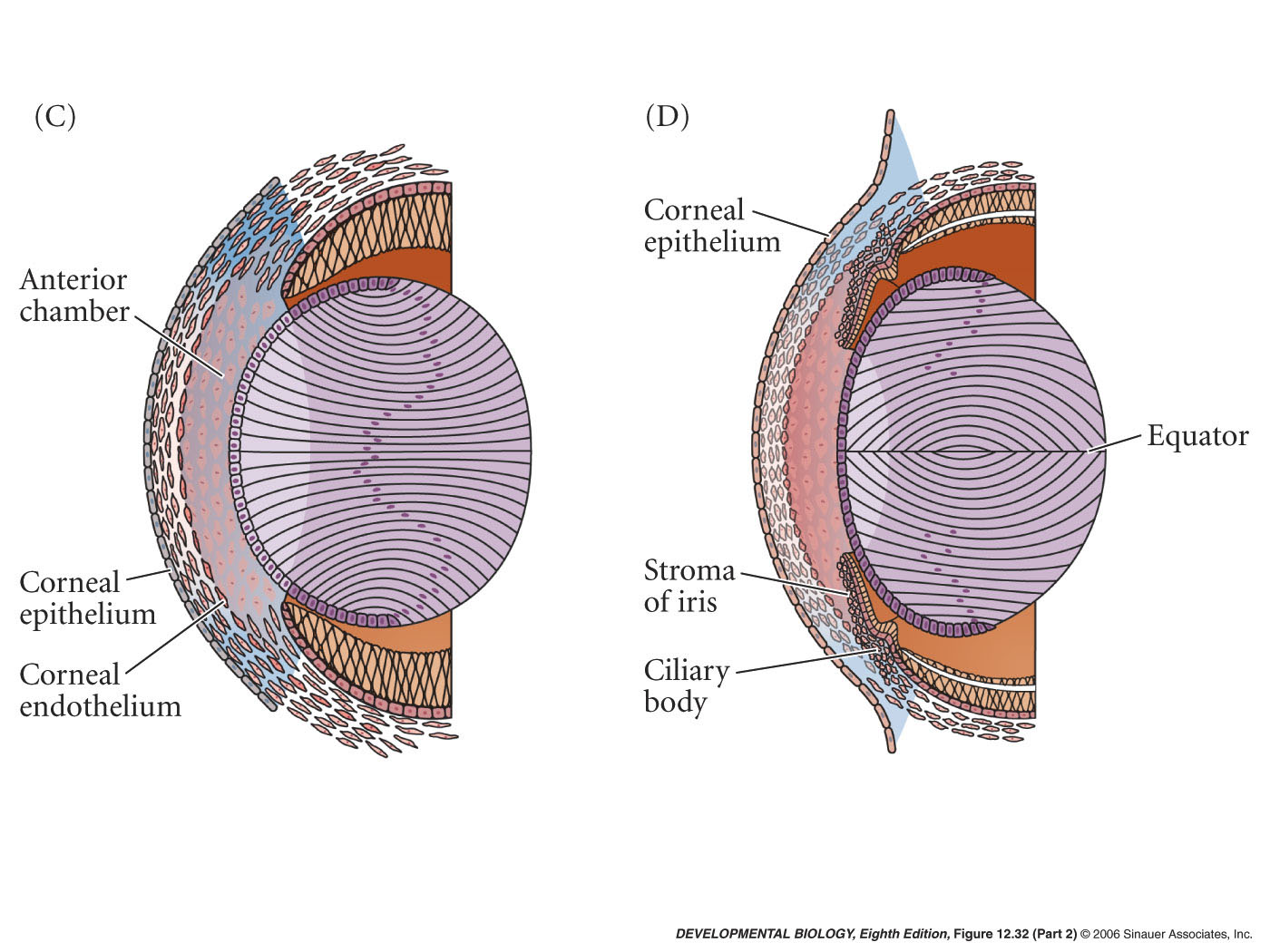 [Speaker Notes: devbio8e-fig-12-32-2.jpg]
12.32  Differentiation of the lens and the anterior portion of the mouse eye (Part 3)
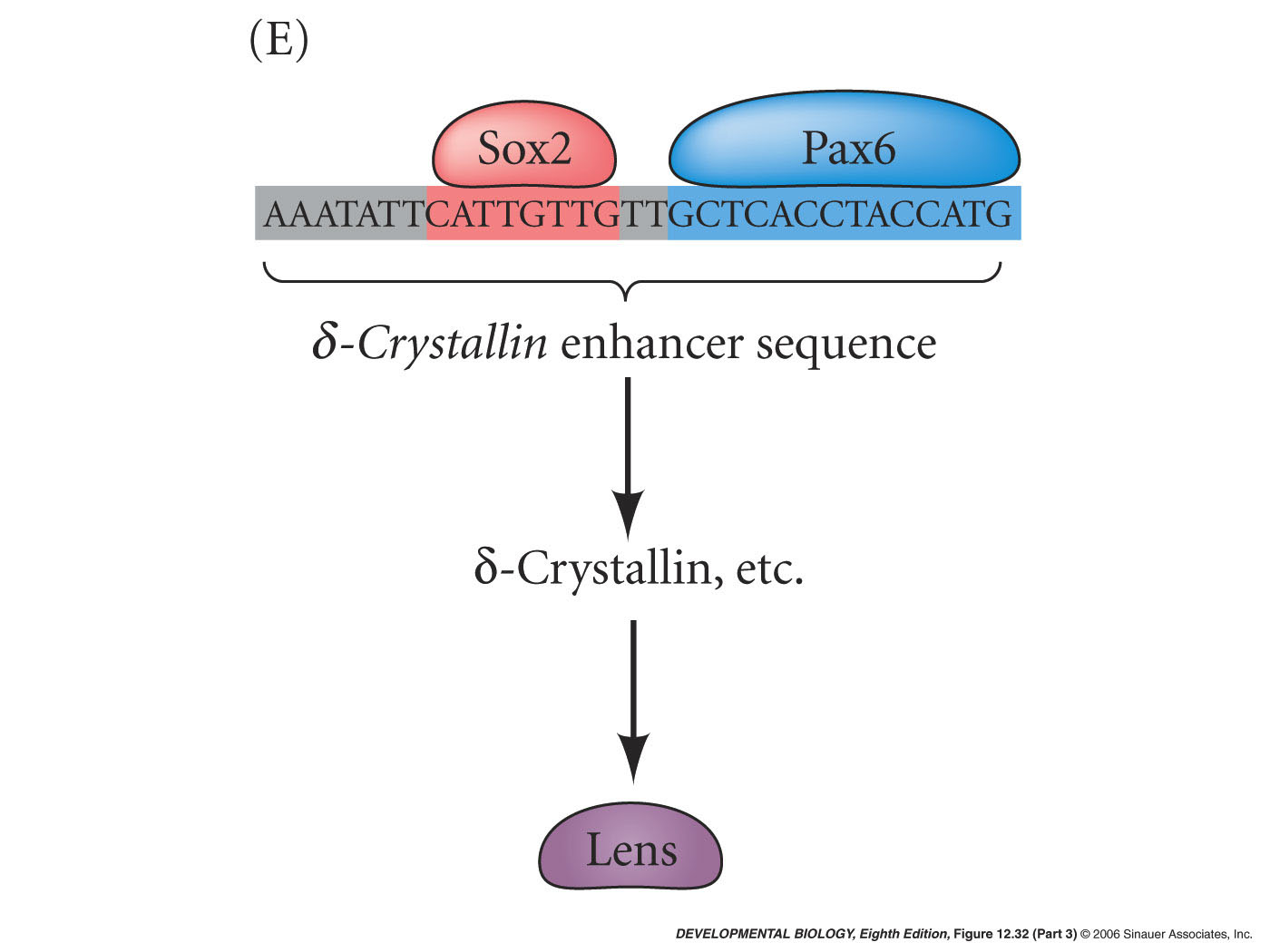 [Speaker Notes: devbio8e-fig-12-32-3.jpg]
12.33  Layers of the human epidermis
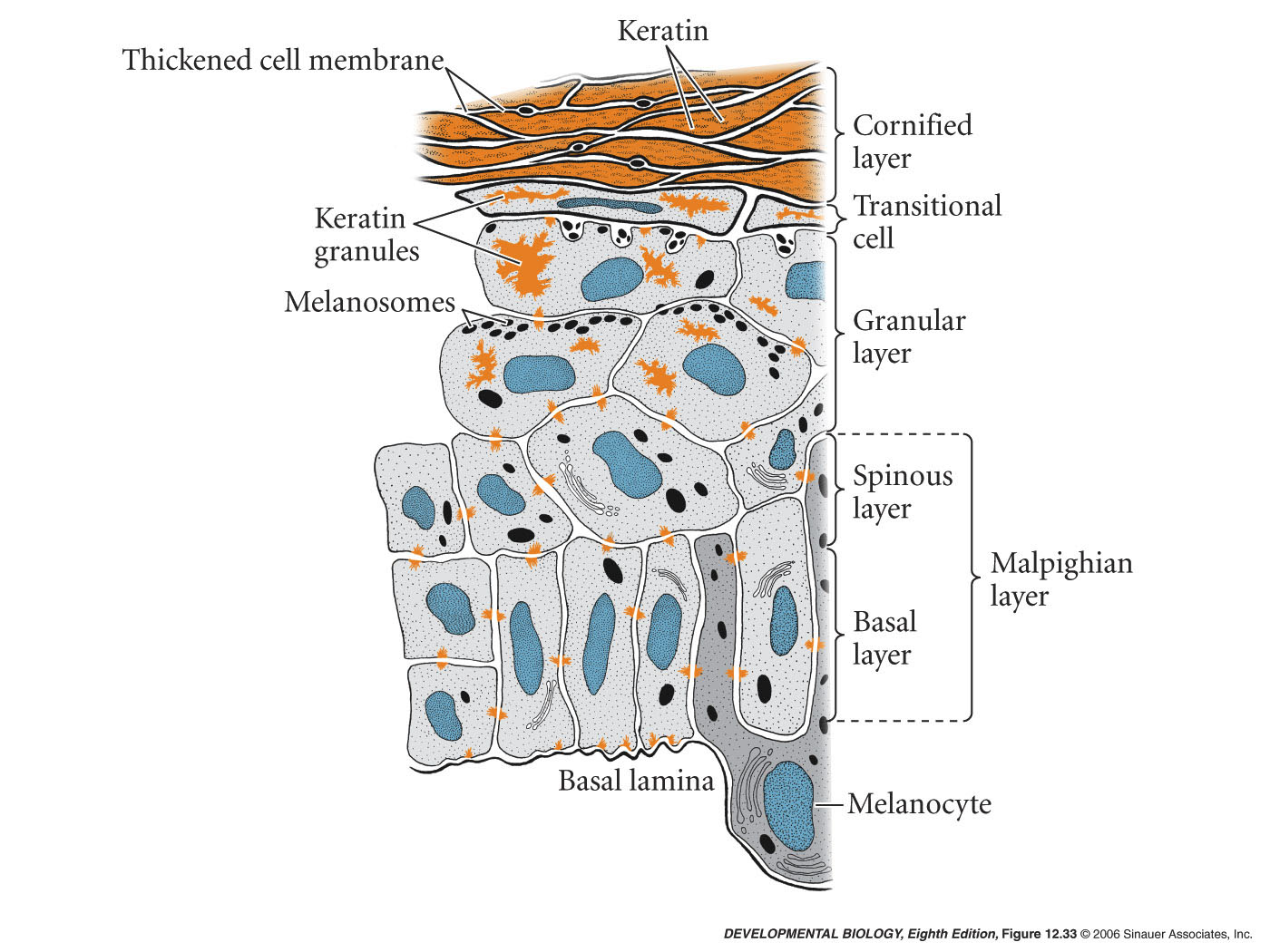 [Speaker Notes: devbio8e-fig-12-33-0.jpg]
12.34  Early development of the hair follicle and hair shaft (Part 1)
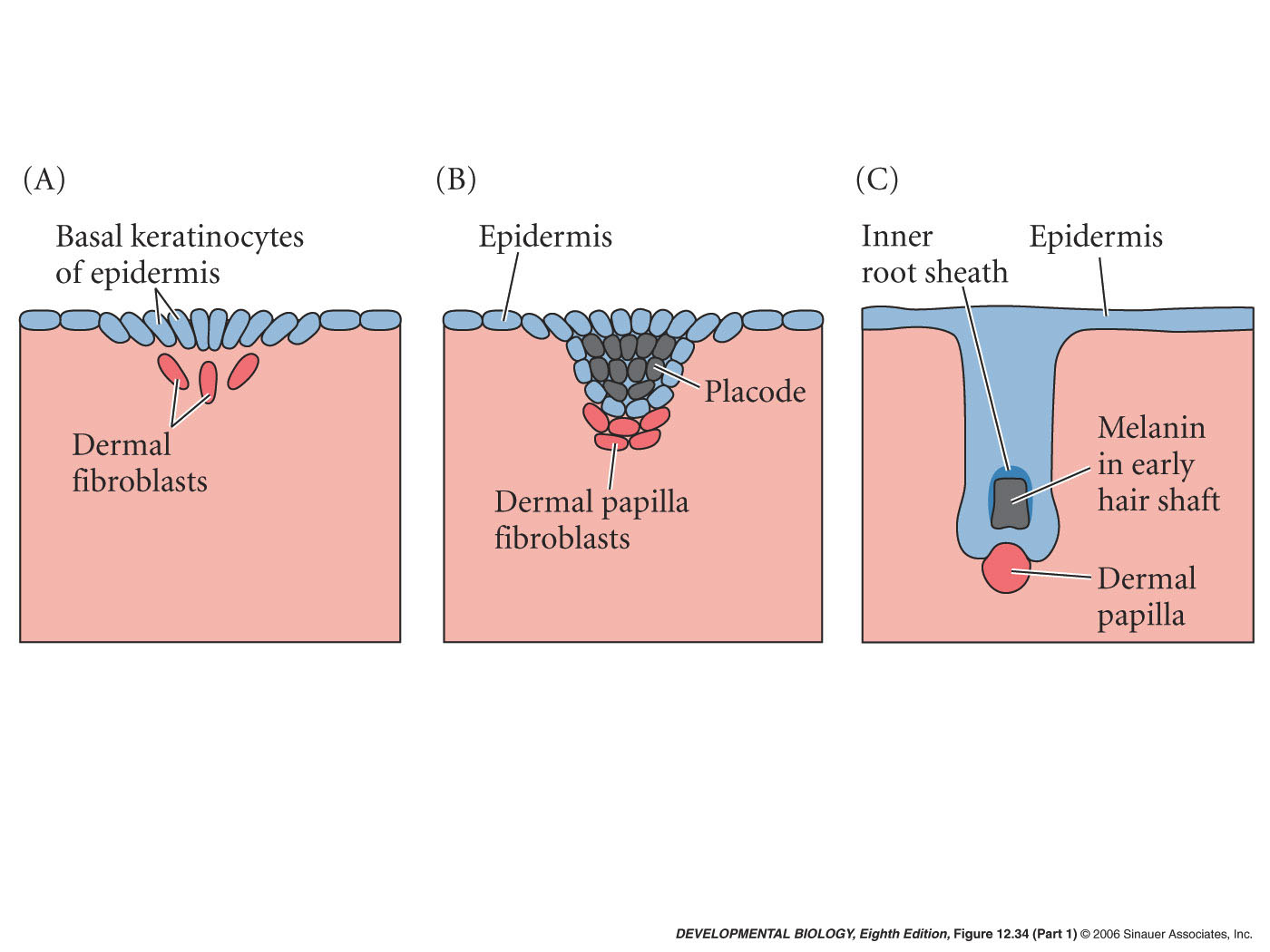 [Speaker Notes: devbio8e-fig-12-34-1.jpg]
12.34  Early development of the hair follicle and hair shaft (Part 2)
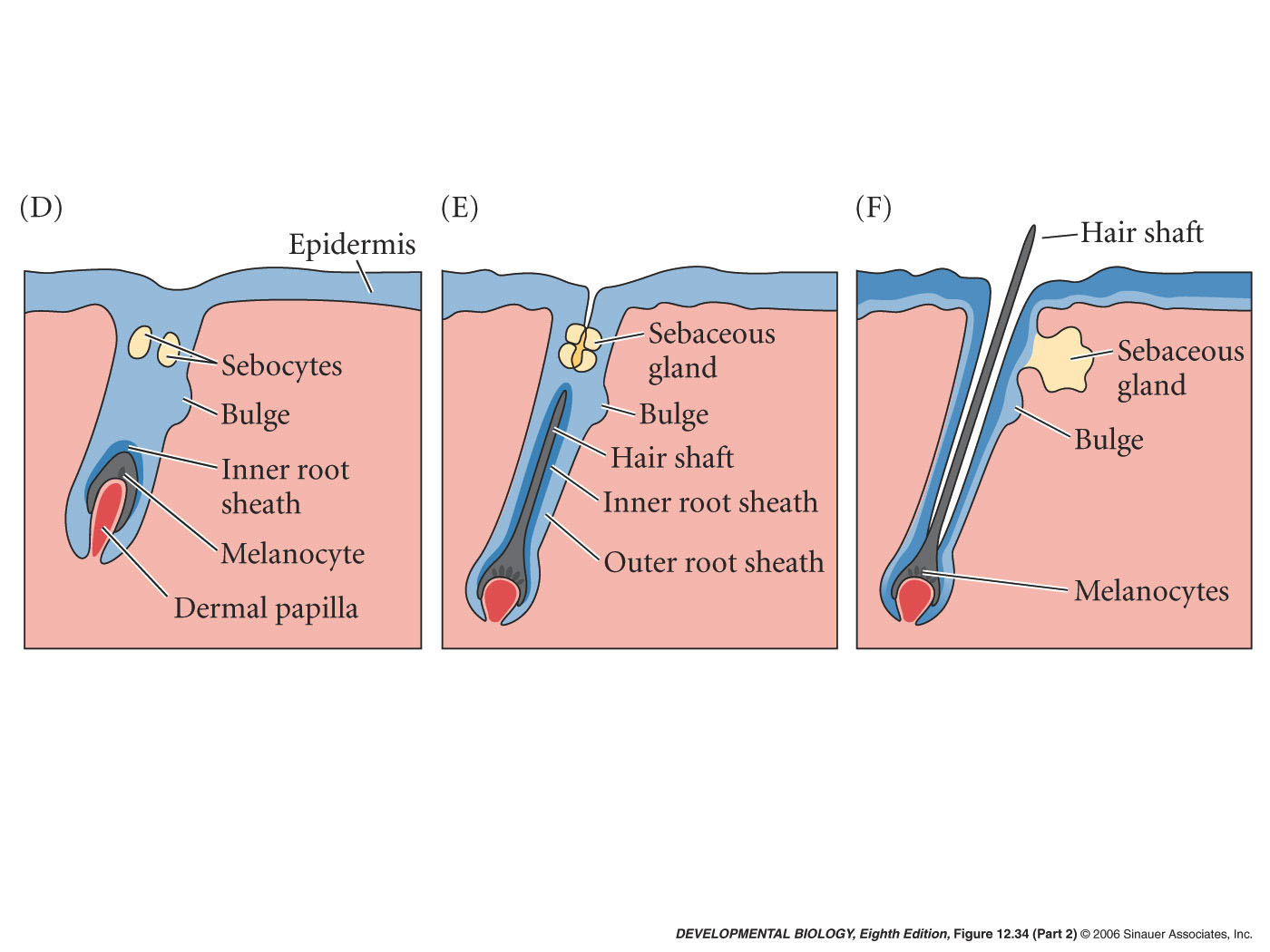 [Speaker Notes: devbio8e-fig-12-34-2.jpg]
12.34  Early development of the hair follicle and hair shaft (Part 3)
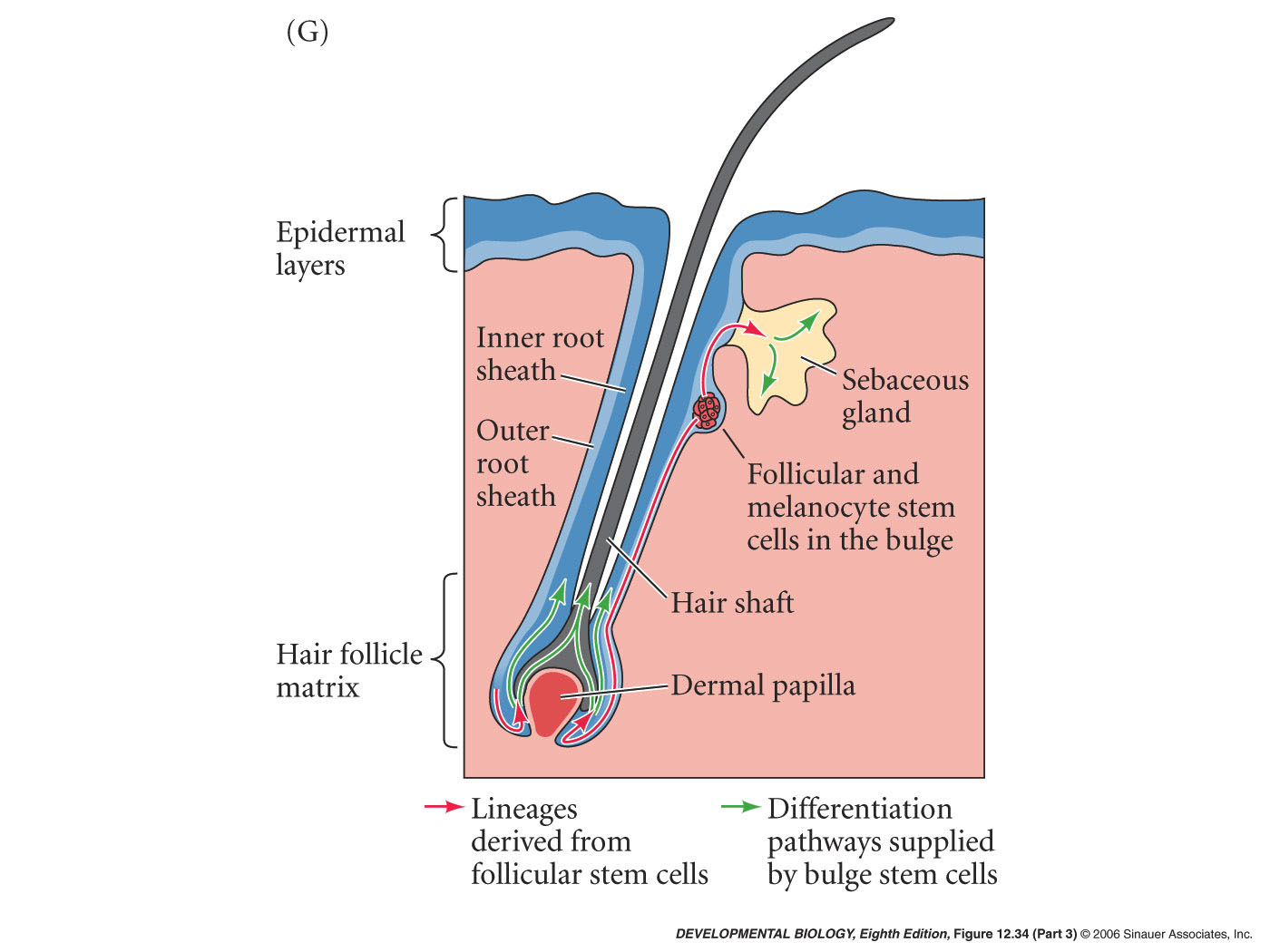 [Speaker Notes: devbio8e-fig-12-34-3.jpg]